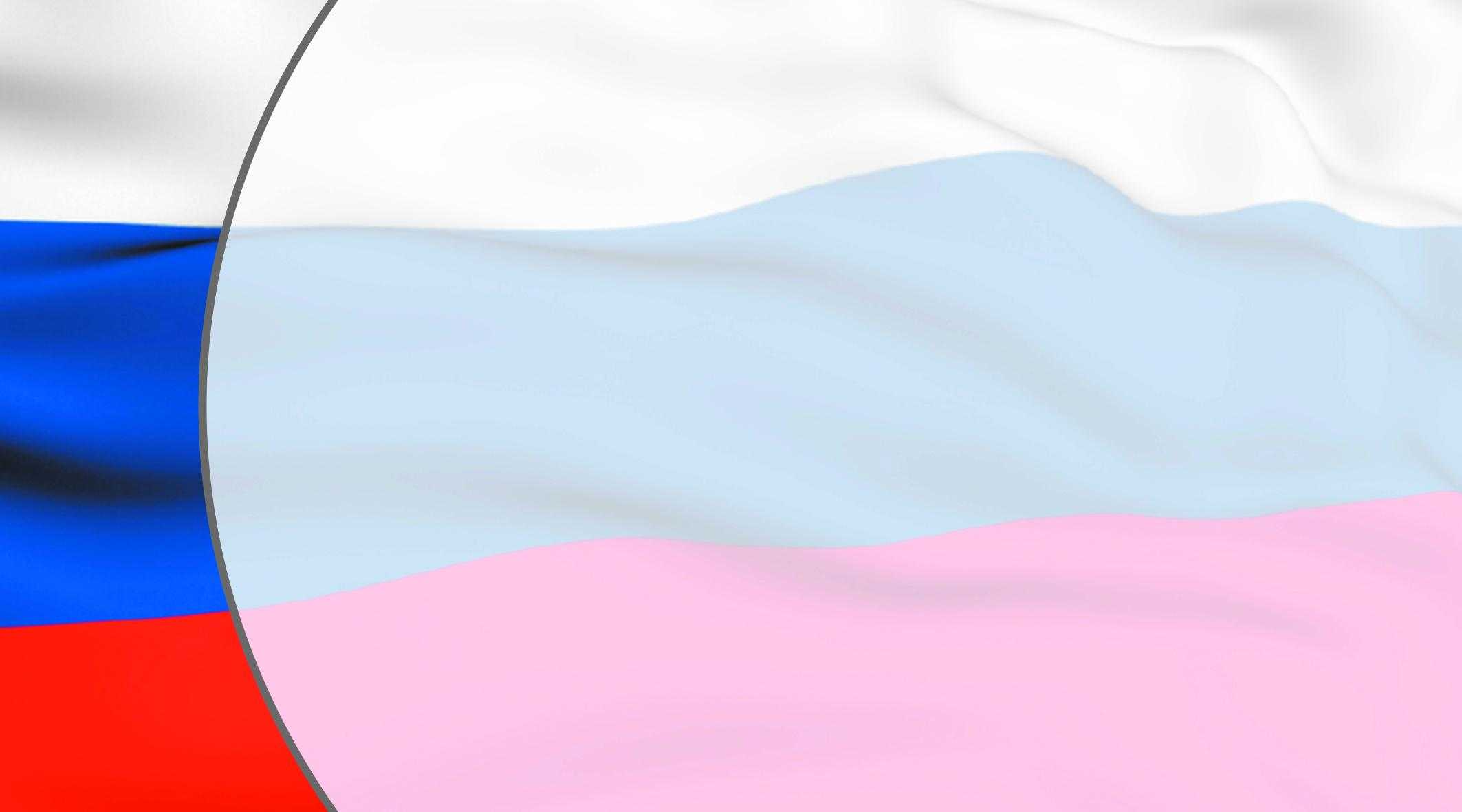 Опыт работы с молодежью на территории муниципального образования 
«Починковский район» Смоленской области
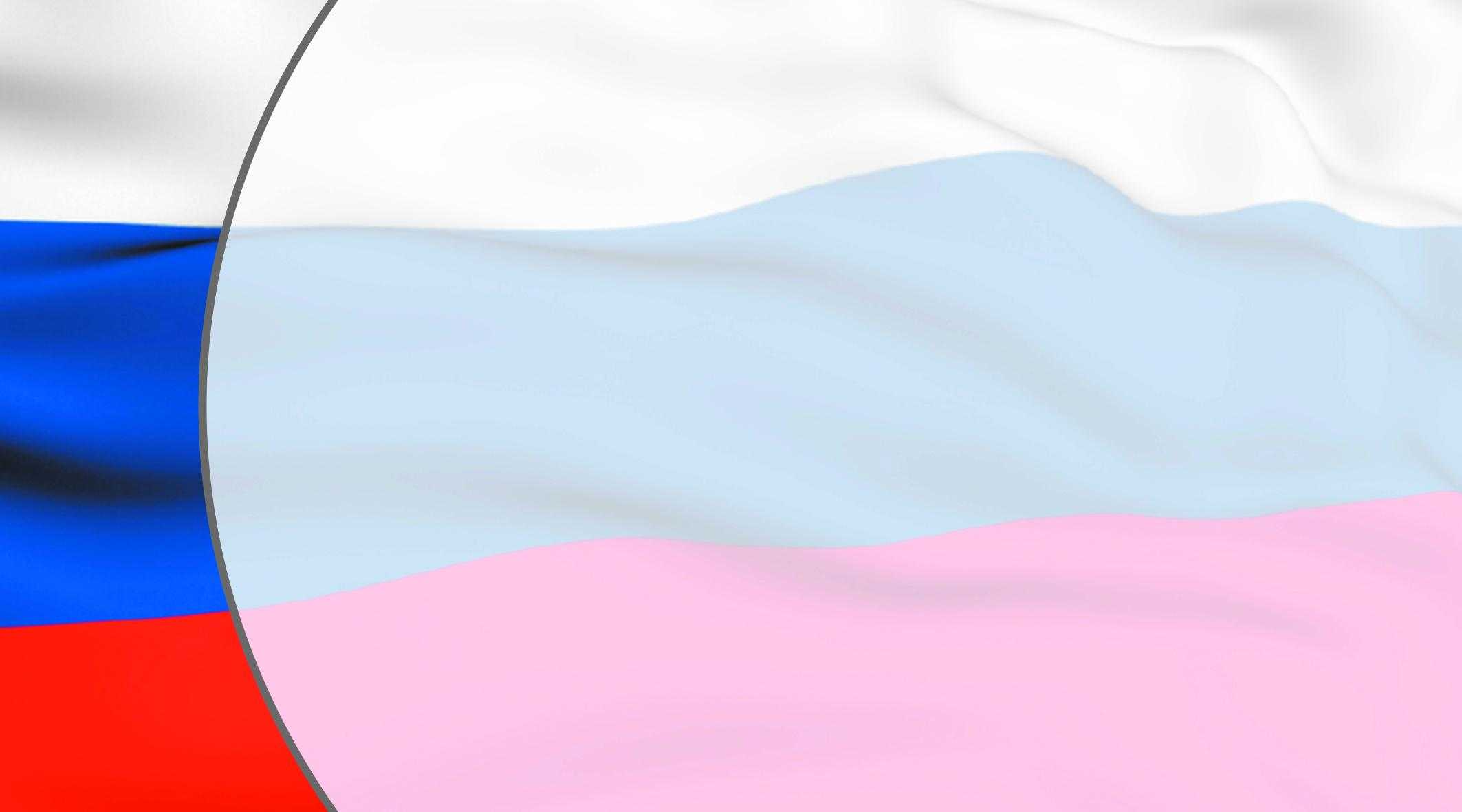 Администрация района:
Администрации сельских поселений
Совет ветеранов и общественные организации района
Организации и учреждения Починковского района
Учреждения культуры и спорта
Образовательные организации
Молодежный совет
Починковское Благочиние
Поисковый отряд «Факел»
Муниципальный волонтерский штаб
Шаталовский военный гарнизон
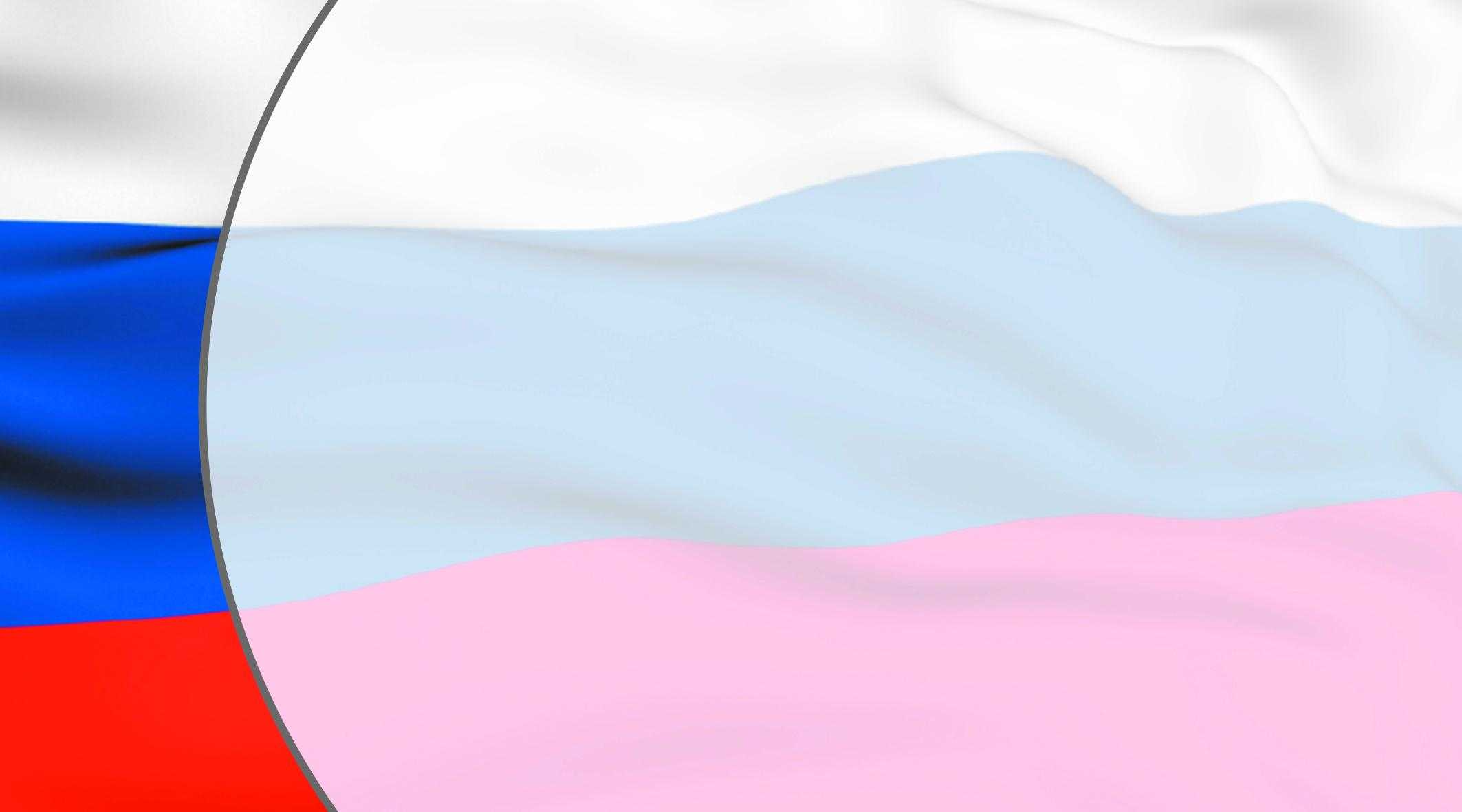 Муниципальные программы:
- «Молодежная политика»; 
- «Патриотическое воспитание»;
- «Комплексные меры по профилактике правонарушений среди детей и молодёжи»;  
- «Комплексные меры противодействия злоупотреблению наркотиками и их незаконному обороту», 
- «Развитие системы образования в Починковском районе Смоленской области».
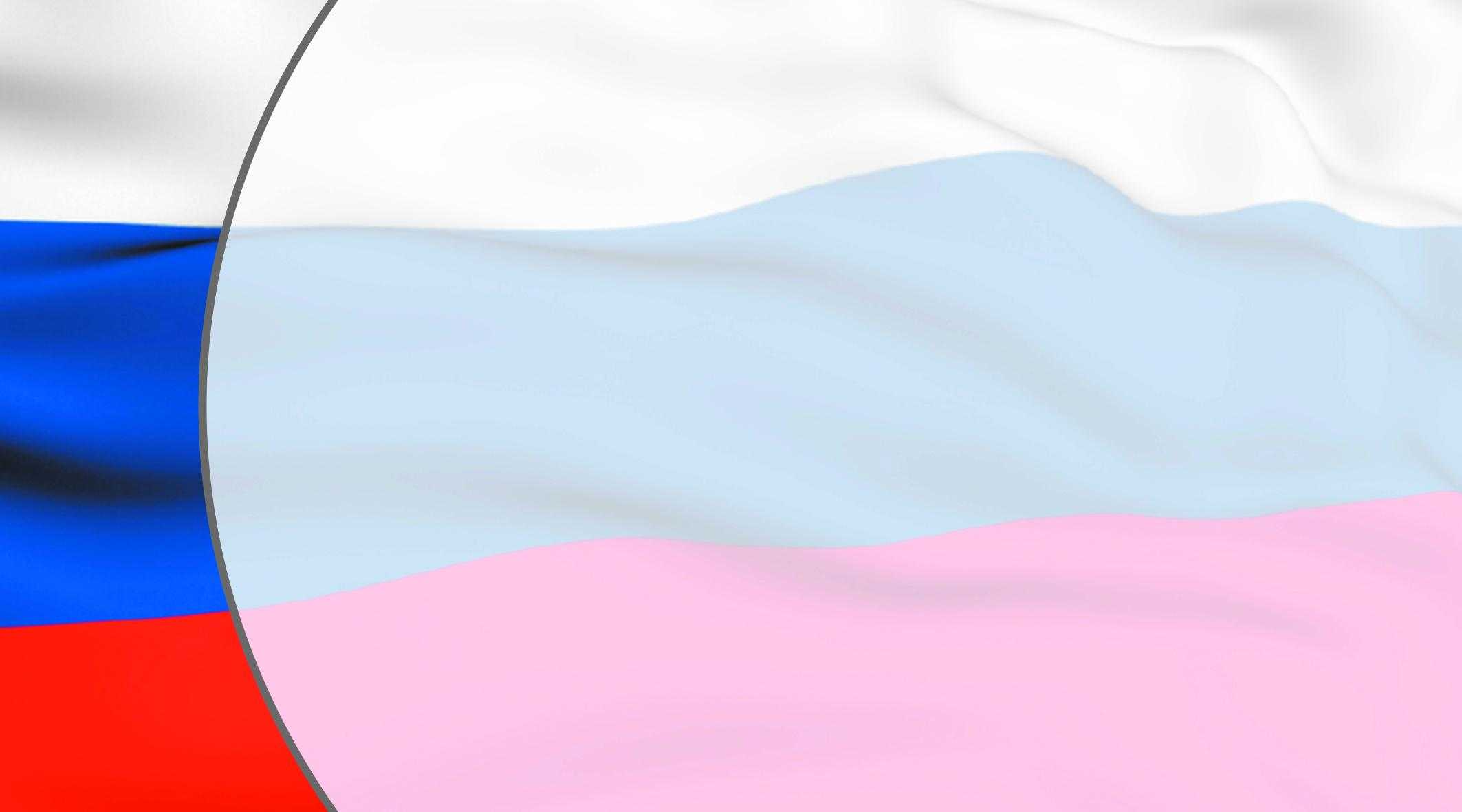 Направления работы:
- патриотическое воспитание;
- творческая деятельность;
- поддержка талантливой молодежи;
- общественная деятельность;
- спортивное воспитание;
- волонтерская деятельность;
- профориентационная работа с молодежью;
- работа с молодежью, находящейся в трудной жизненной ситуации
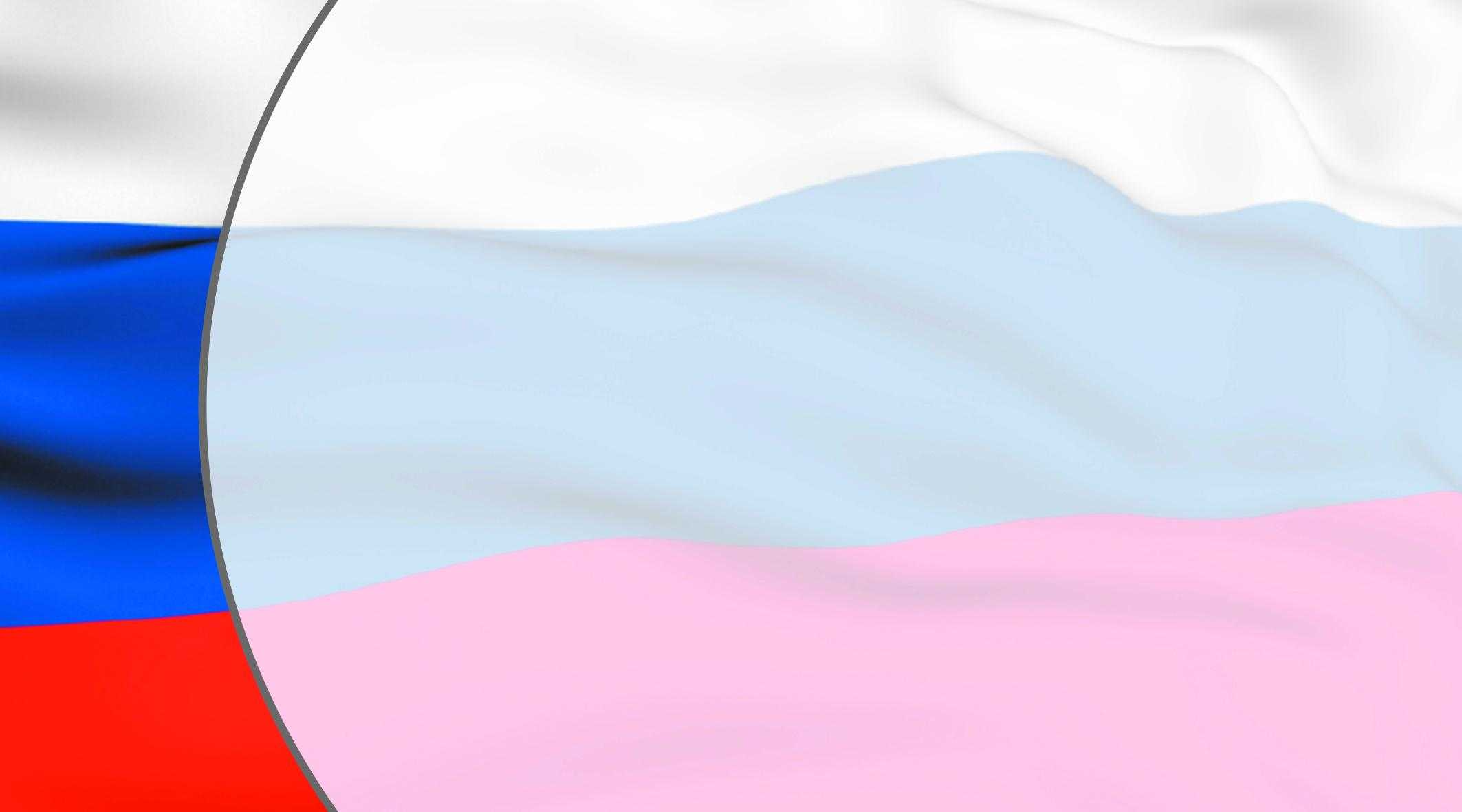 Патриотическое
воспитание
Основные формы работы: 
патриотические мероприятия, акции, военно-спортивные игры, включение молодежи в юнармейское, поисковое движения, взаимодействие с православной церковью и др.
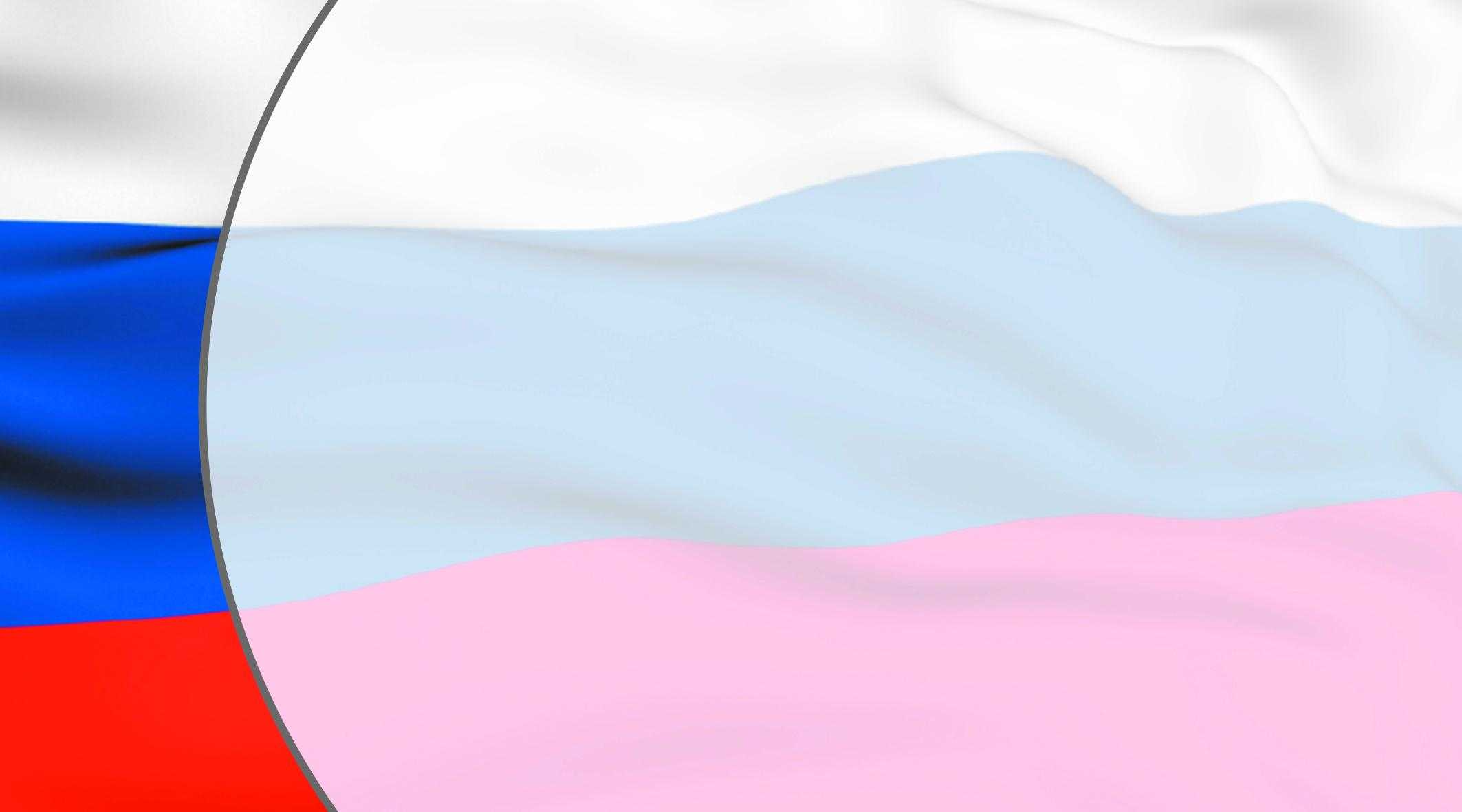 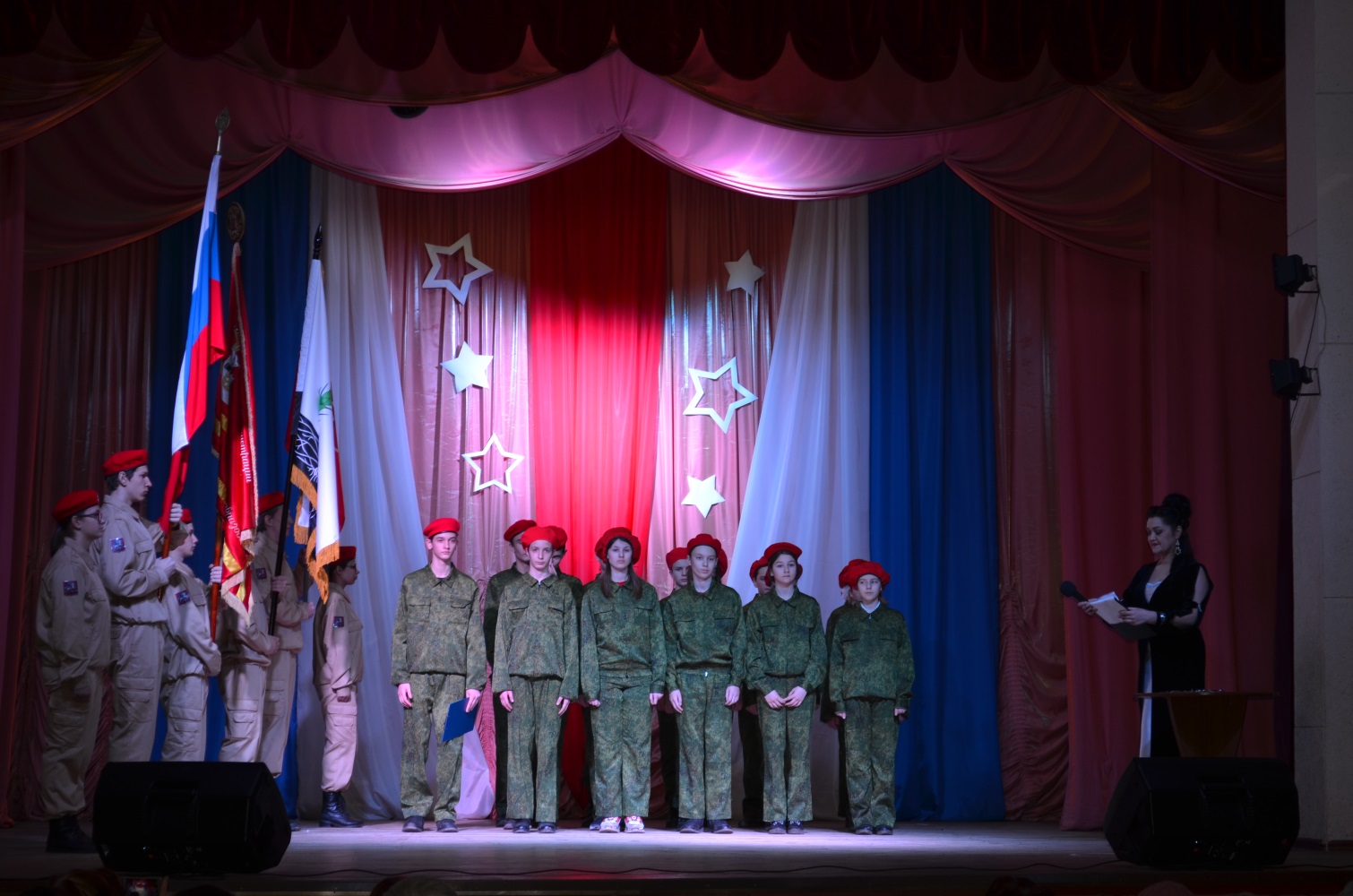 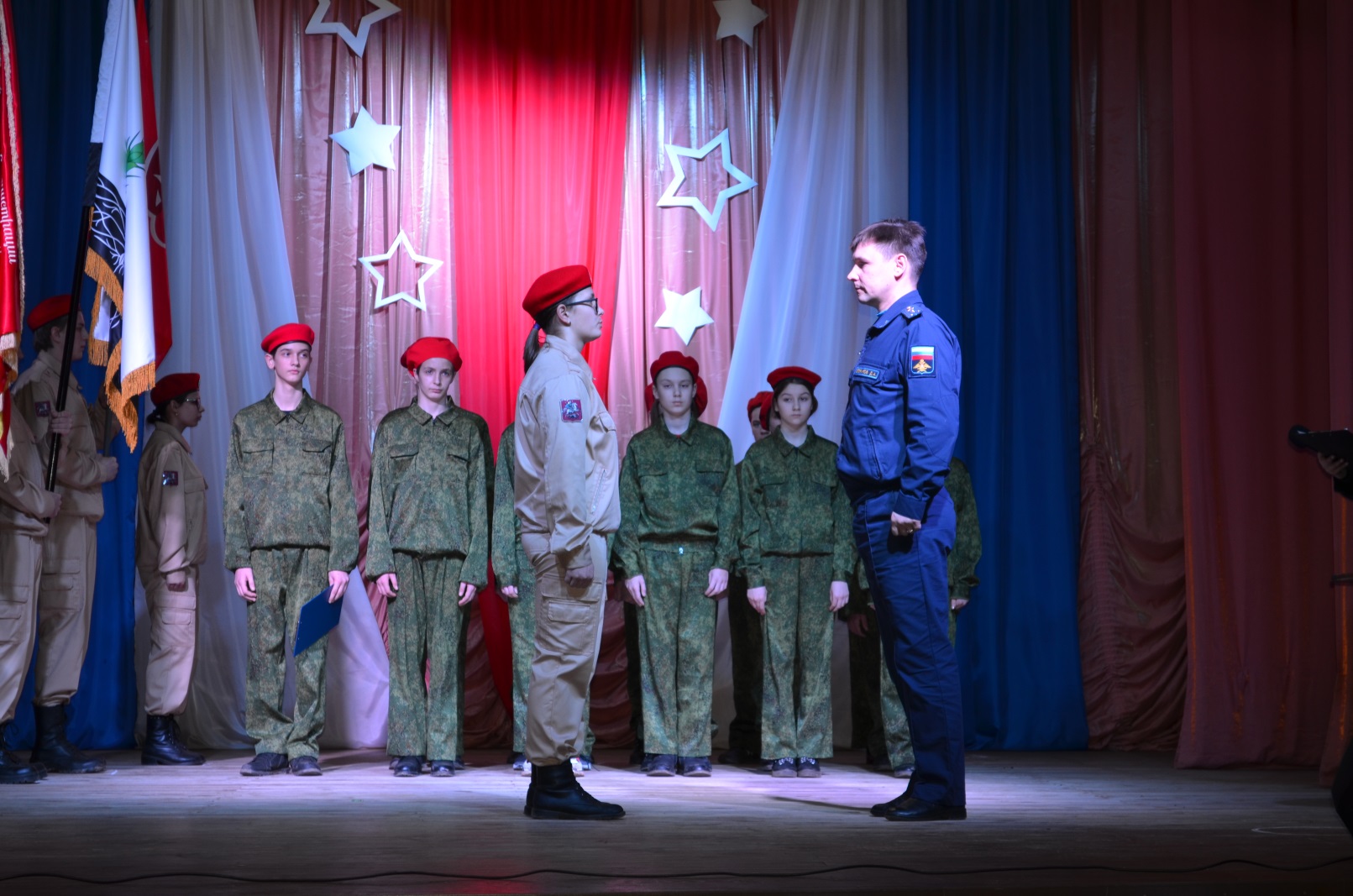 Посвящение в
 юнармейцы
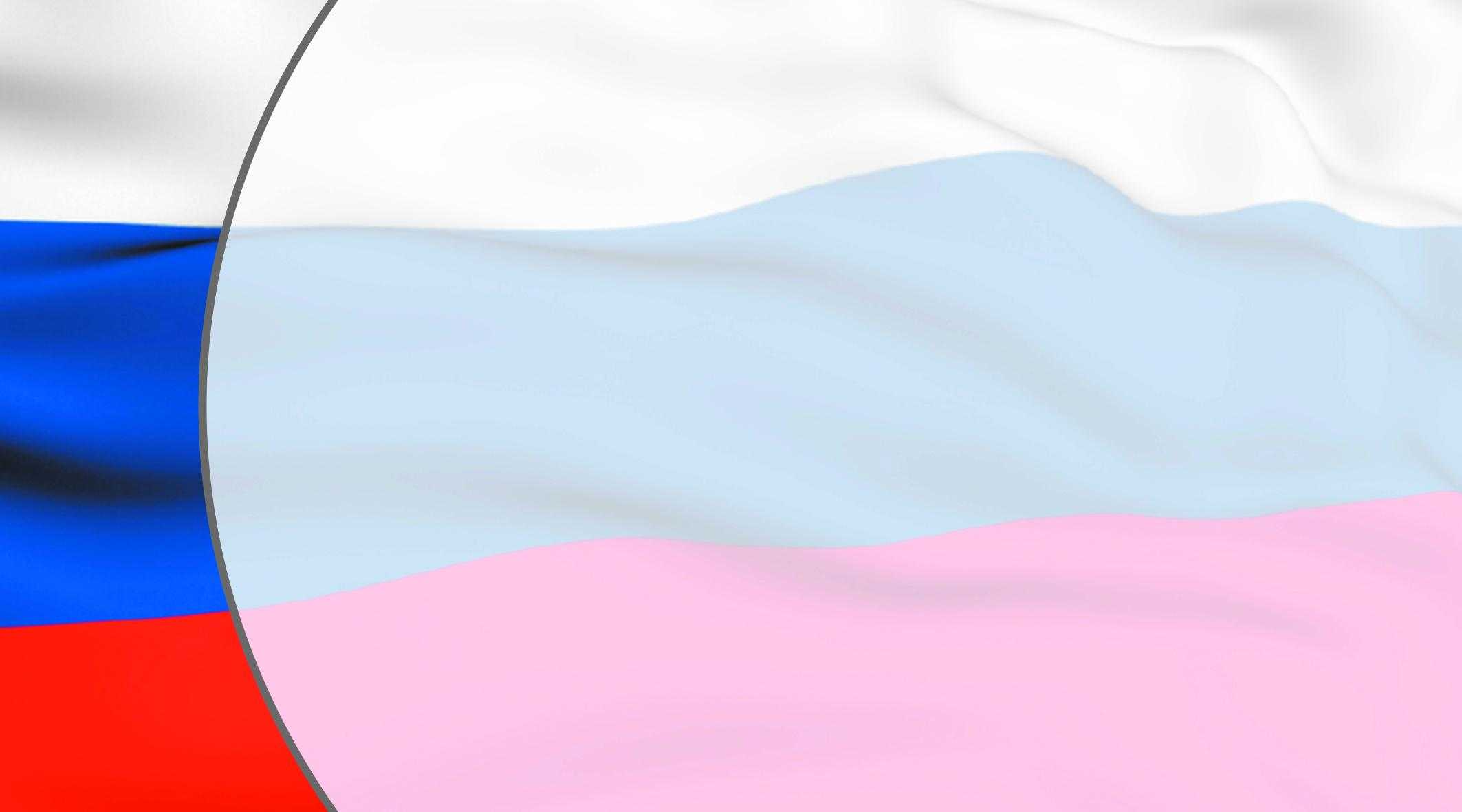 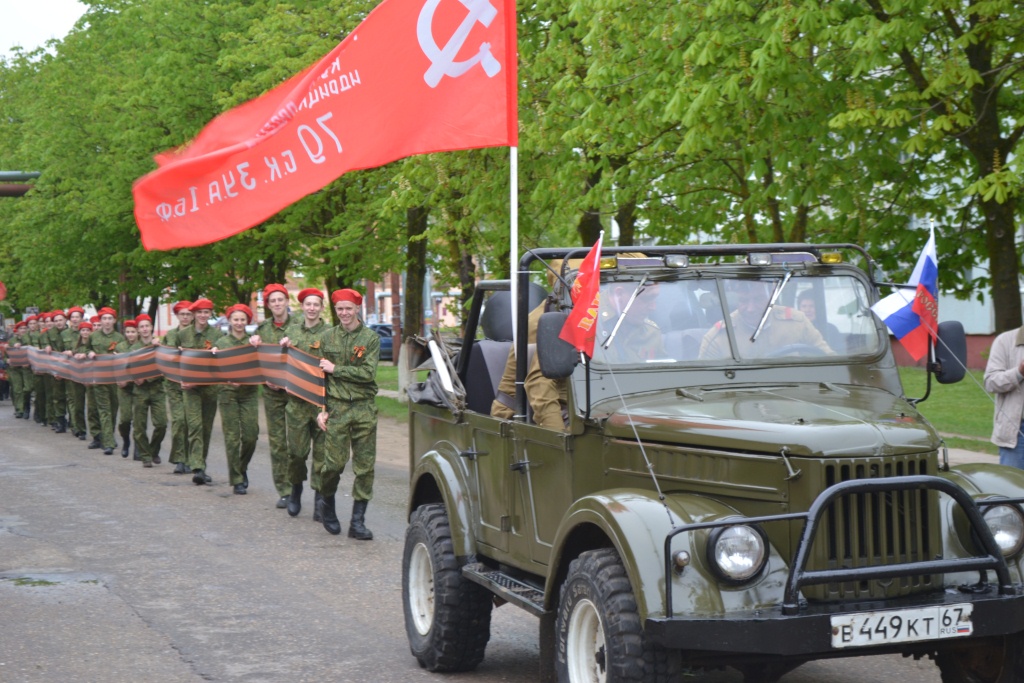 «бессмертный
Полк»
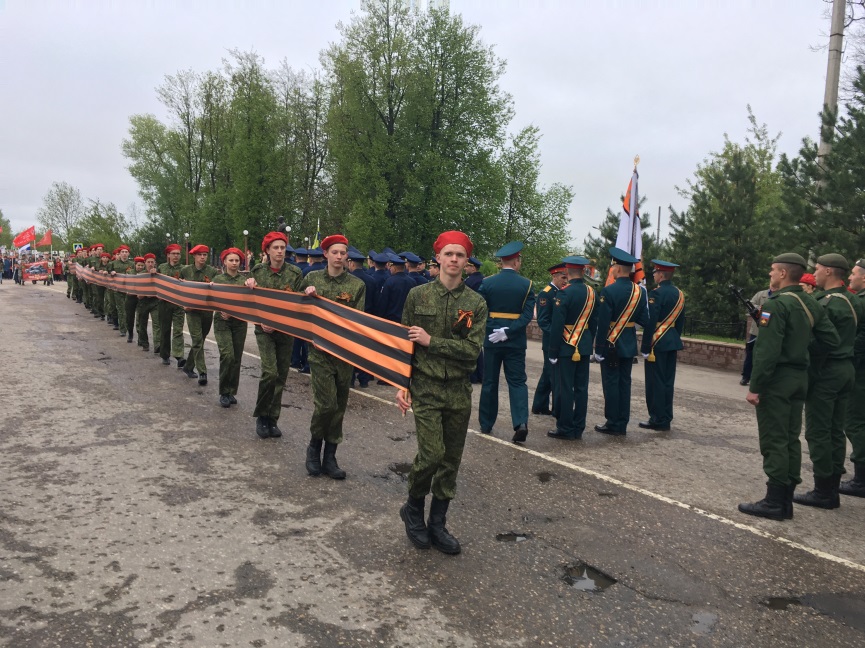 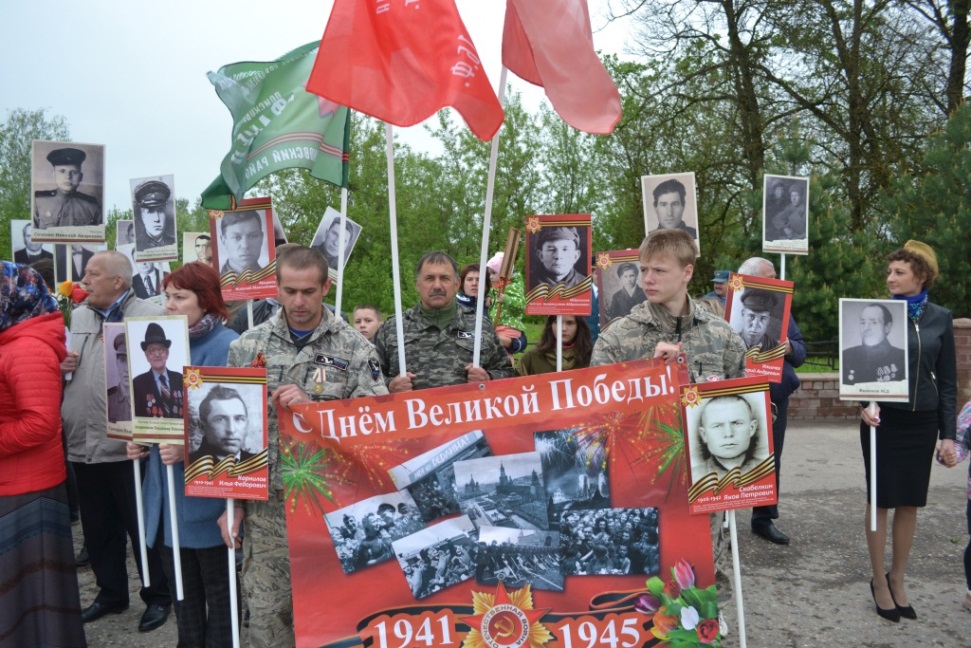 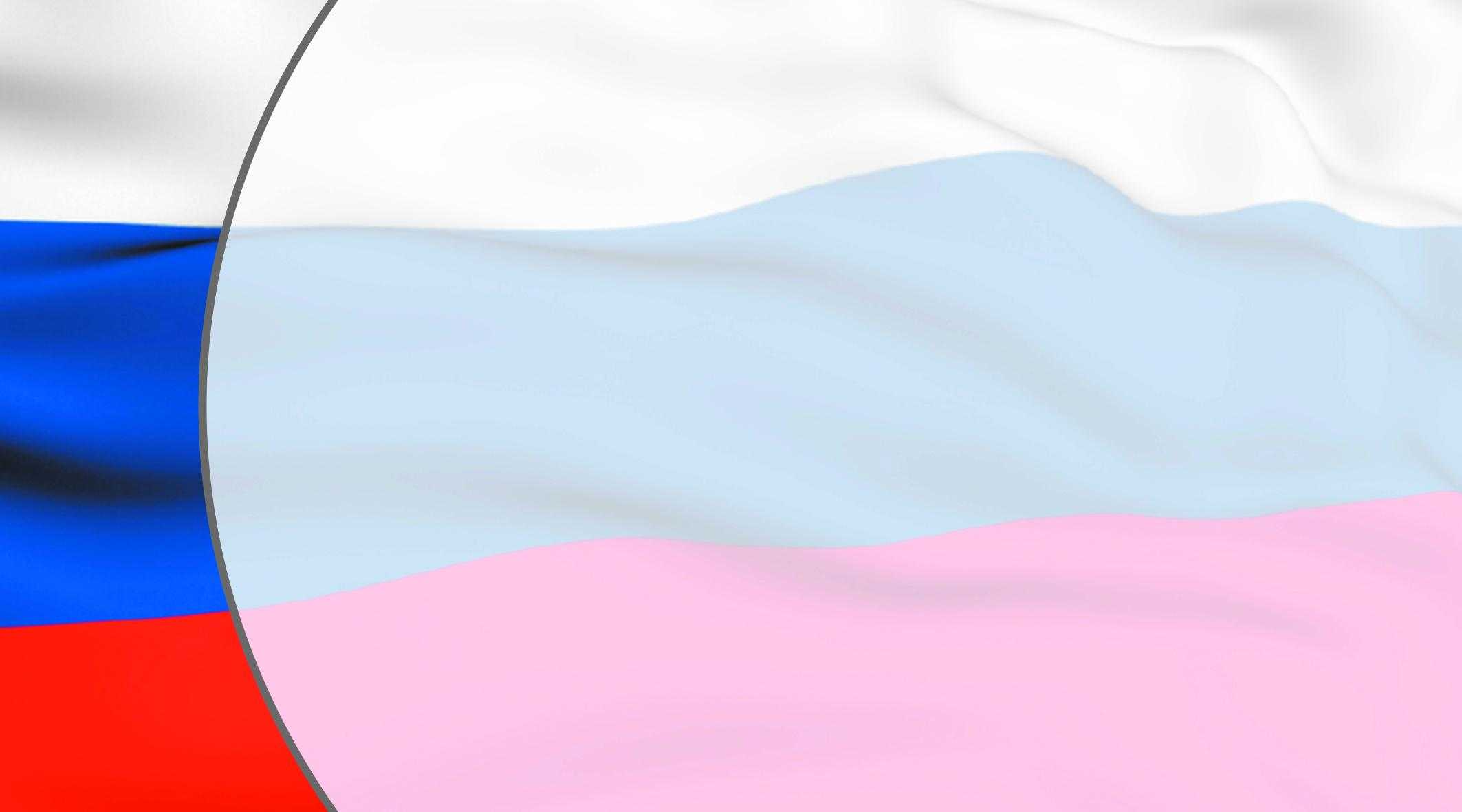 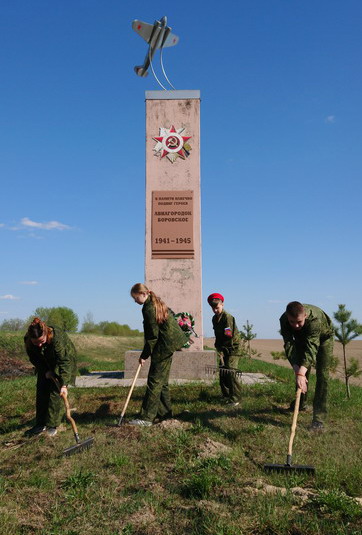 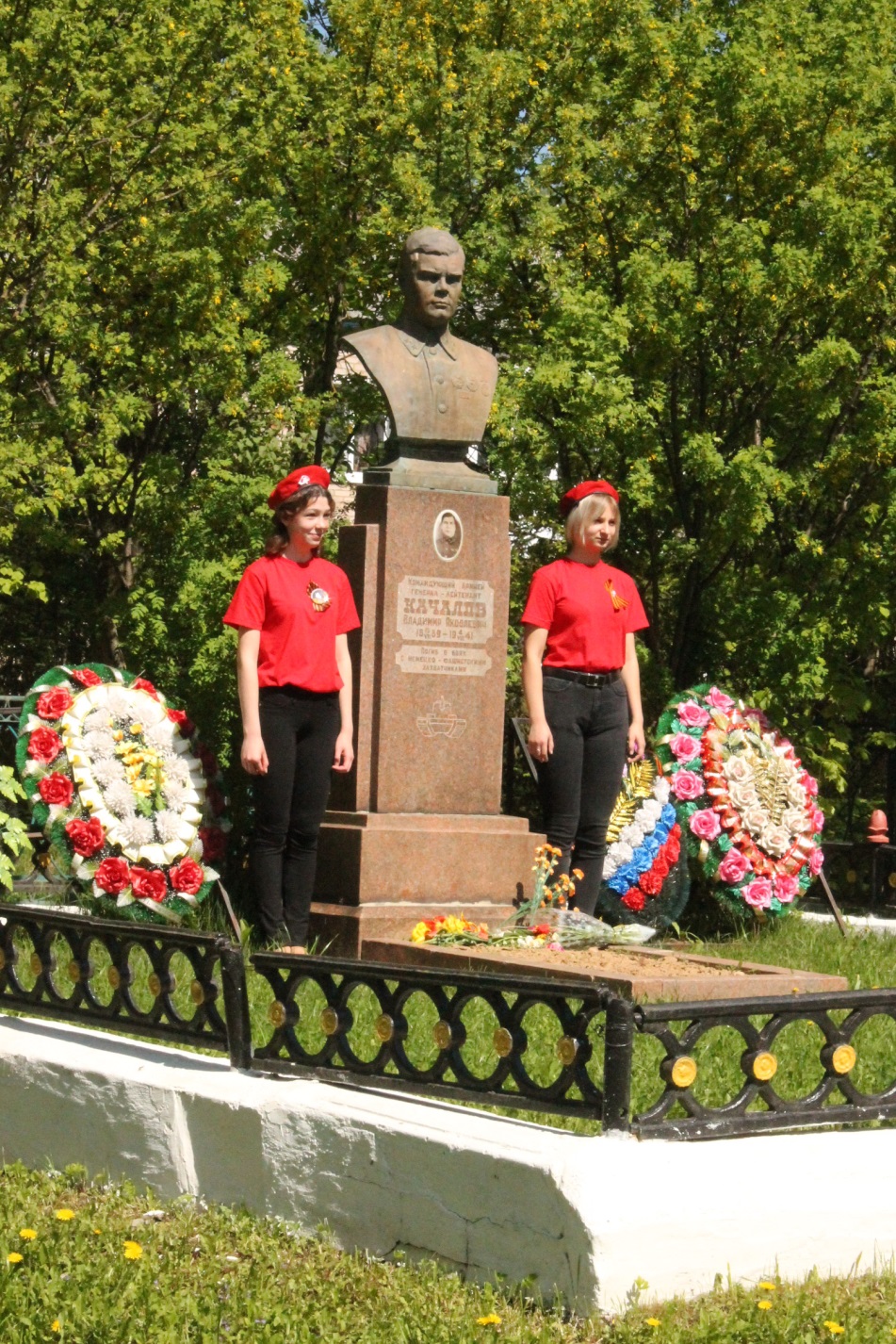 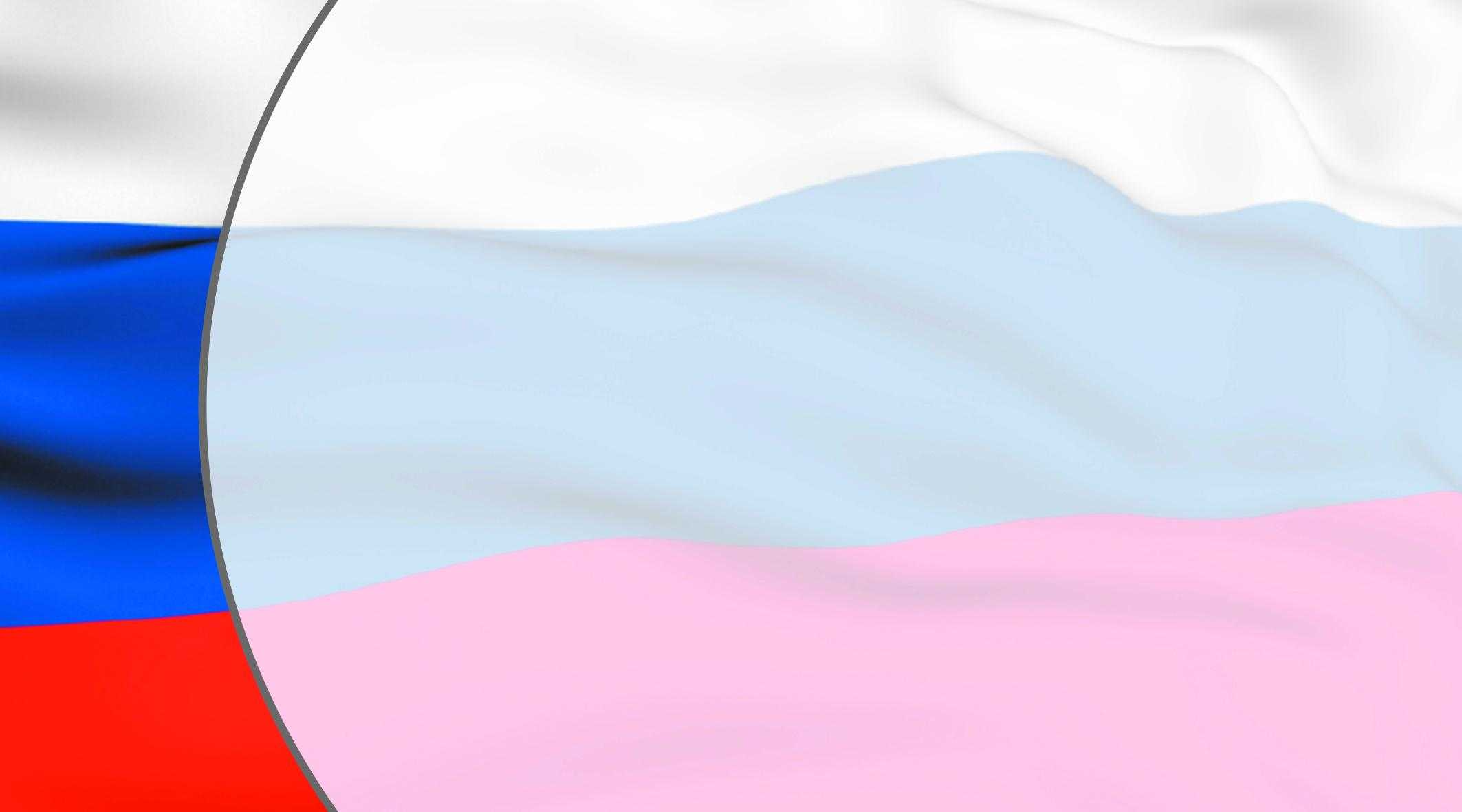 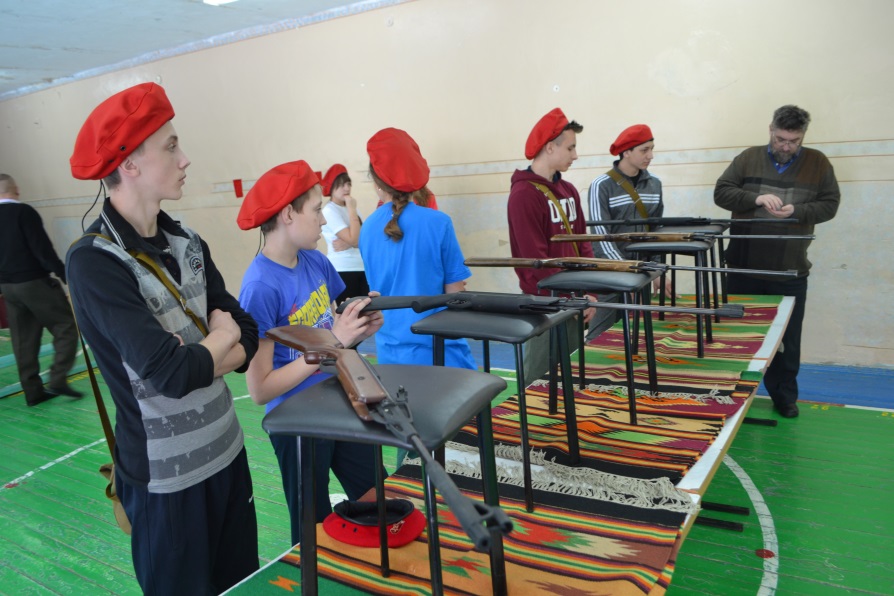 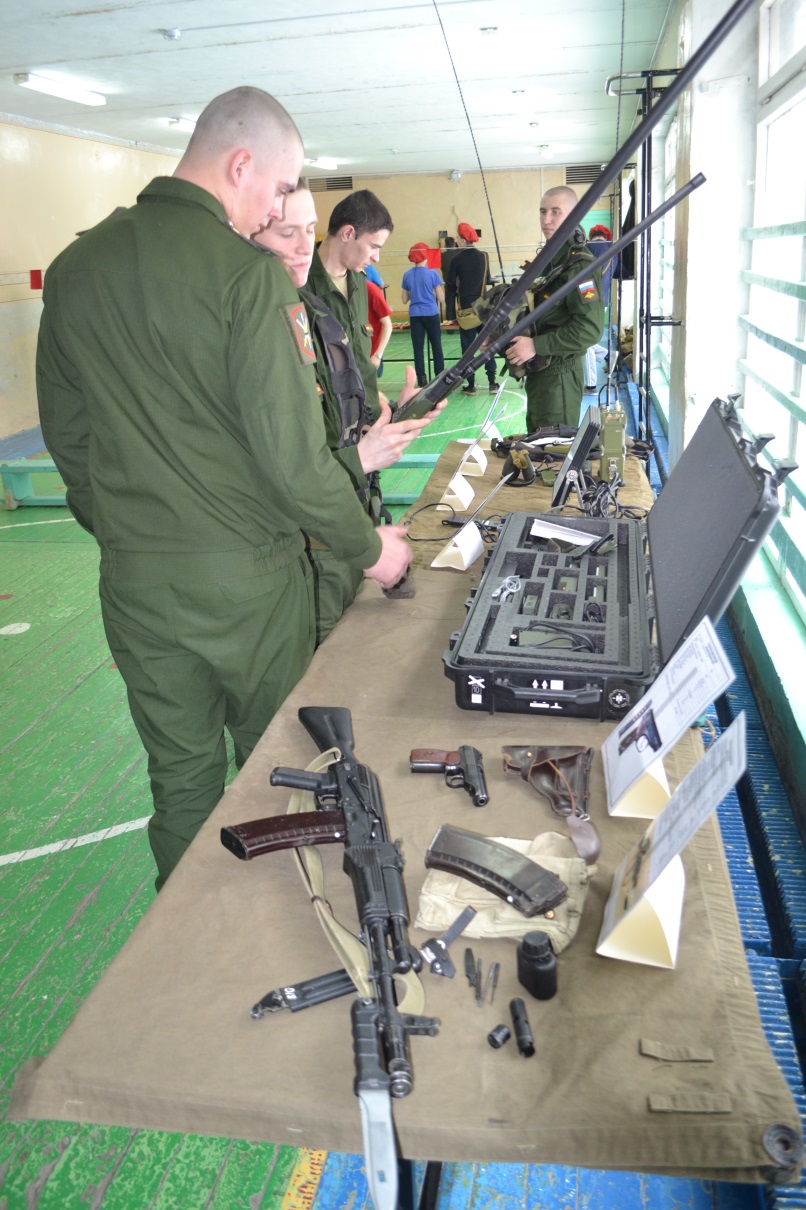 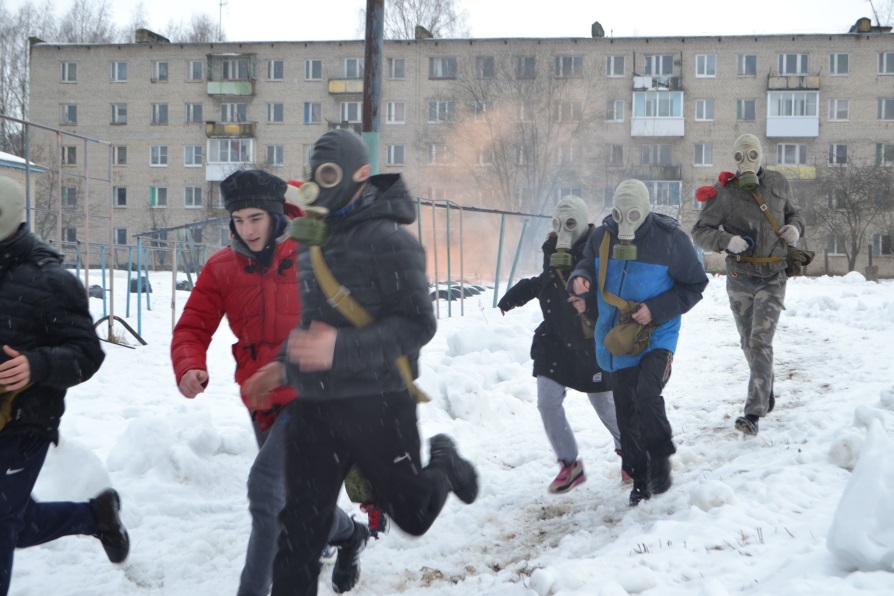 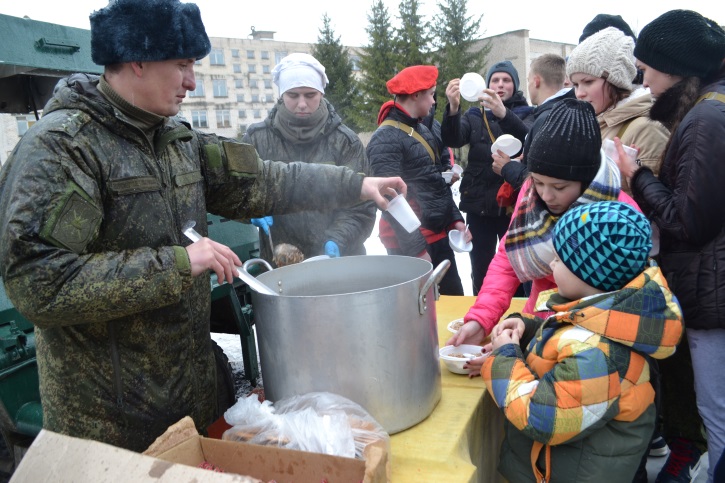 Военно-спортивная
 игра «зарница»
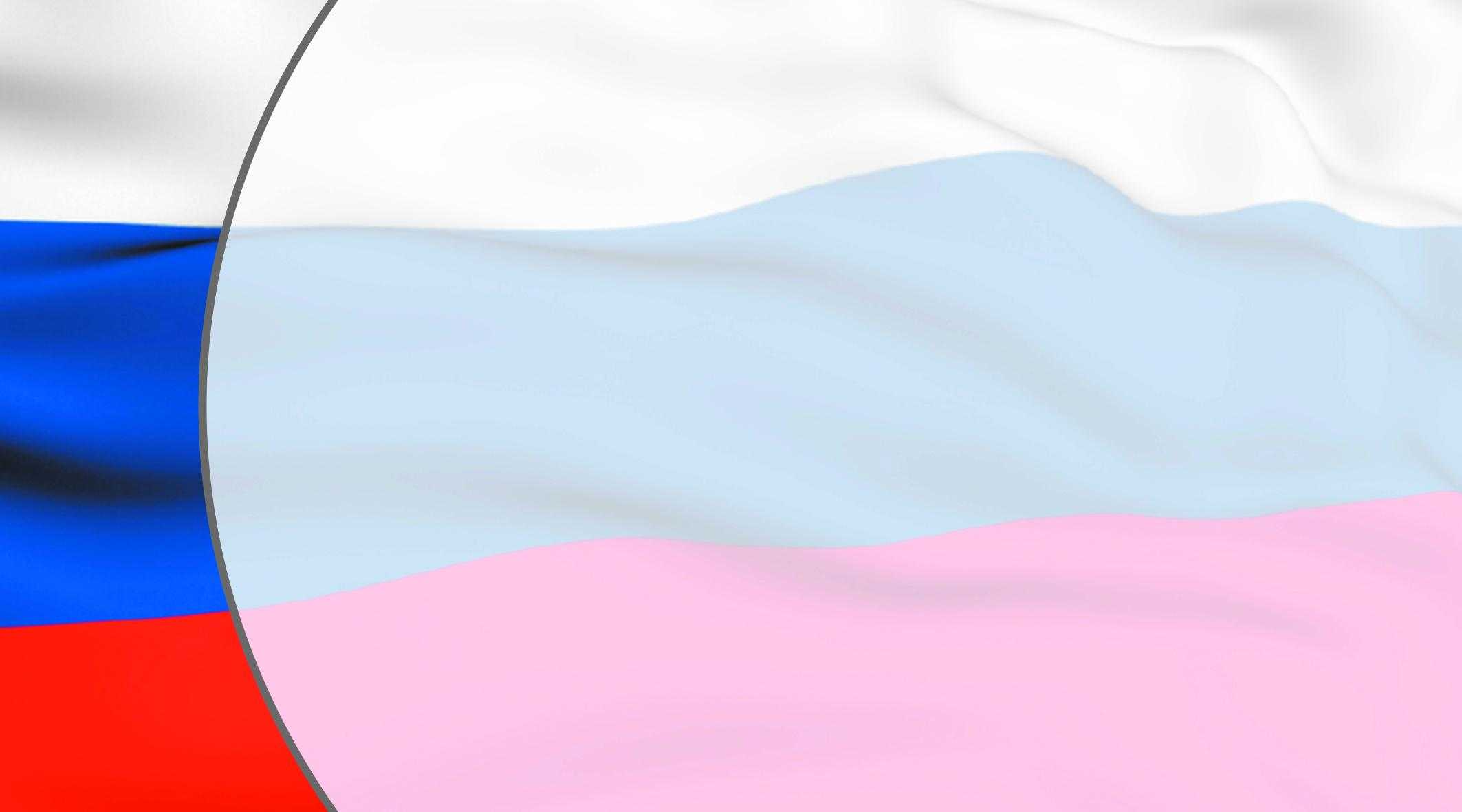 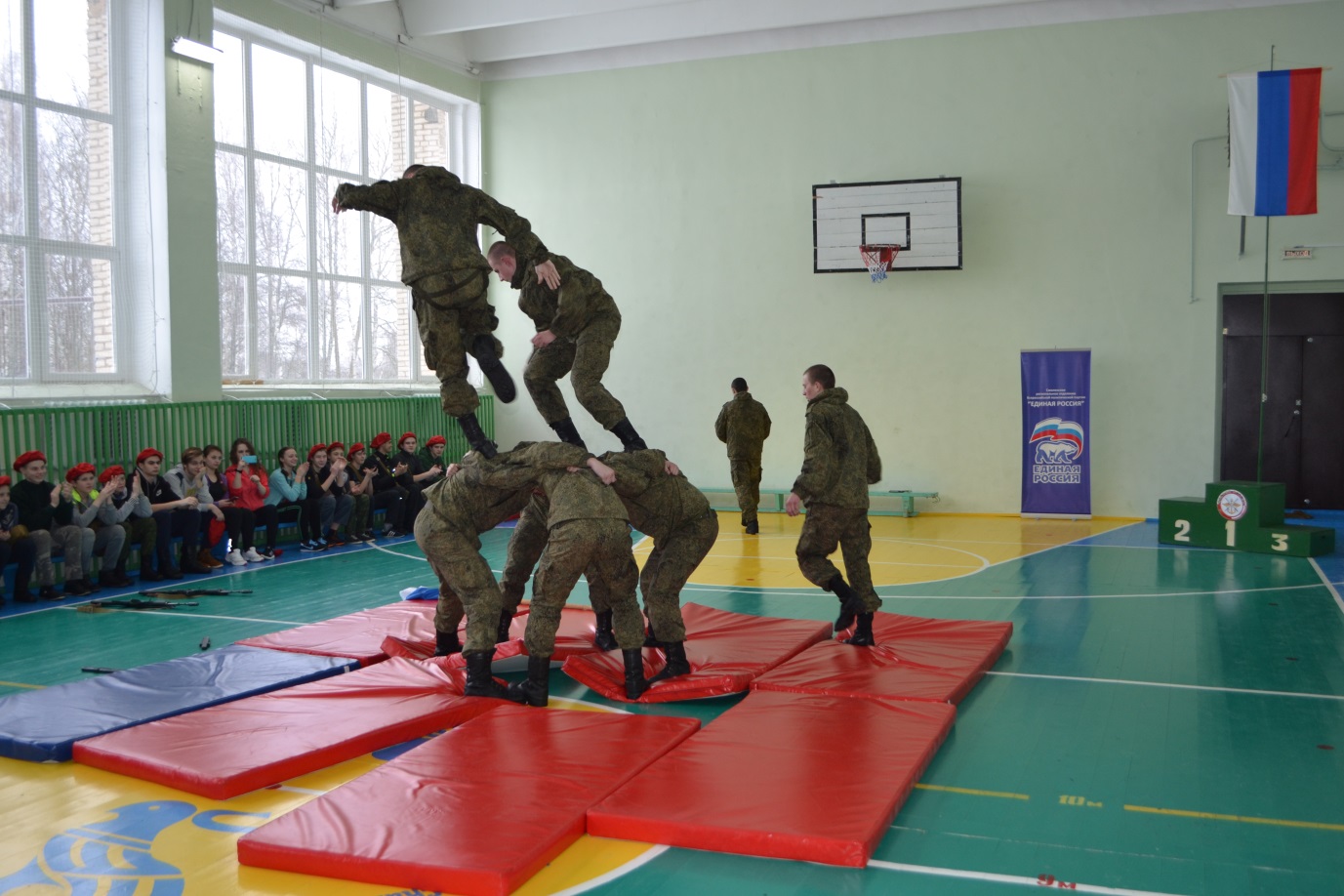 Военно-спортивная
 игра «зарница»
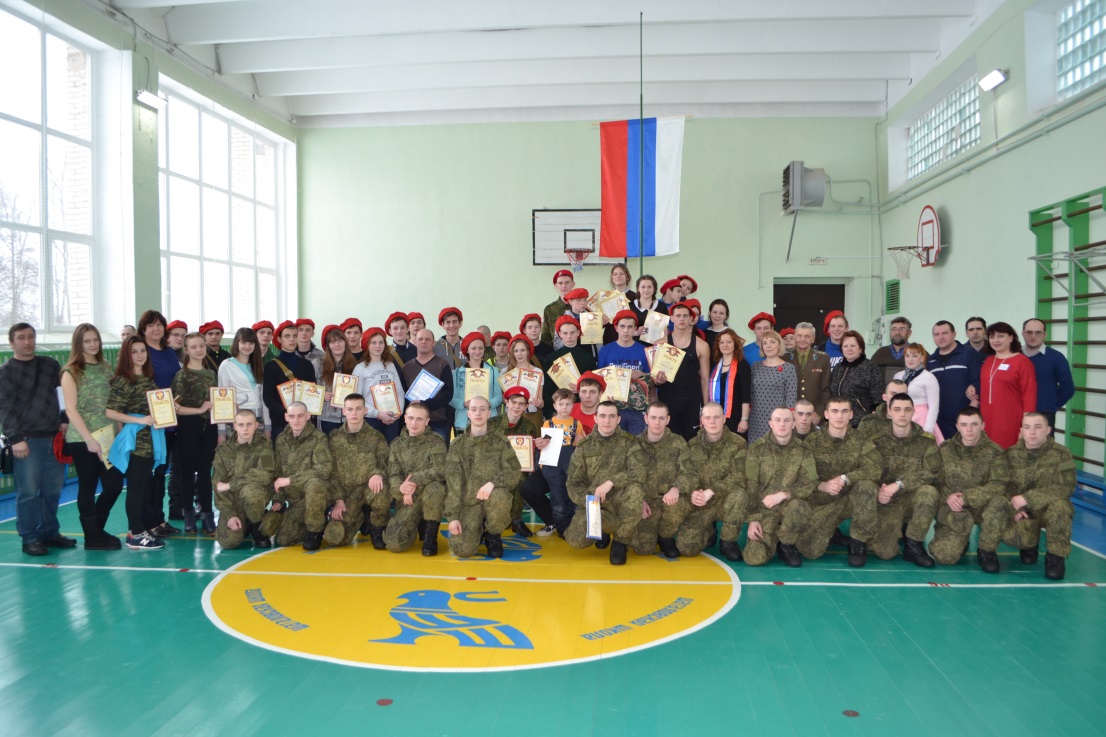 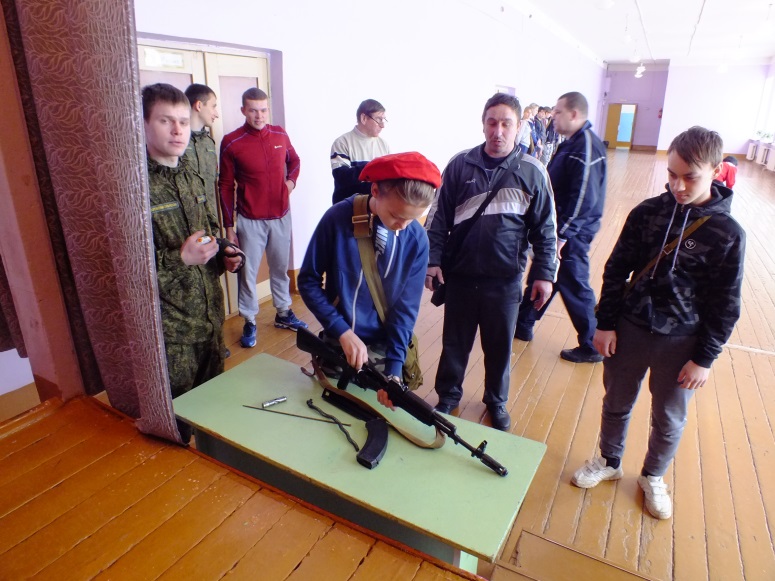 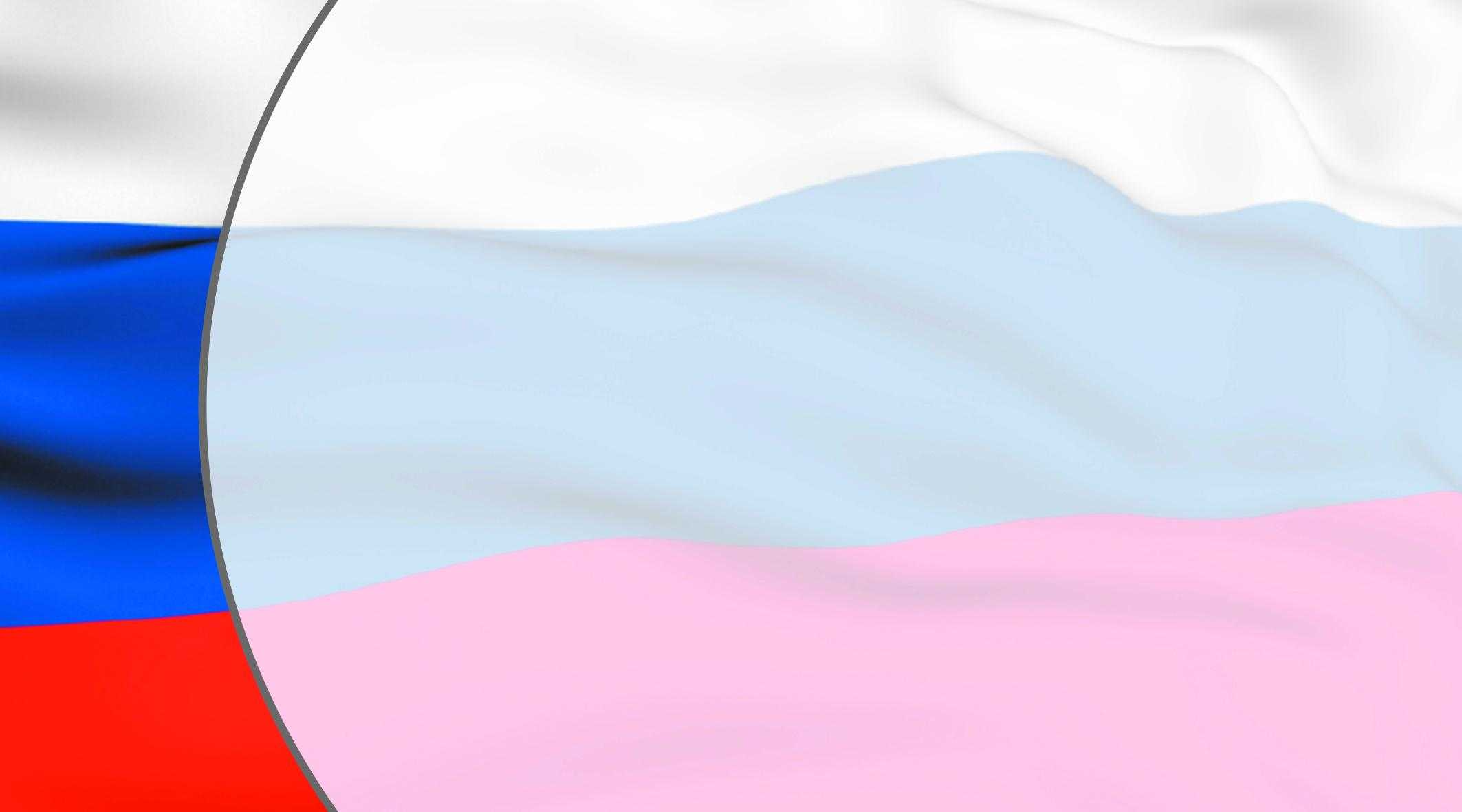 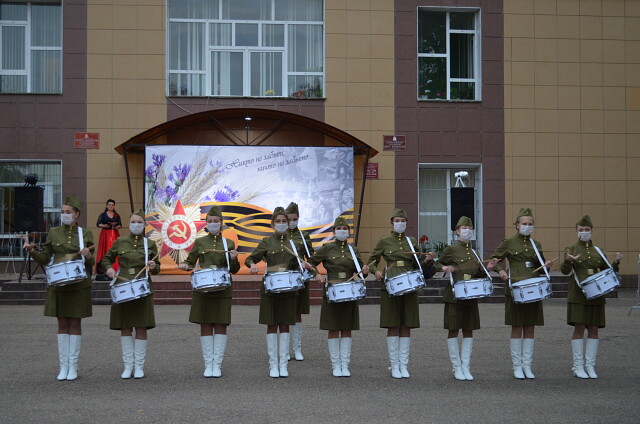 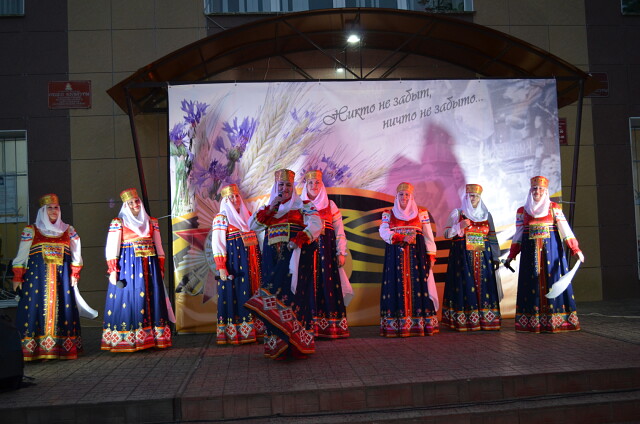 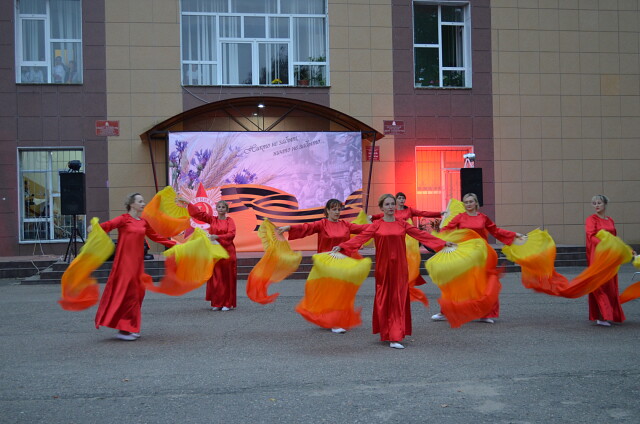 День победы
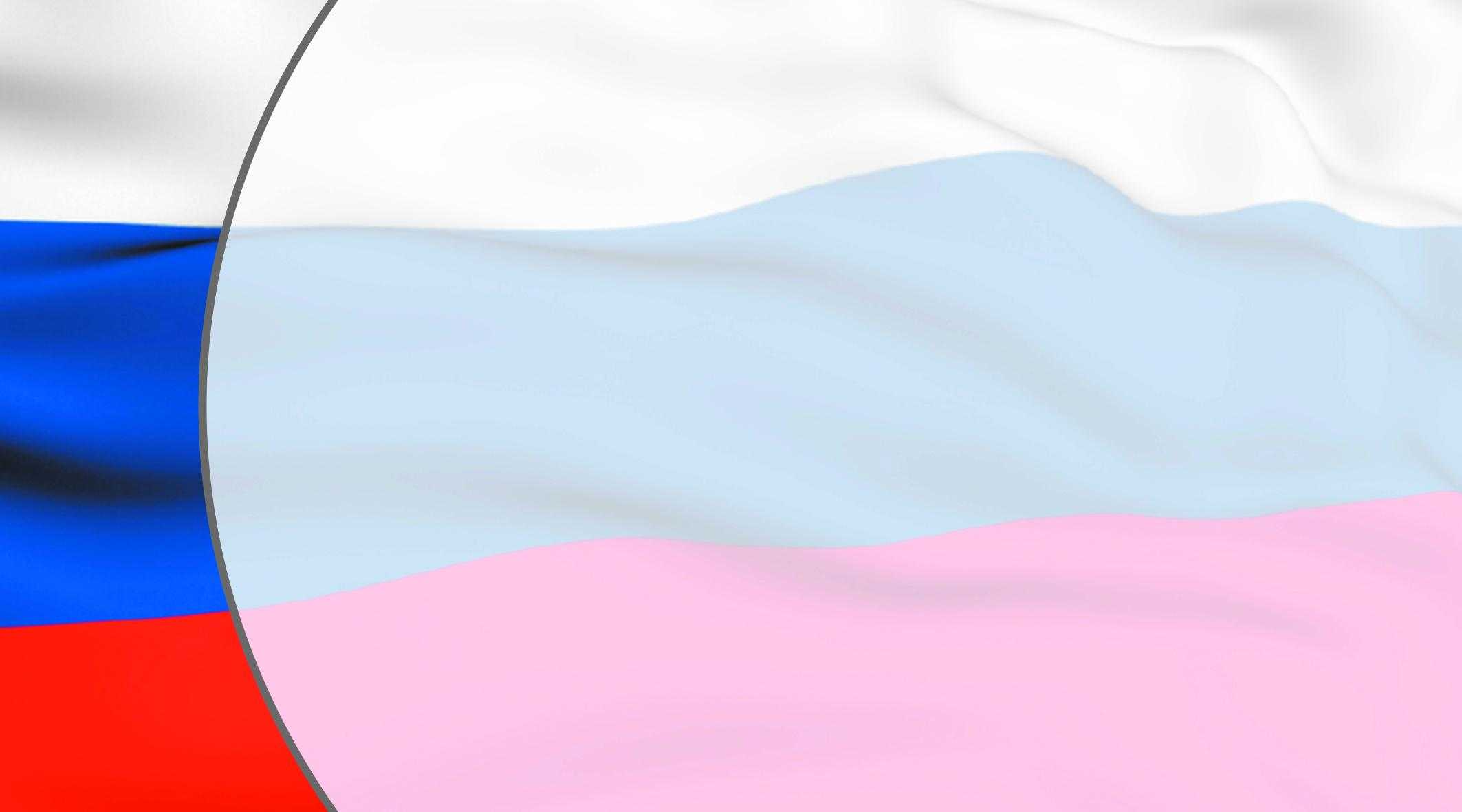 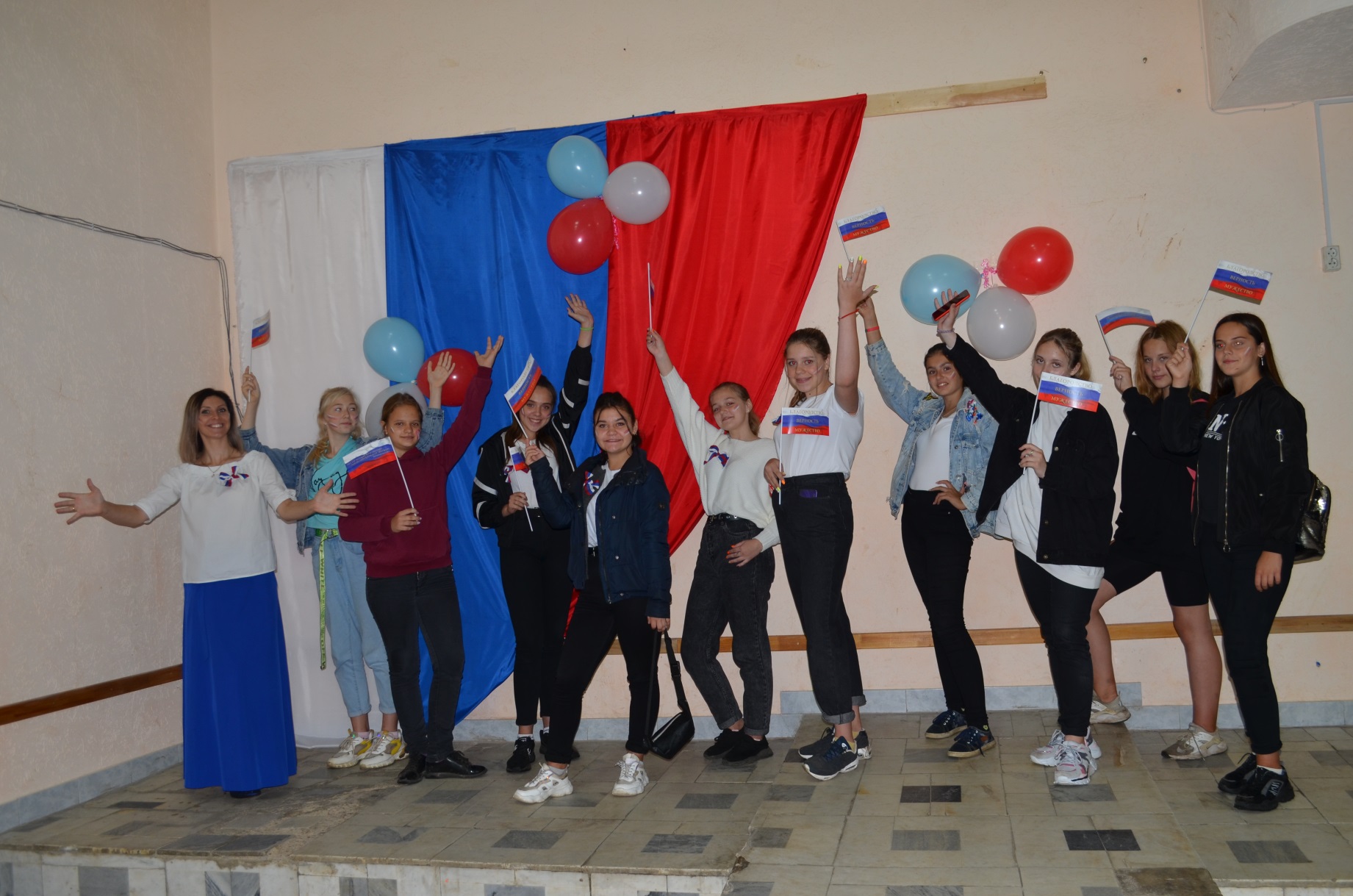 День государственного флага
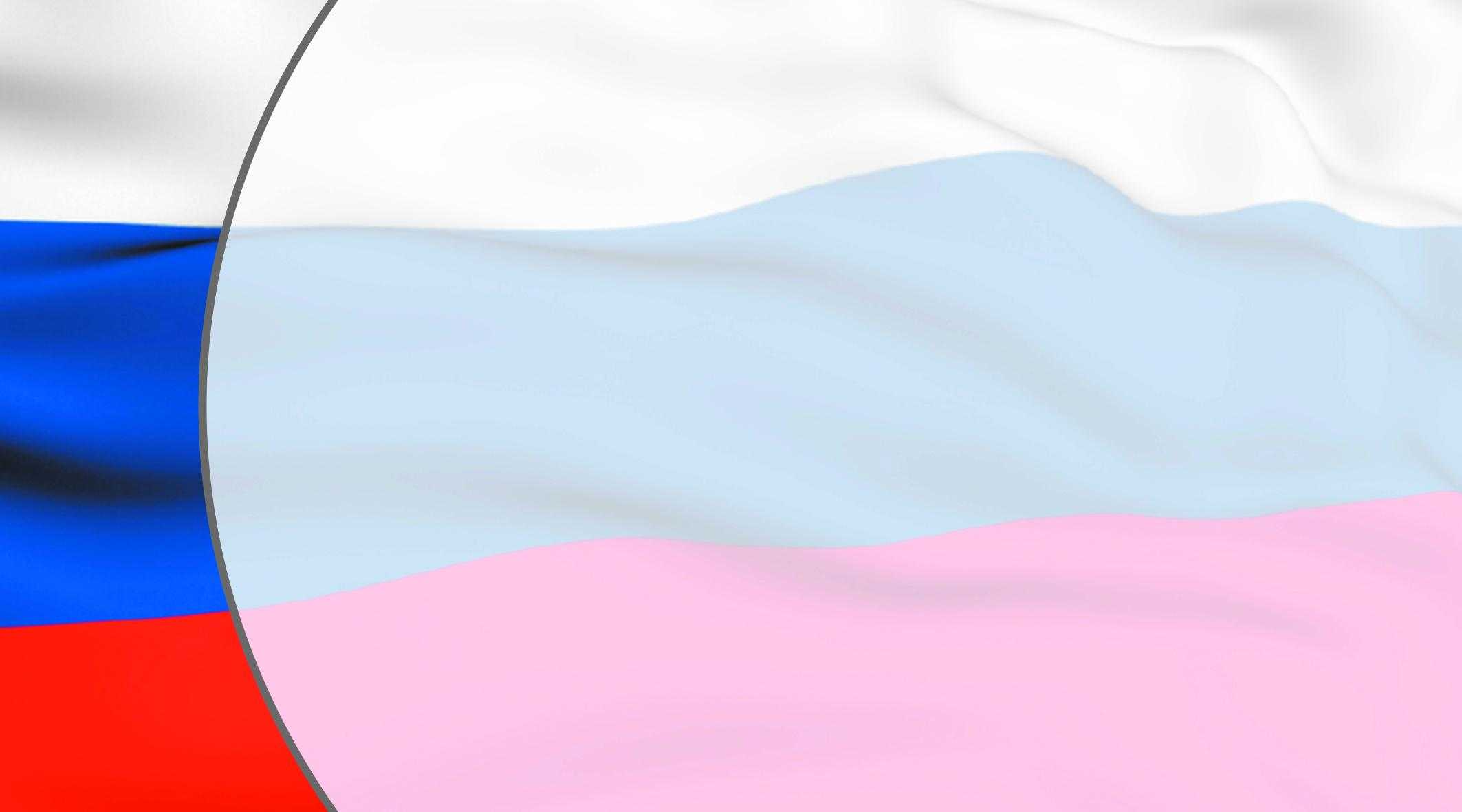 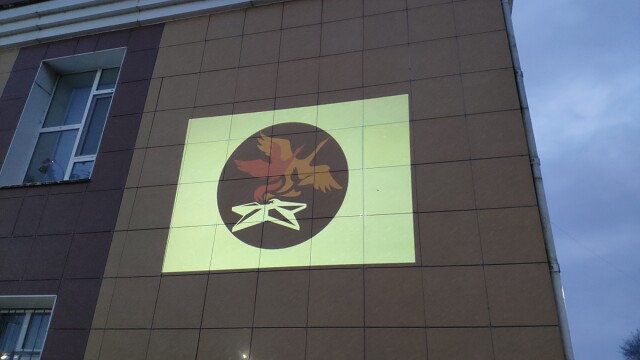 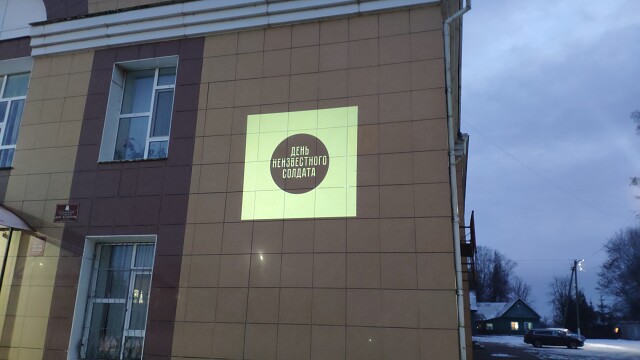 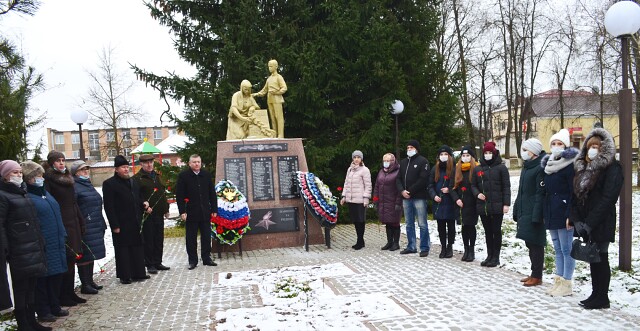 День неизвестного солдата
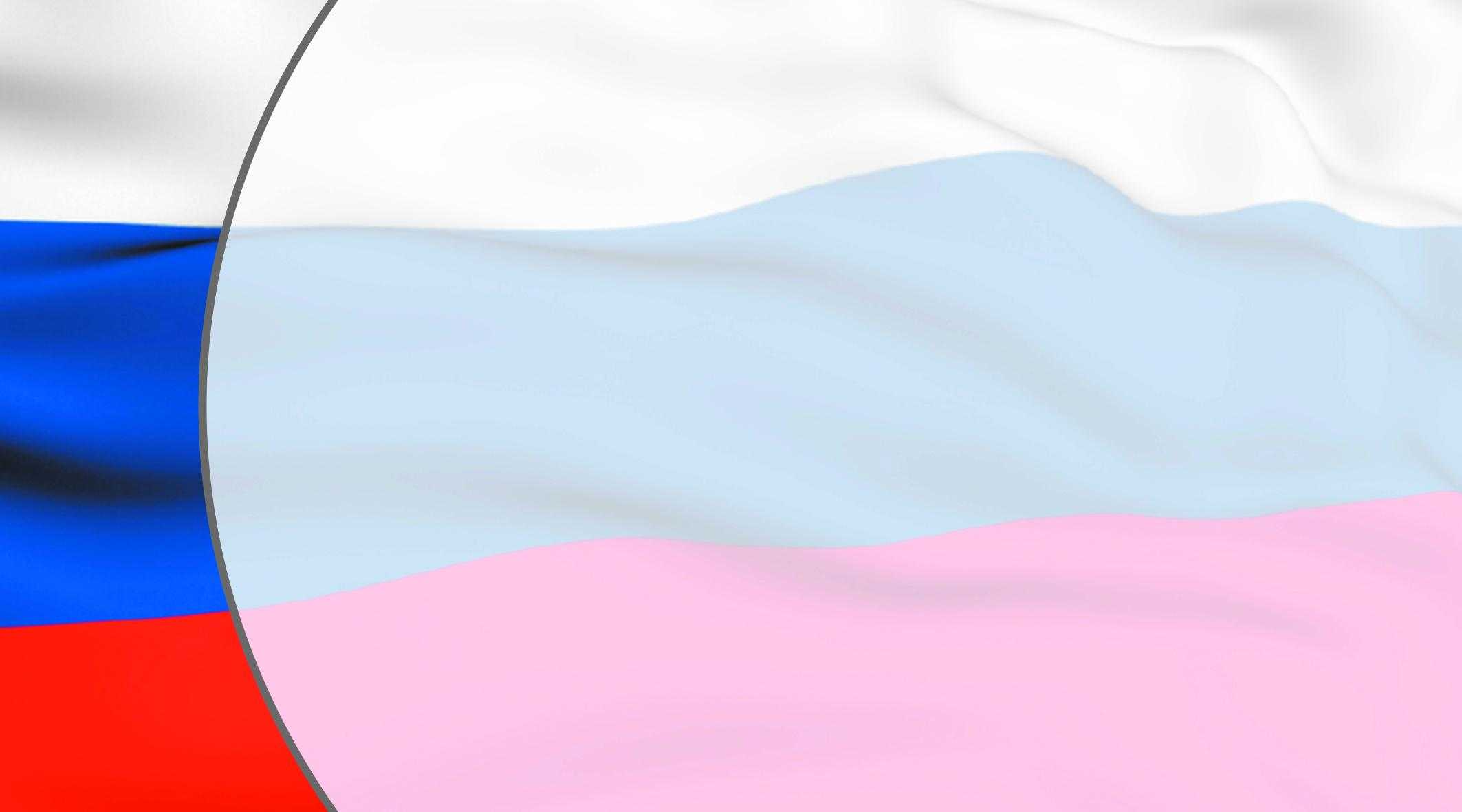 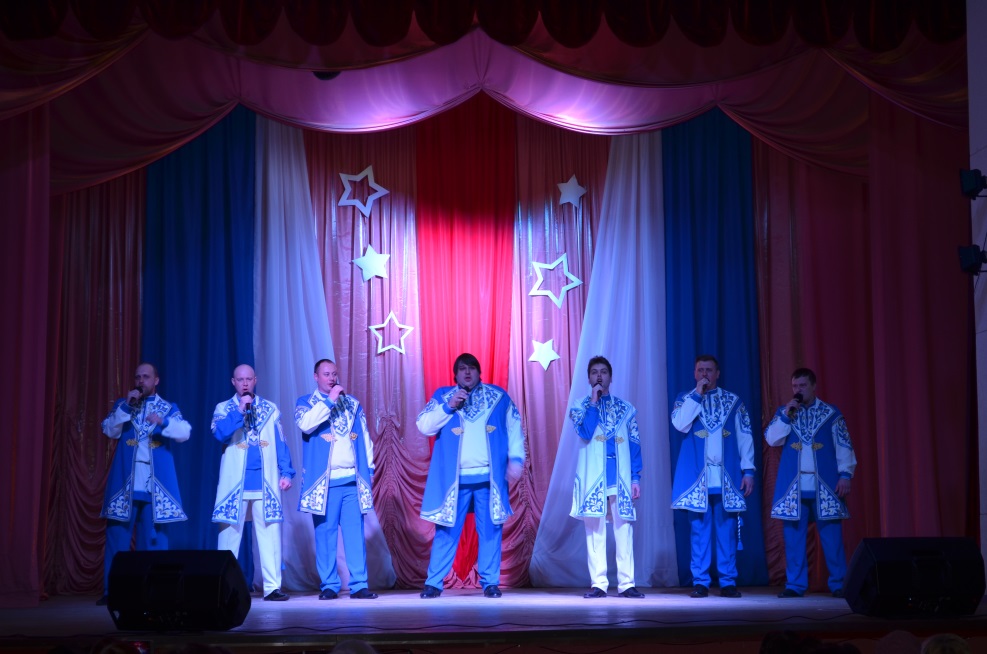 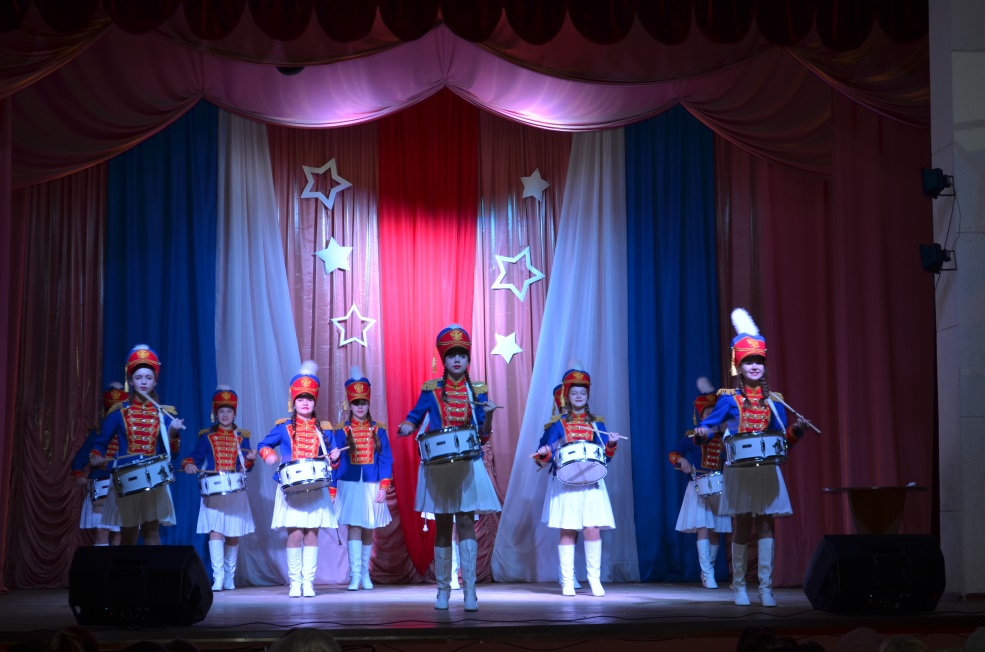 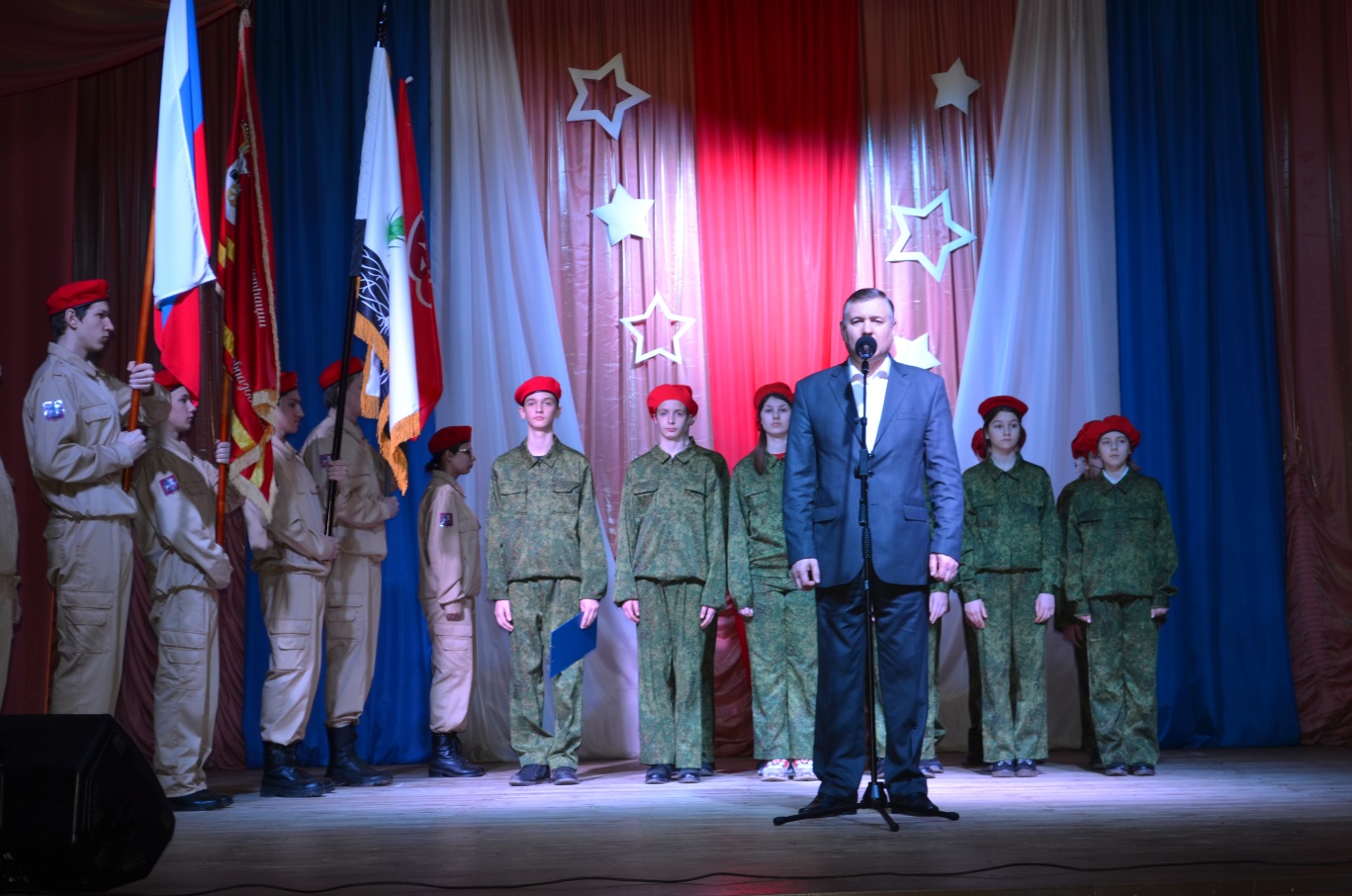 День защитника 
отечества
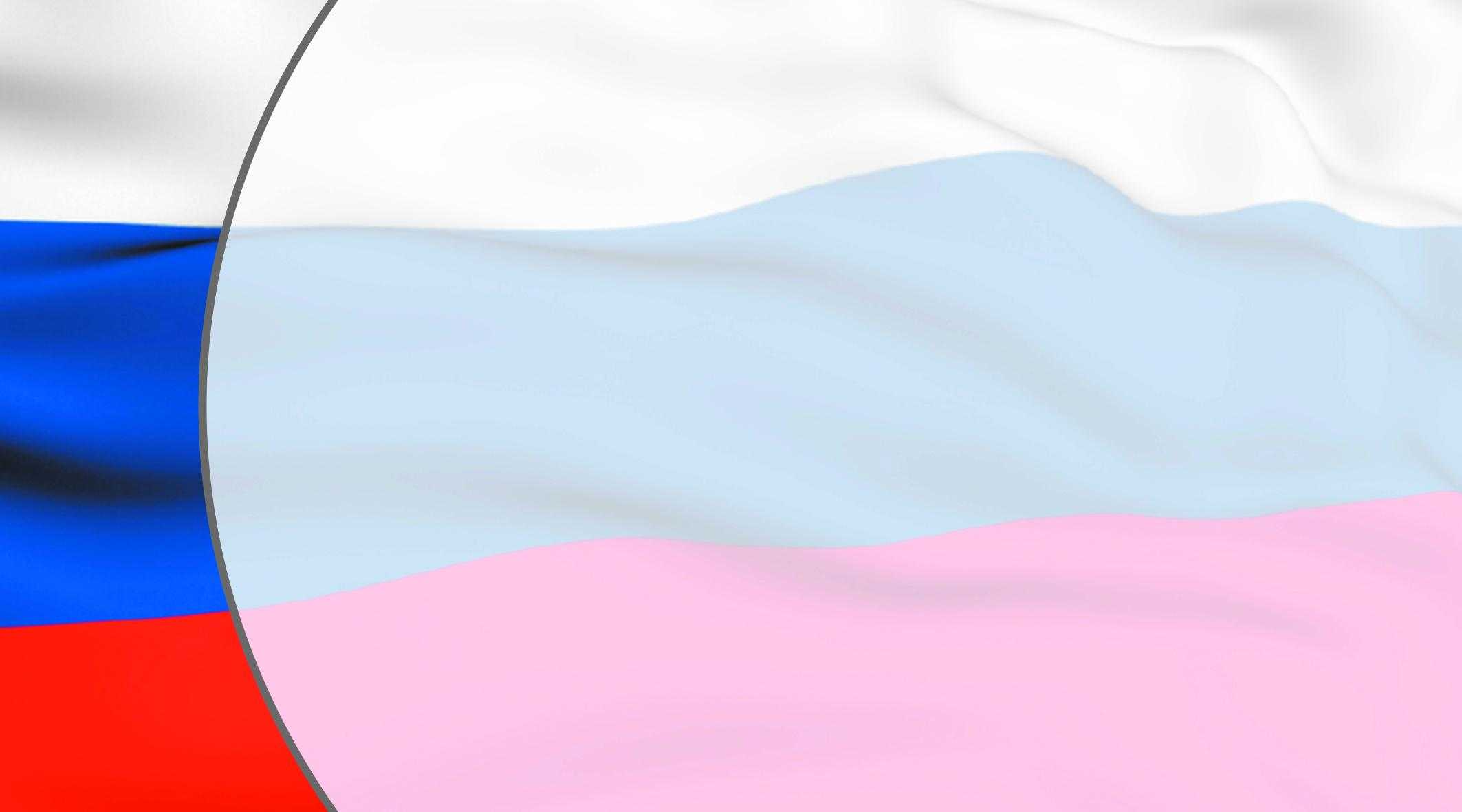 2020 год Указом Президента 
Российской Федерации
 объявлен Годом памяти и славы в 
ознаменование 75-летия Победы
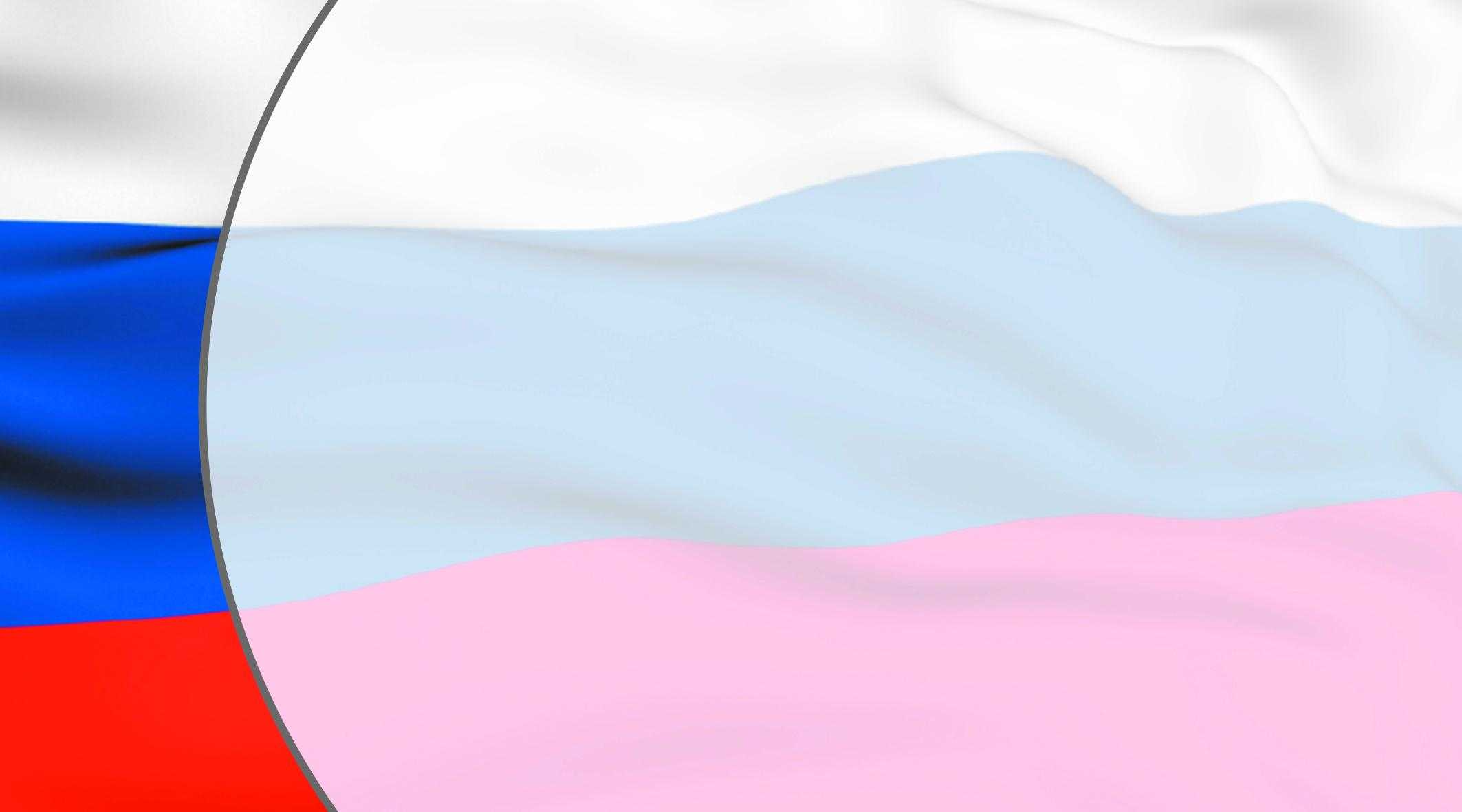 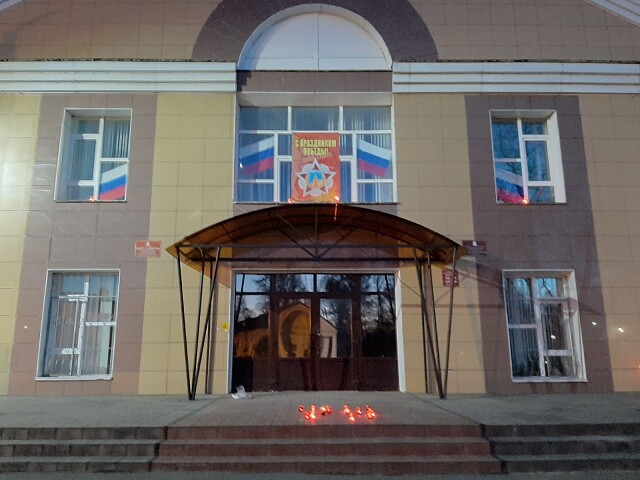 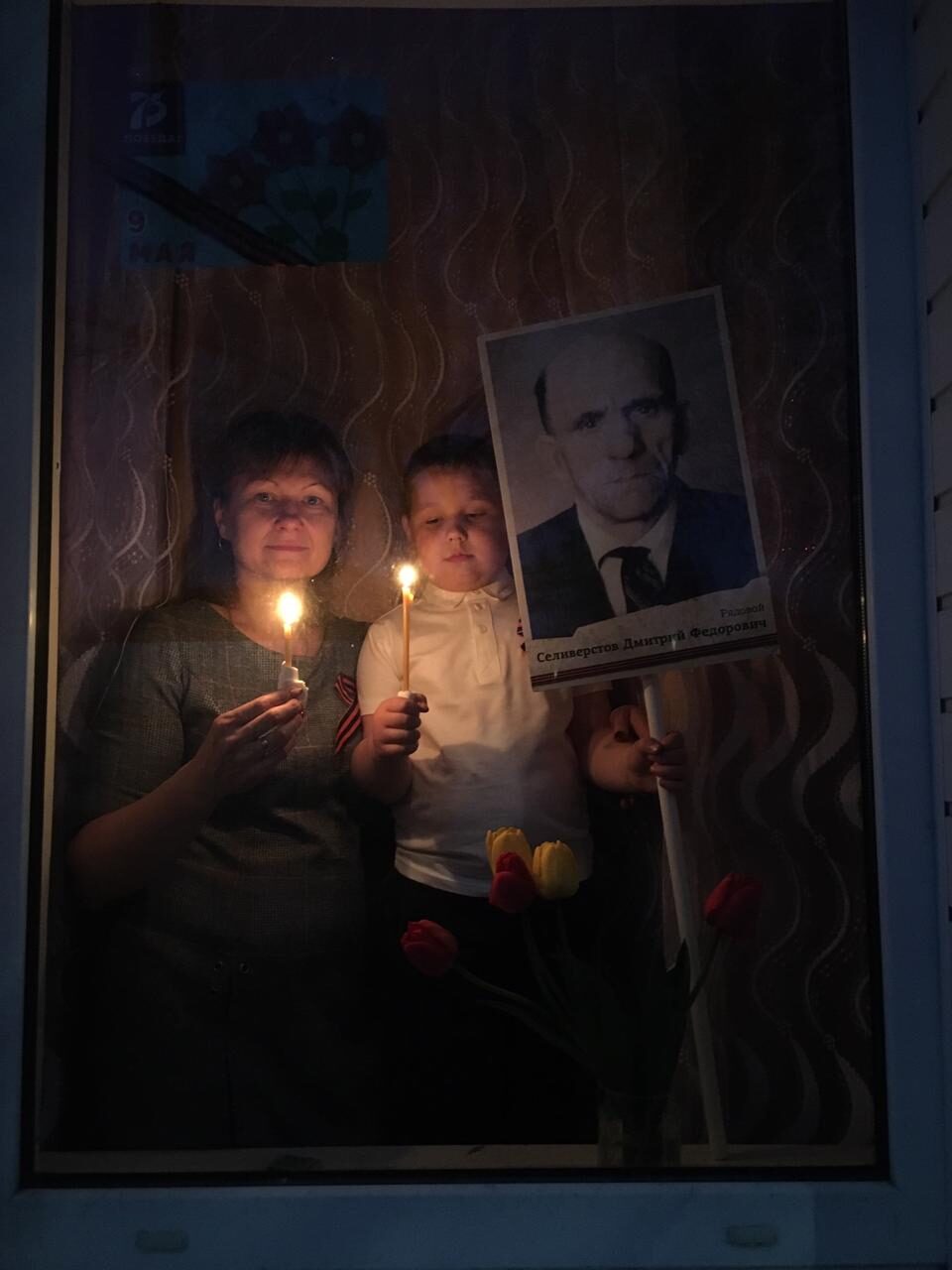 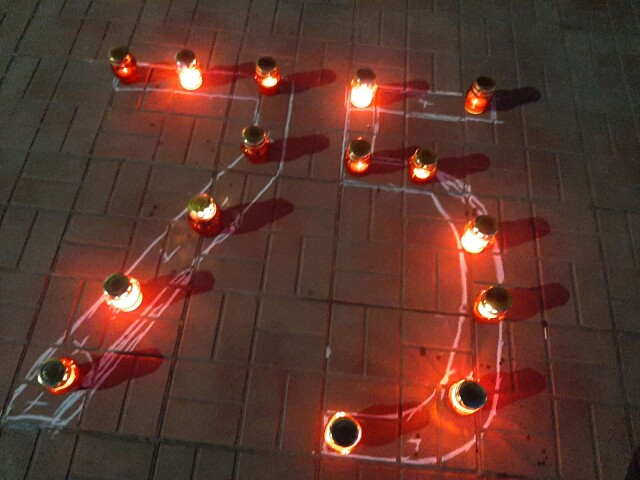 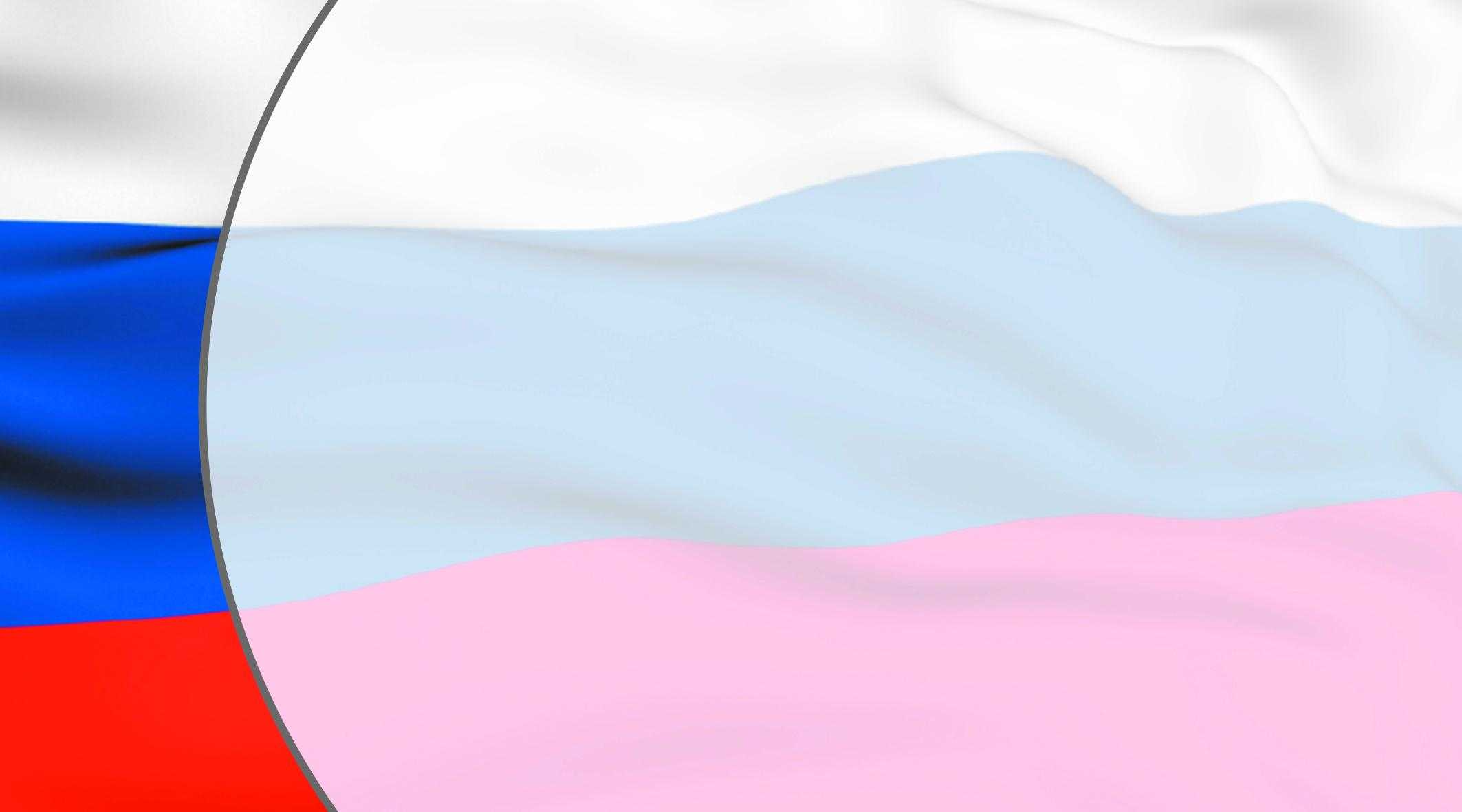 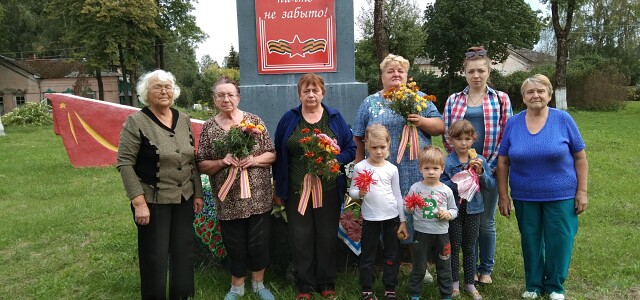 Цветы
памяти
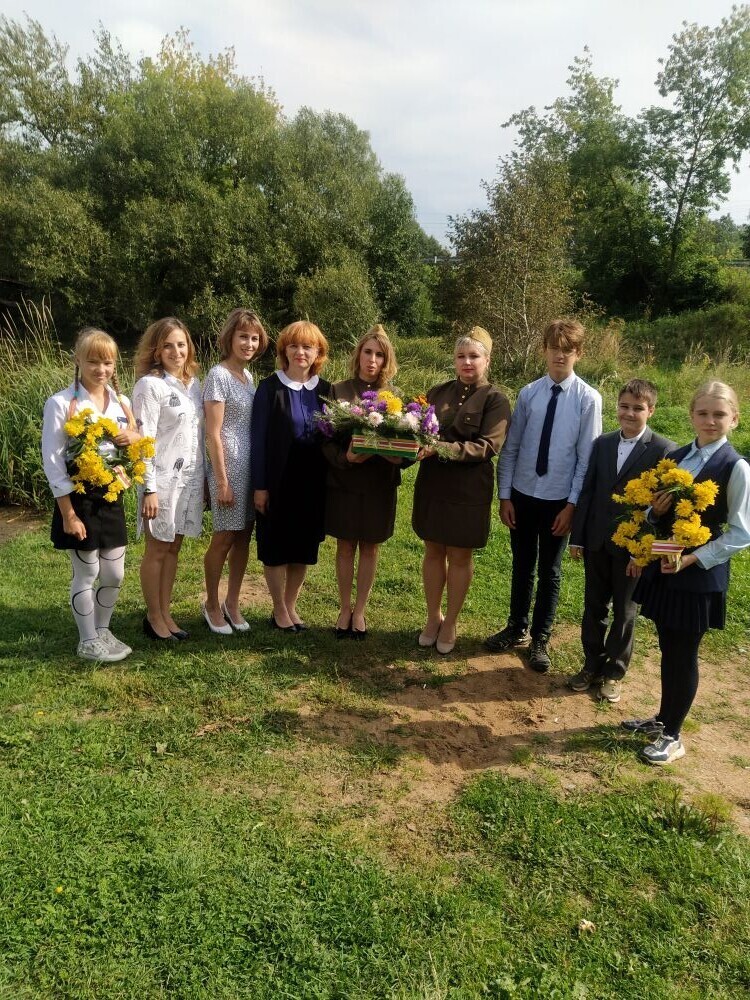 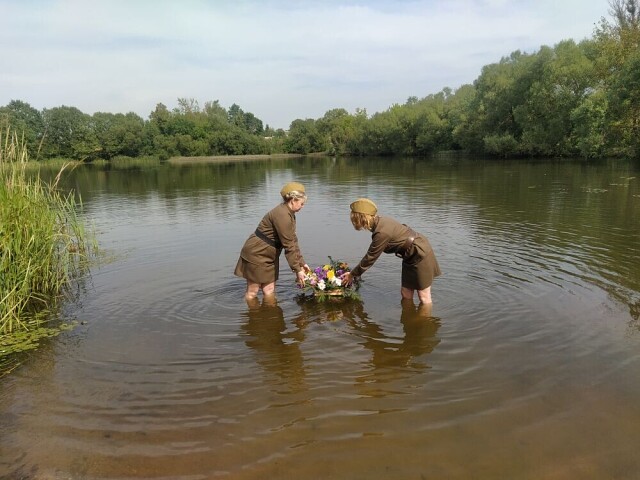 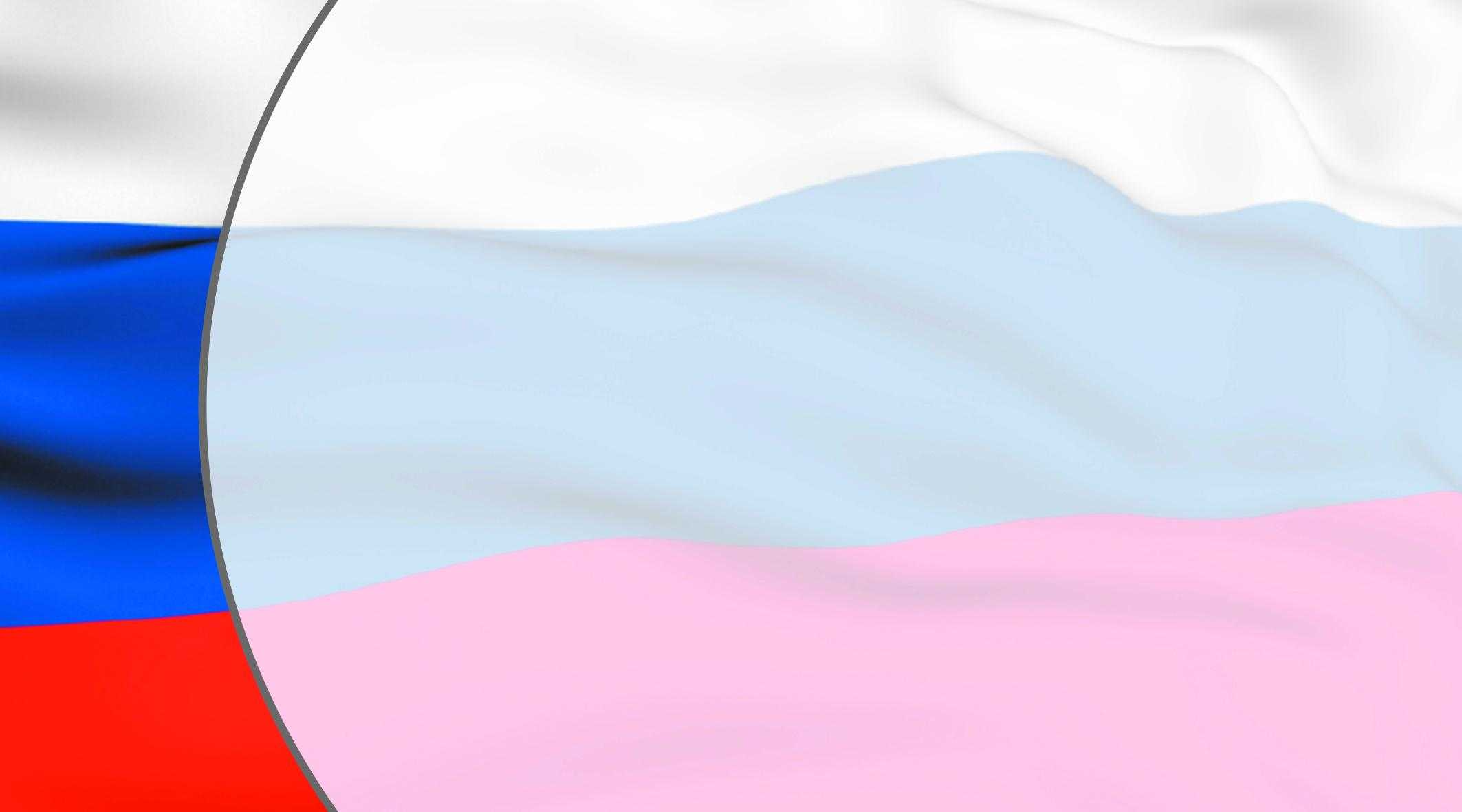 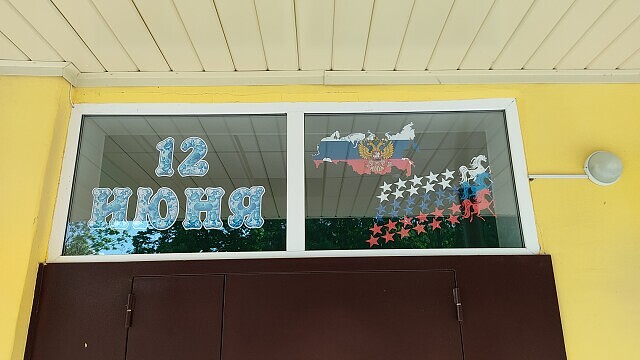 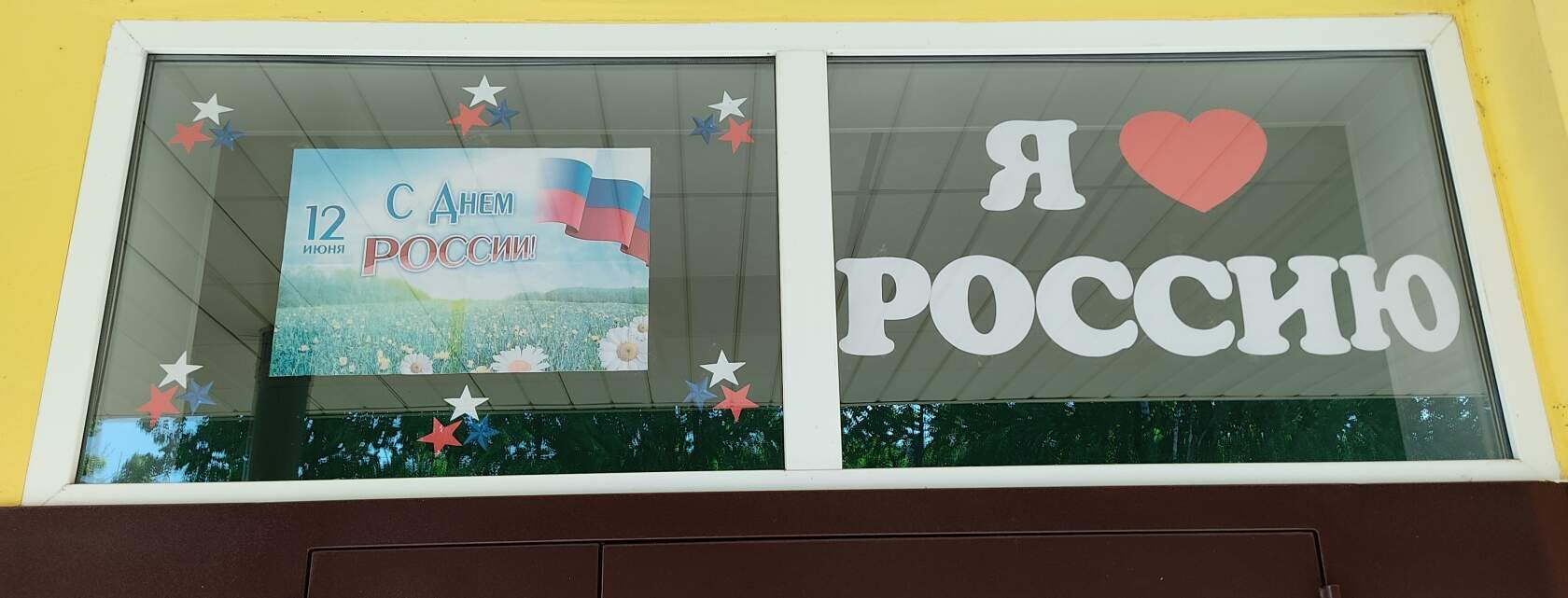 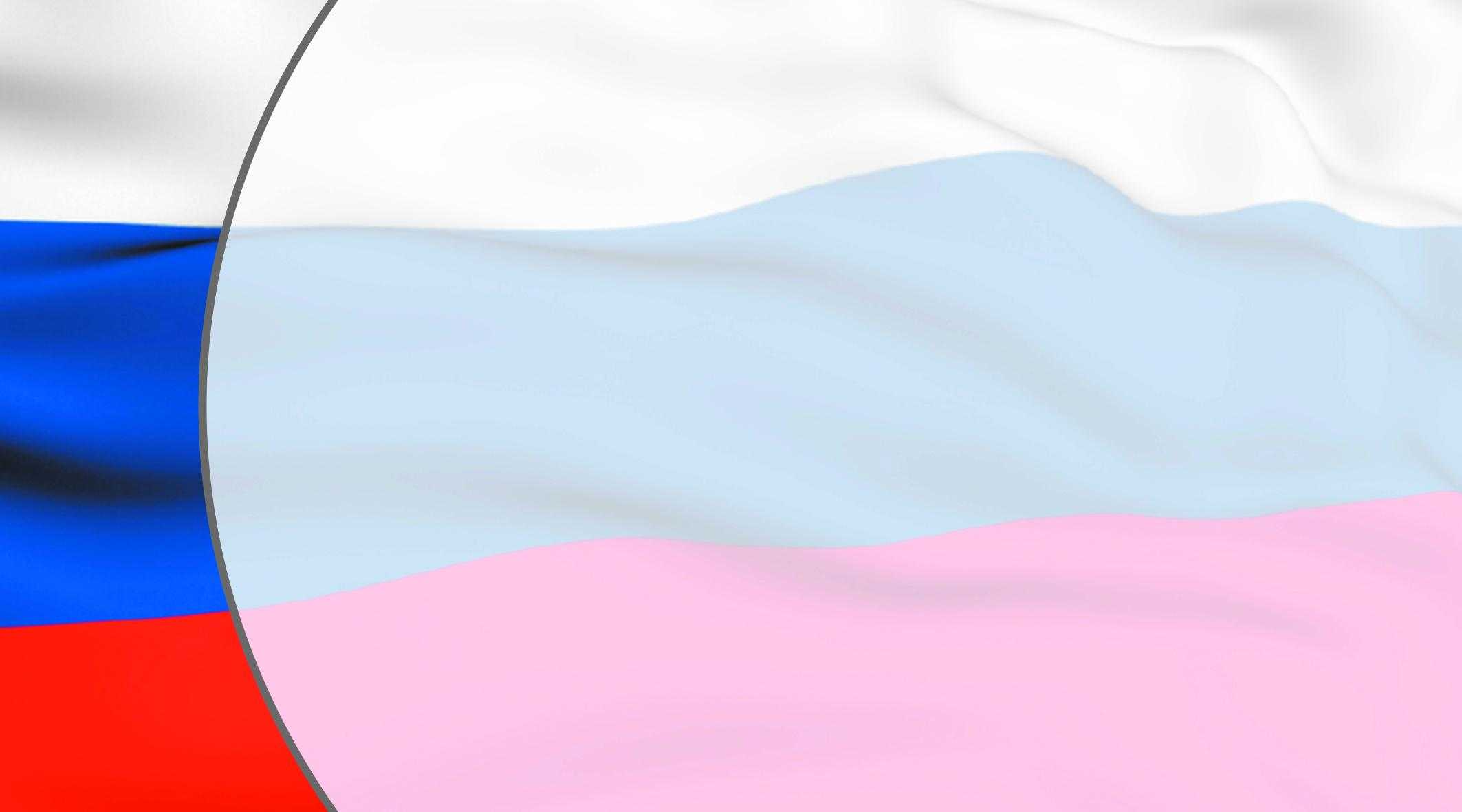 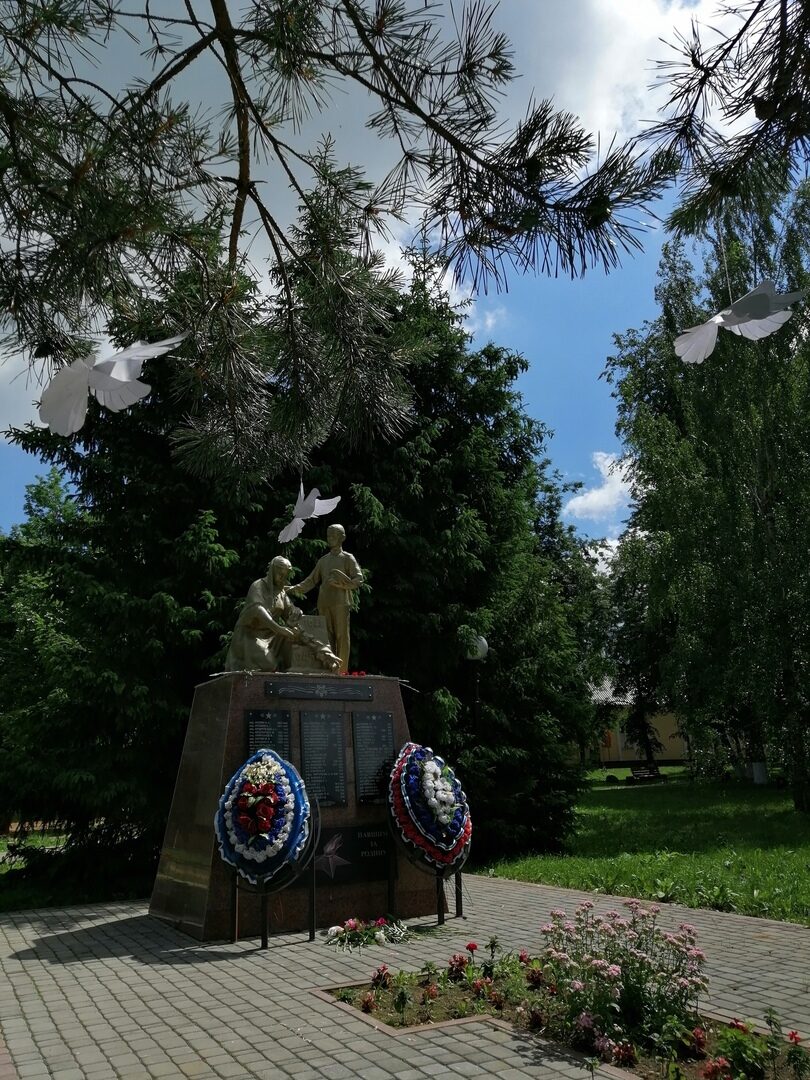 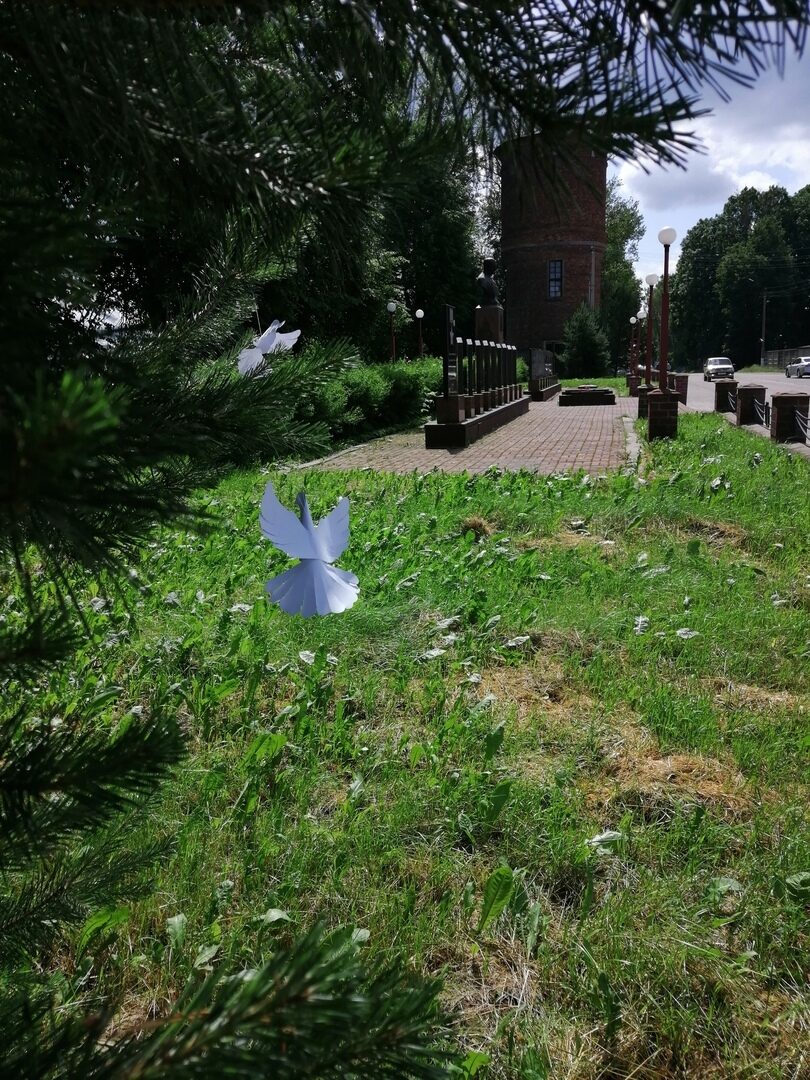 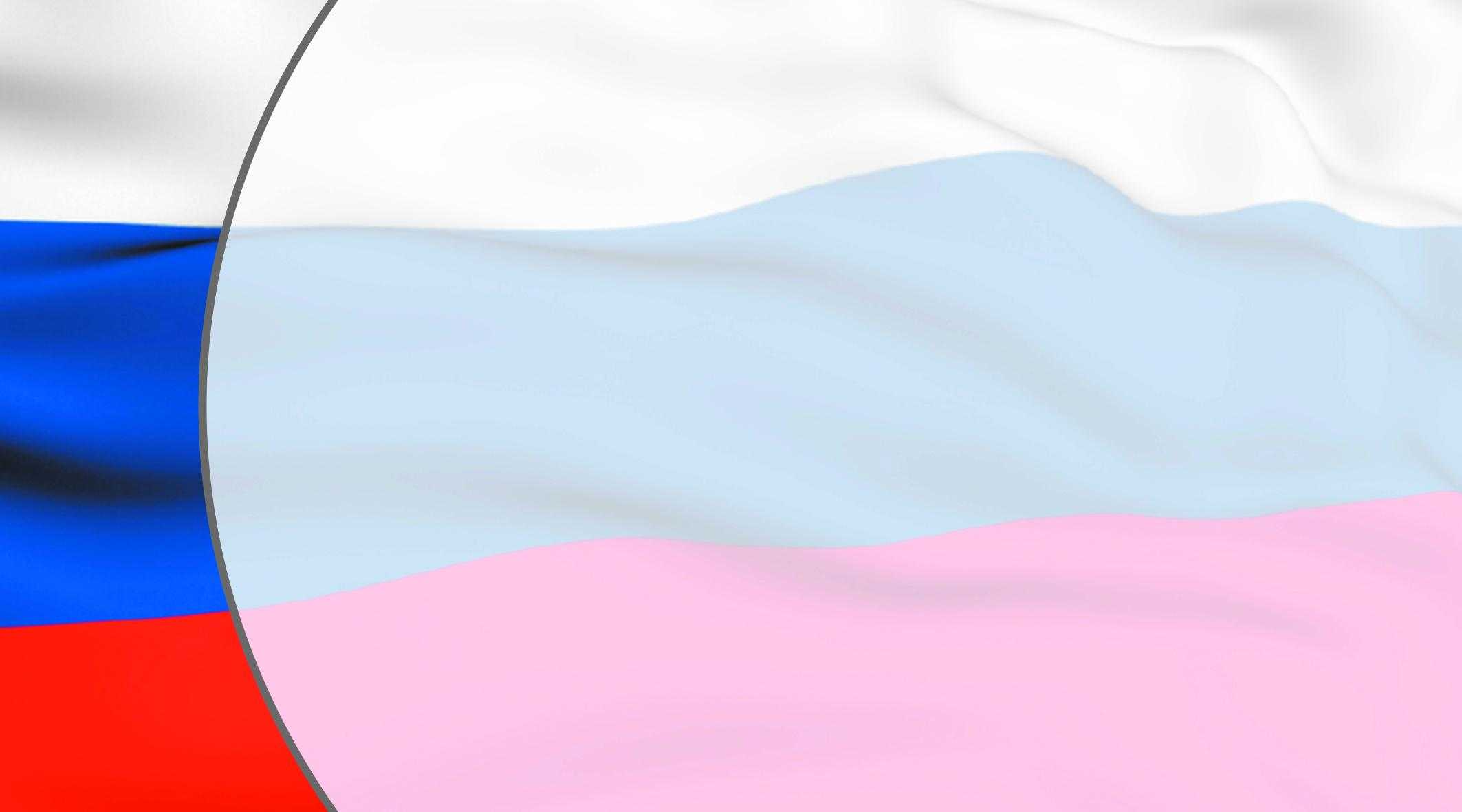 «сад
Памяти»
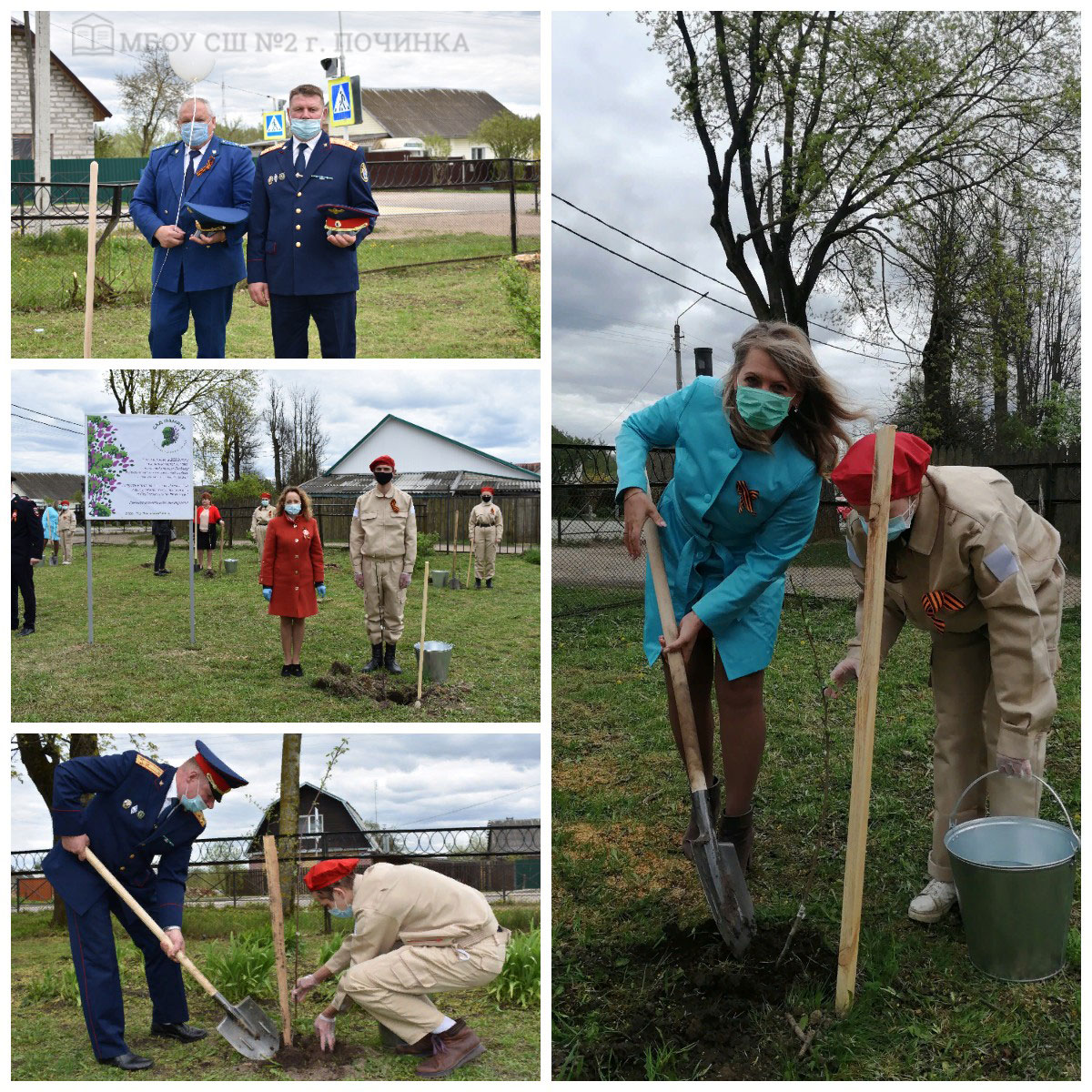 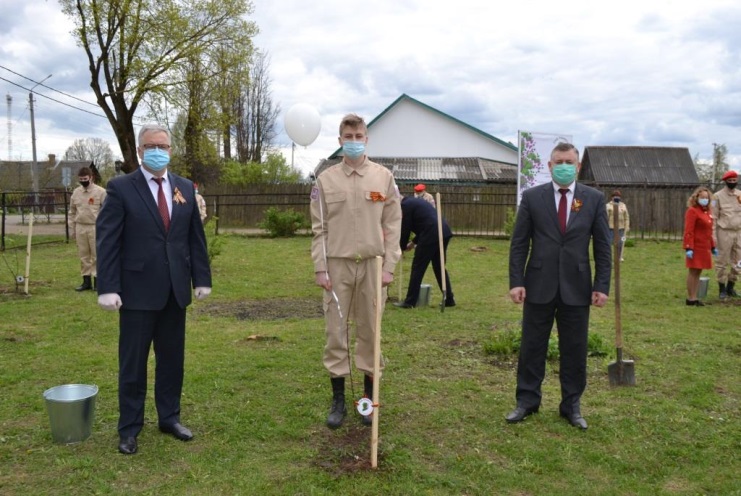 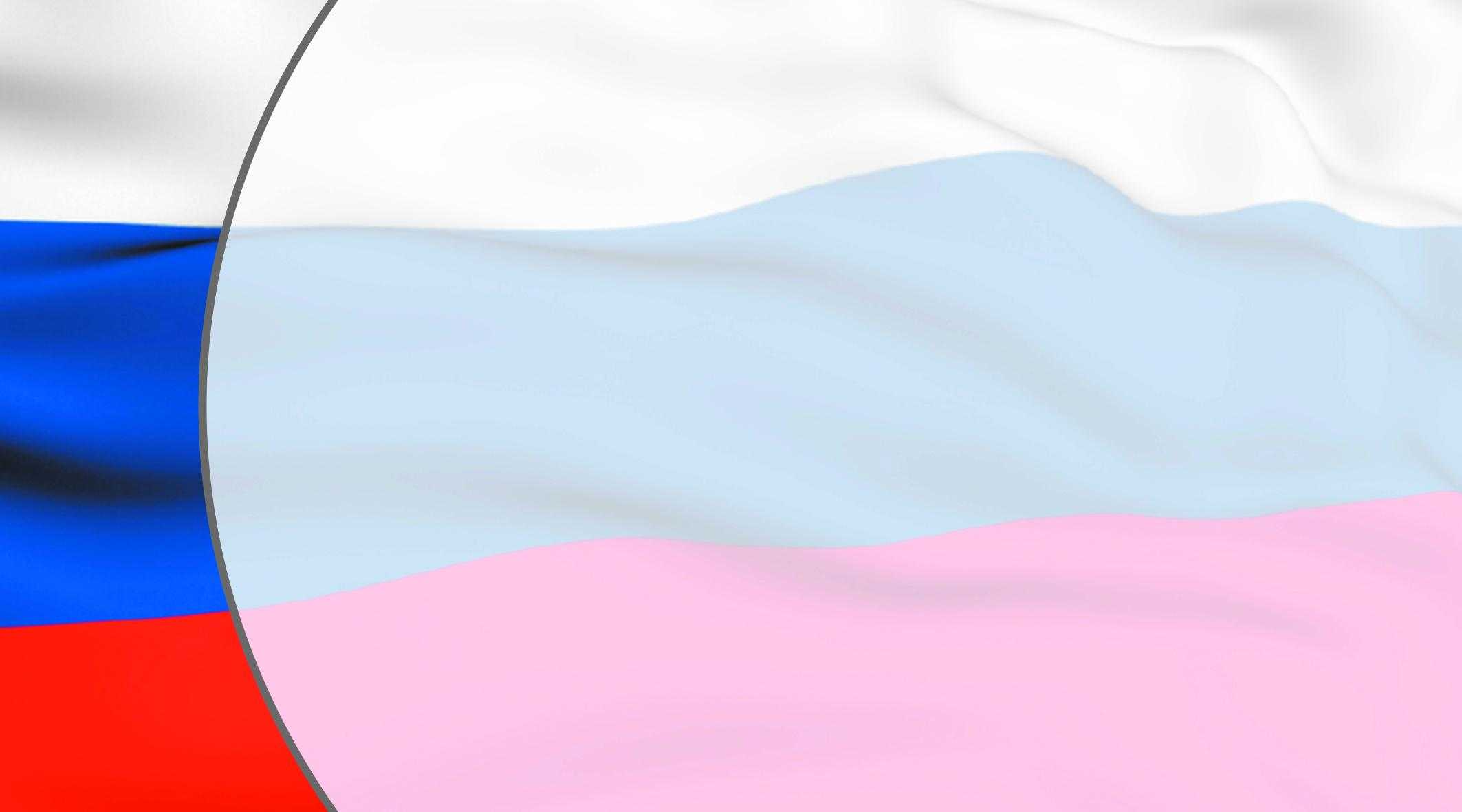 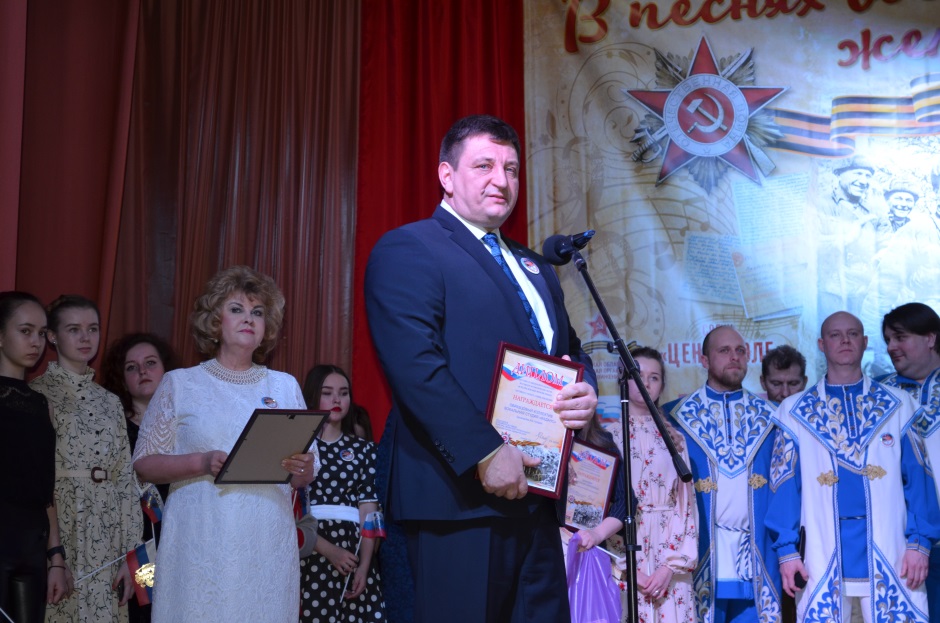 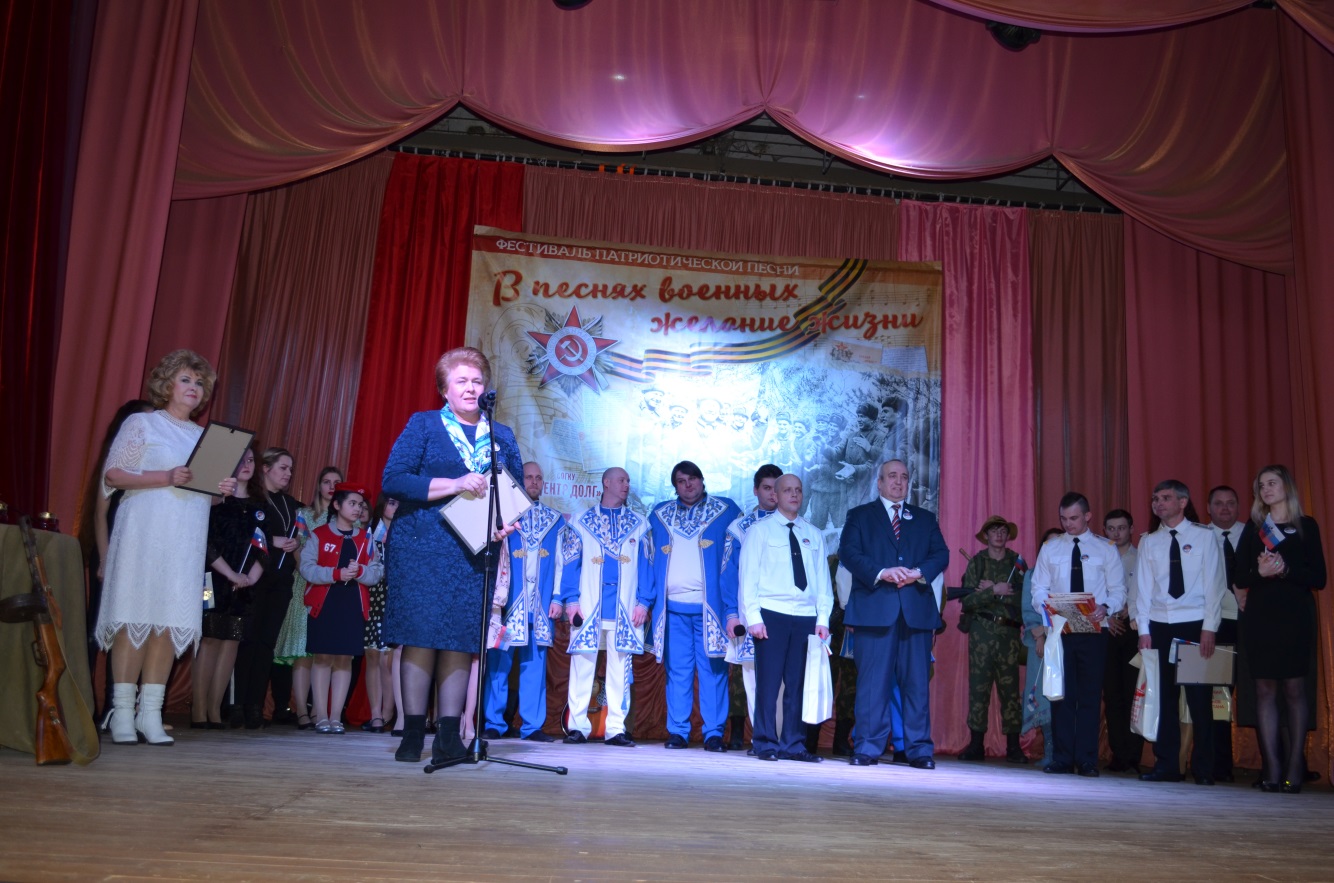 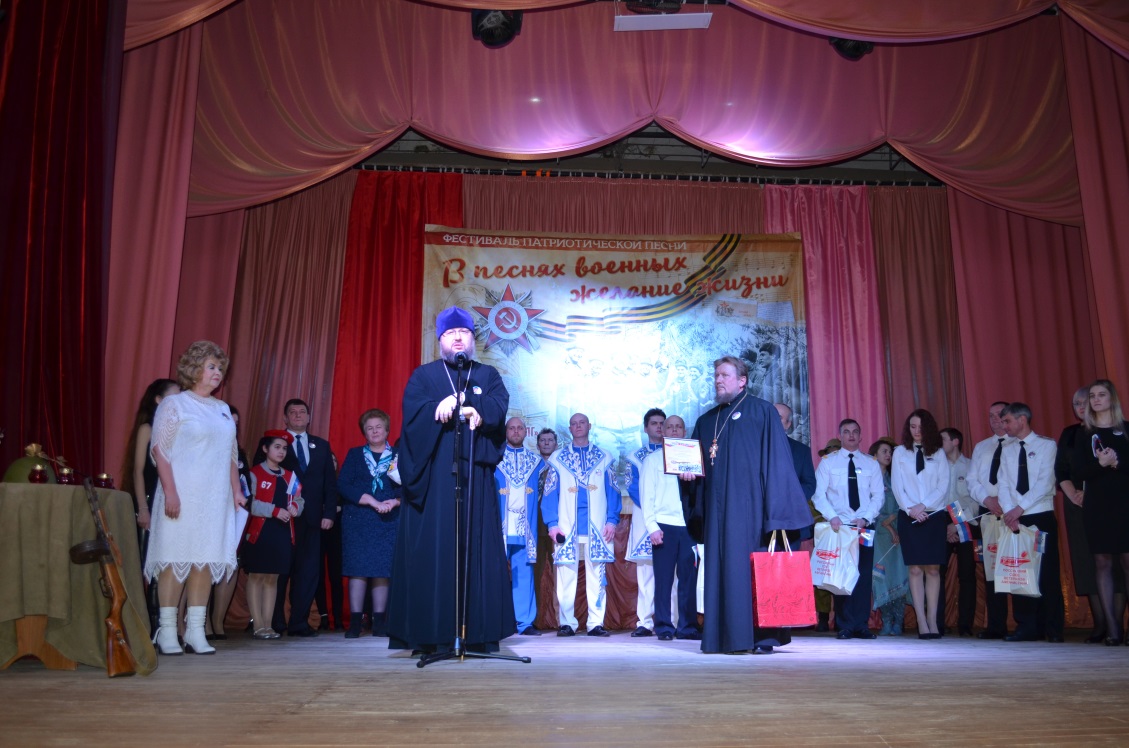 «В песнях военных 
желание жизни»
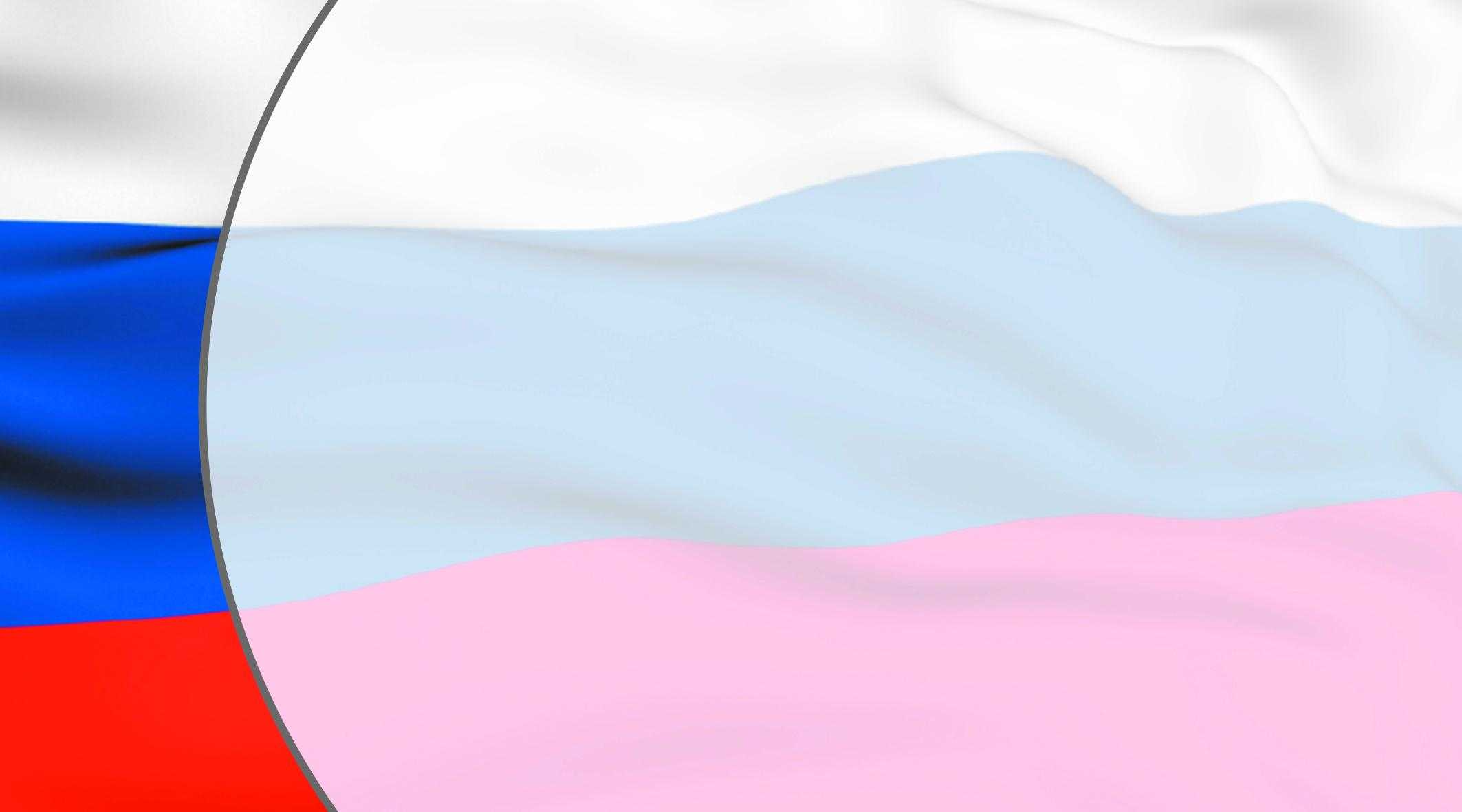 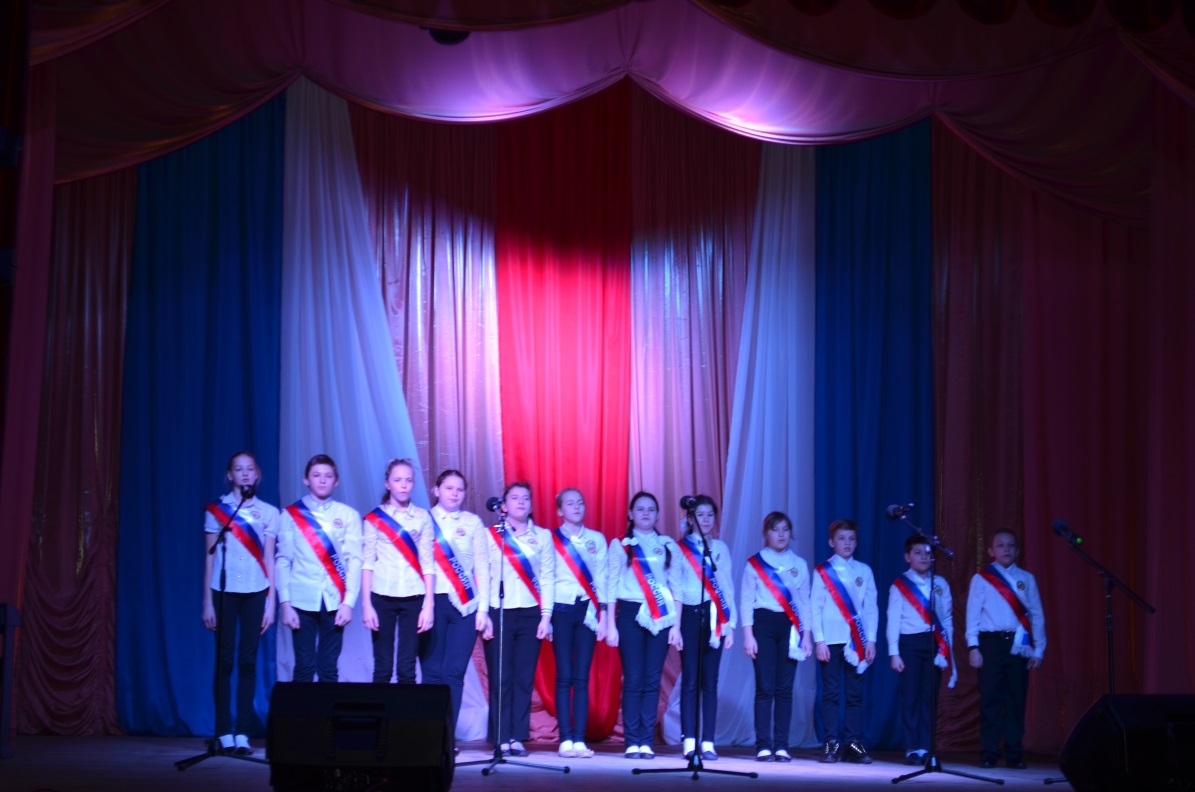 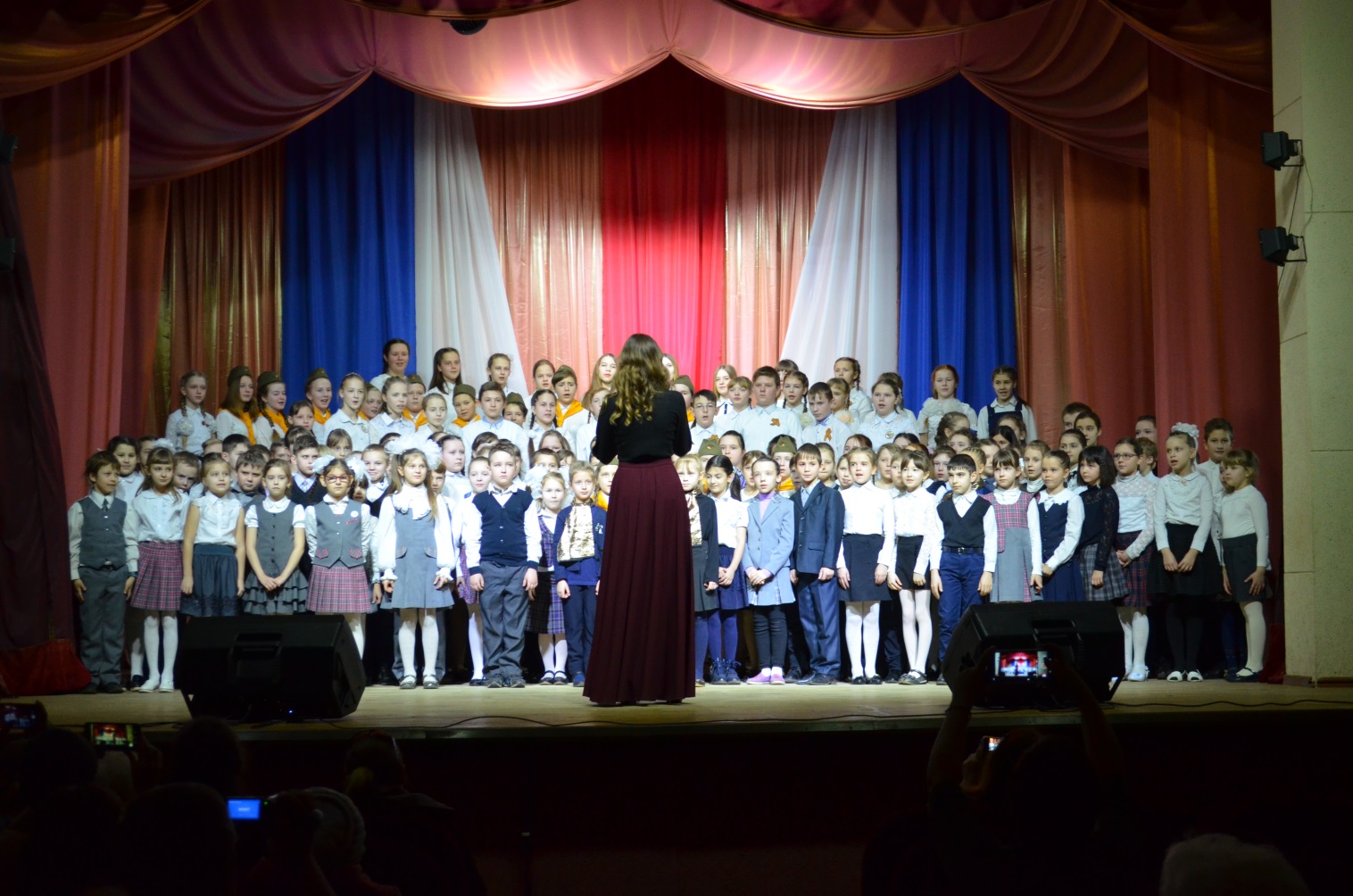 «Чистое небо России»
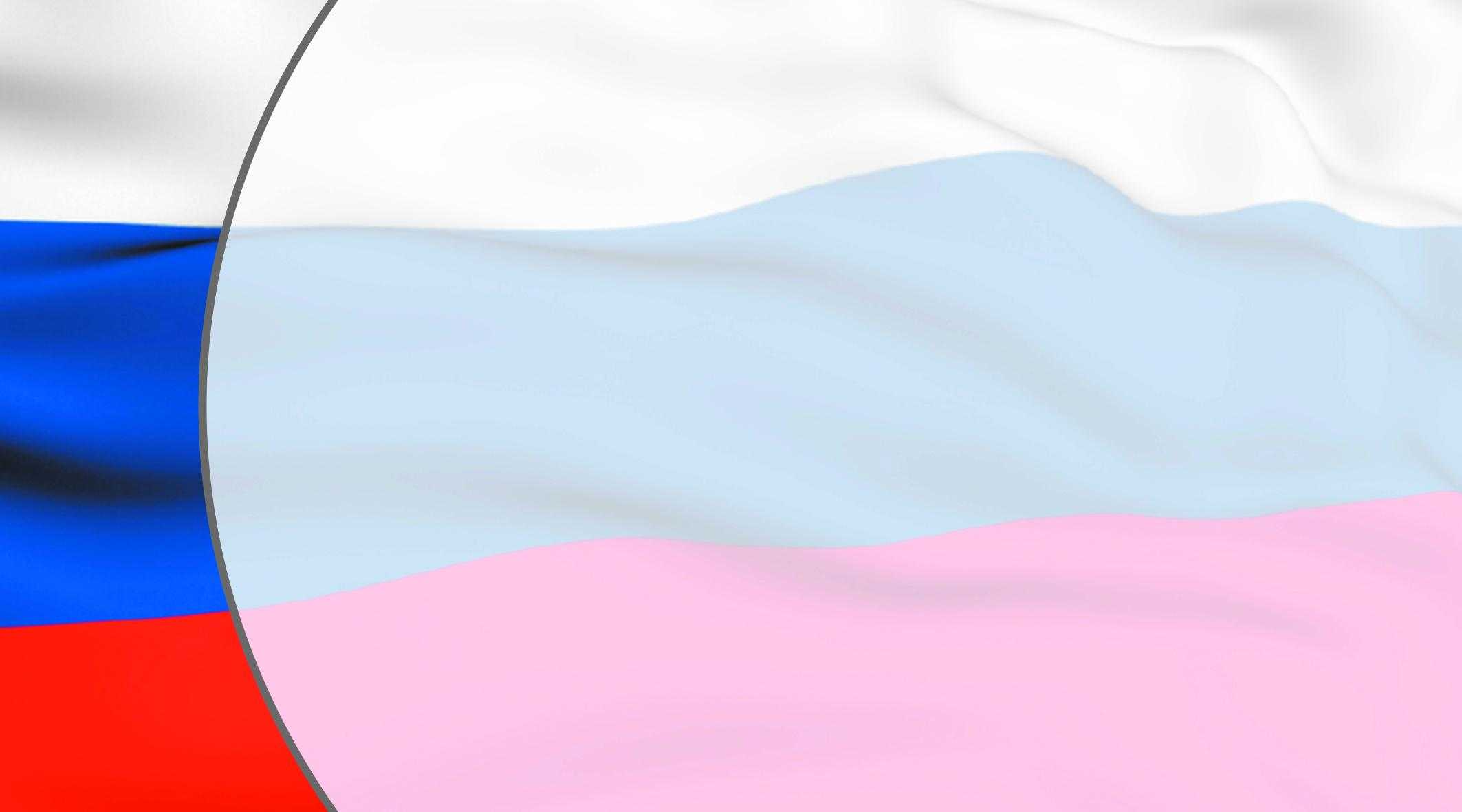 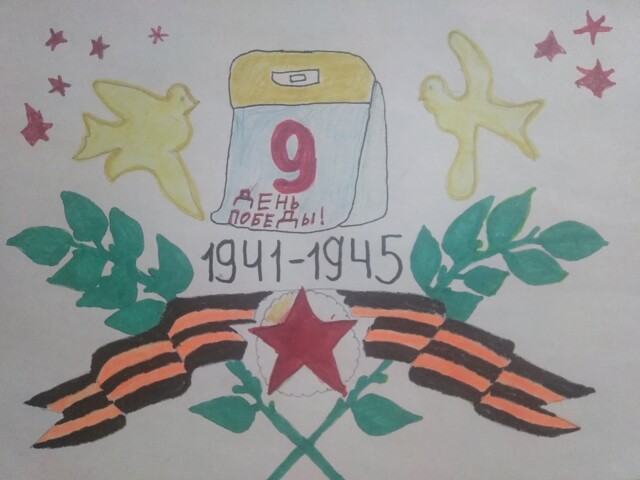 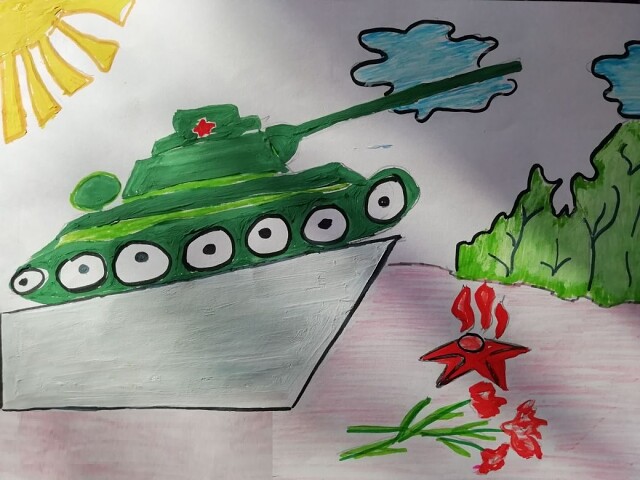 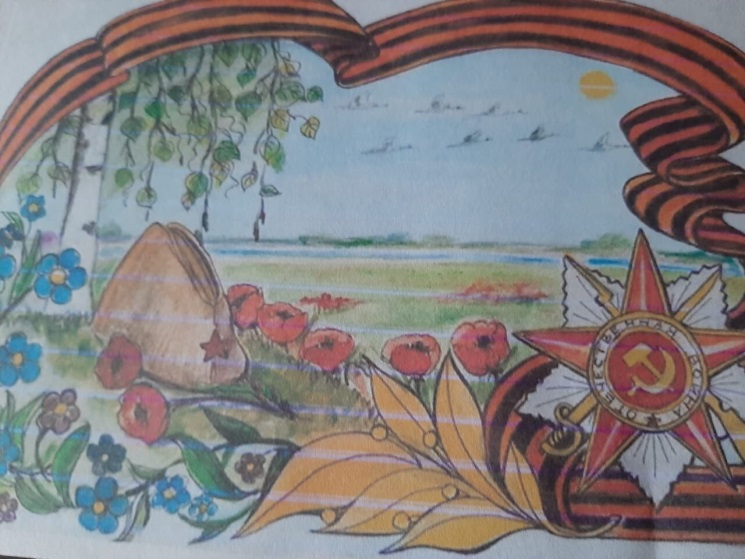 «я рисую 
день победы»
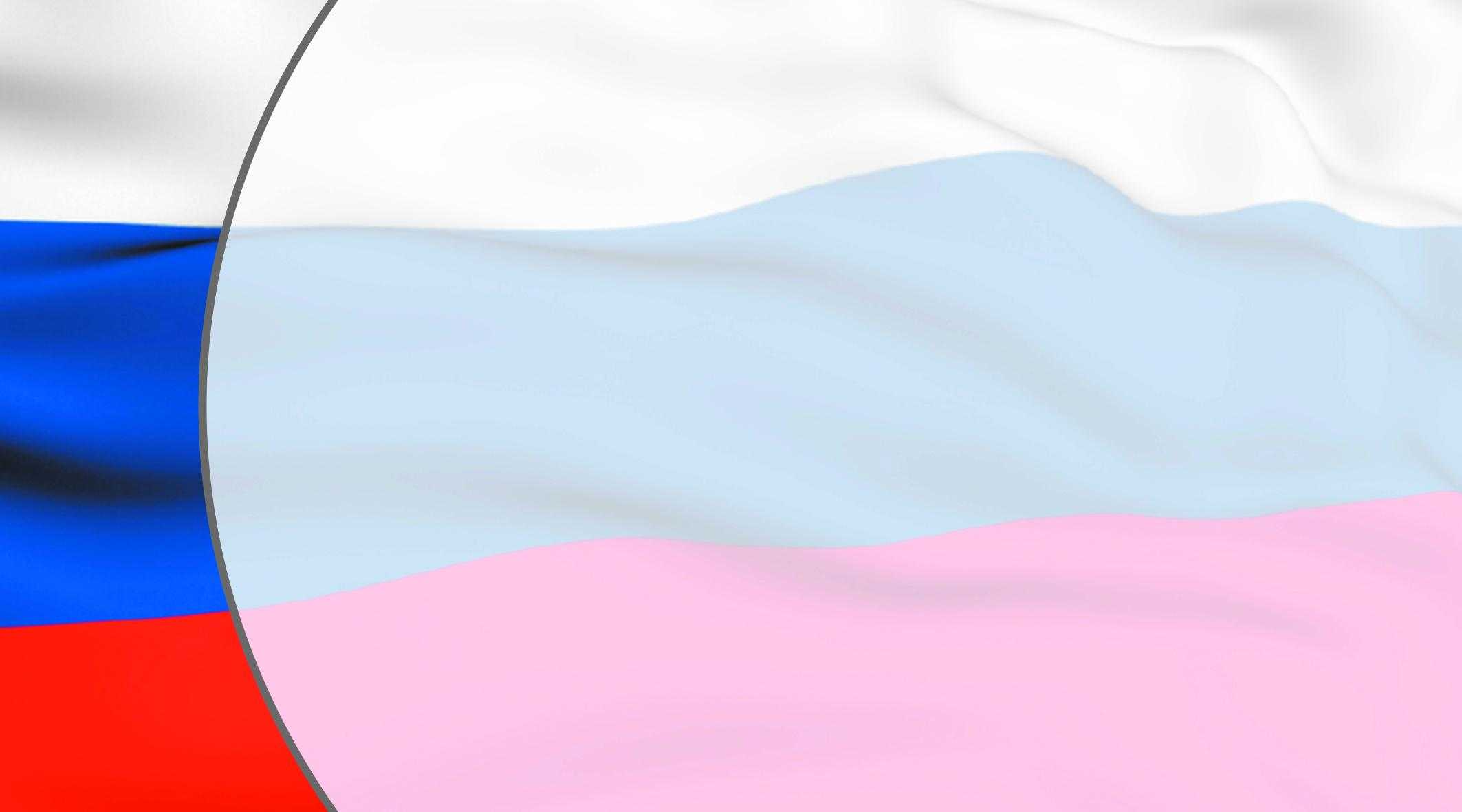 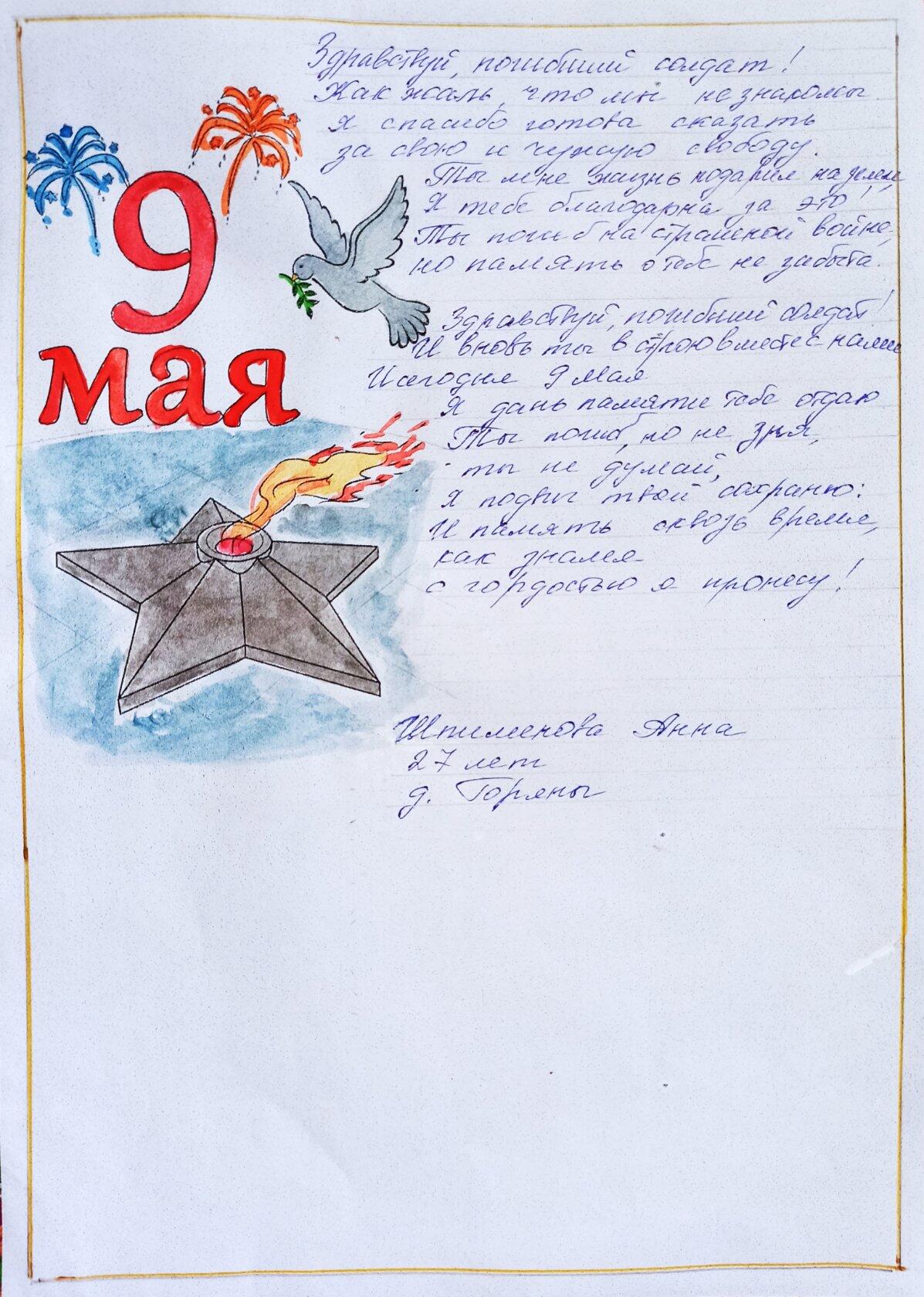 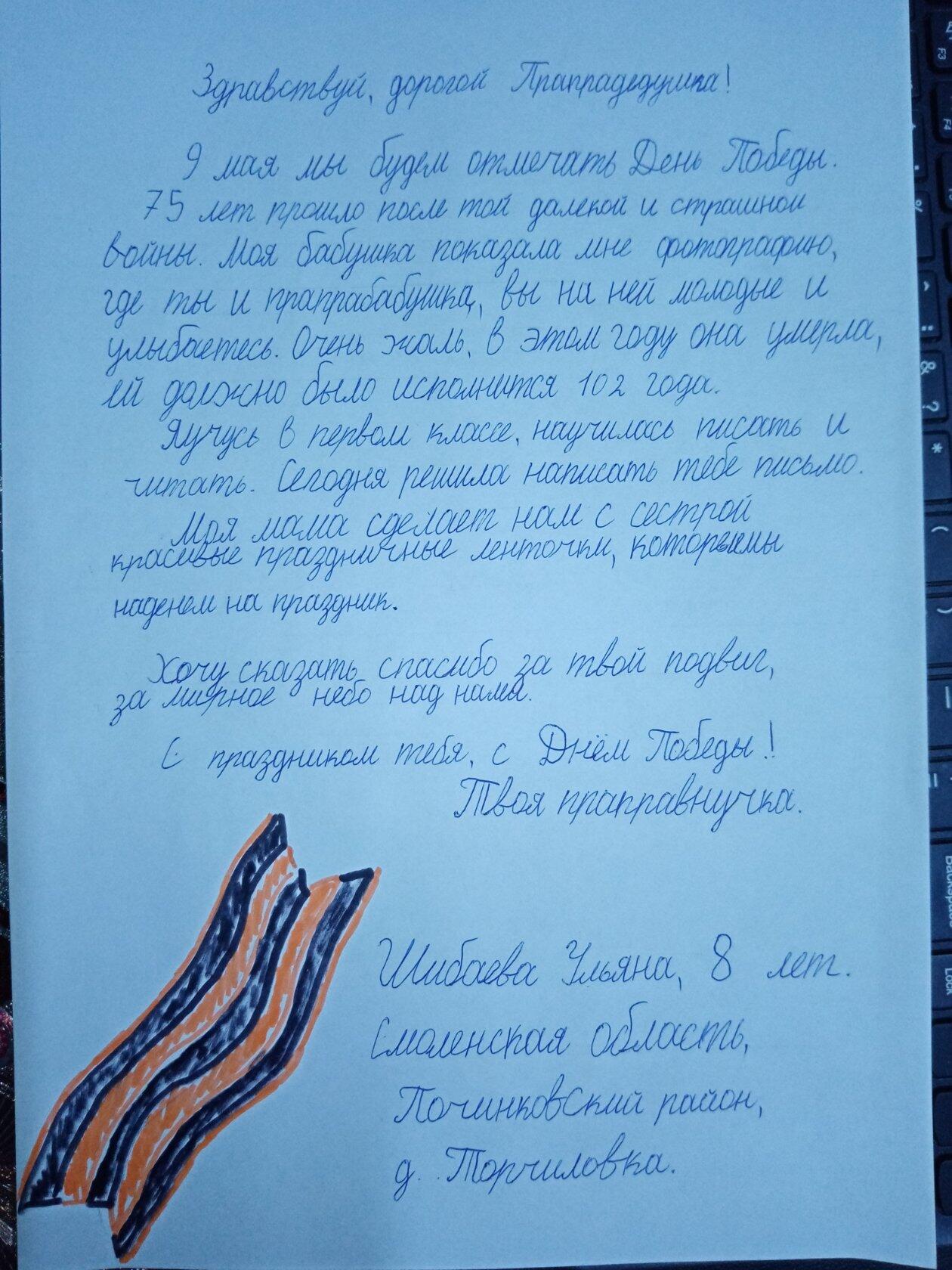 «письма победы»
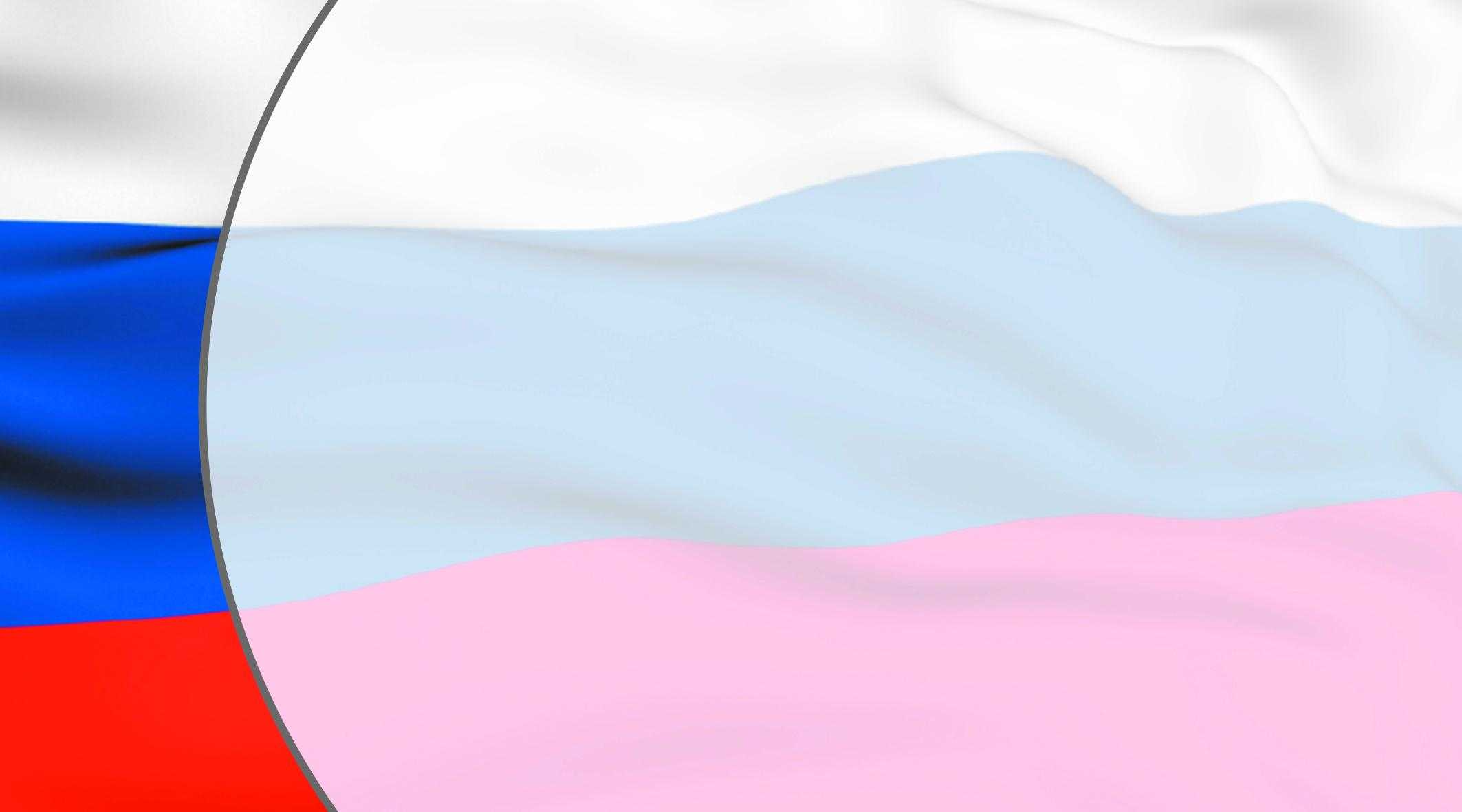 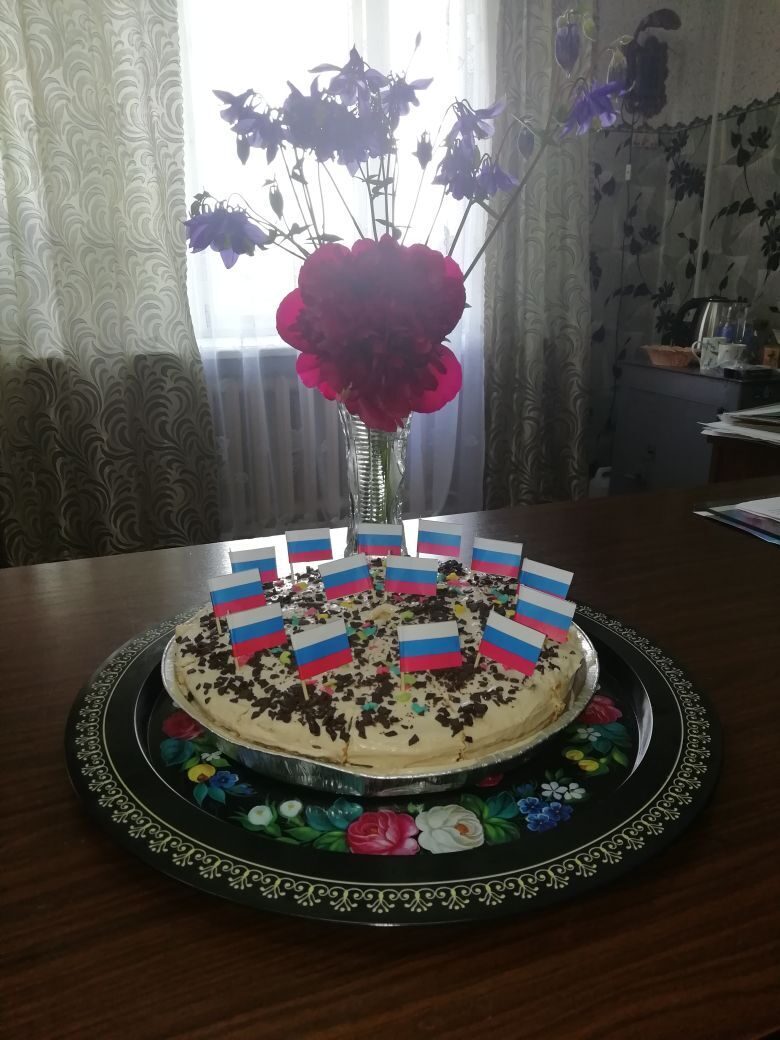 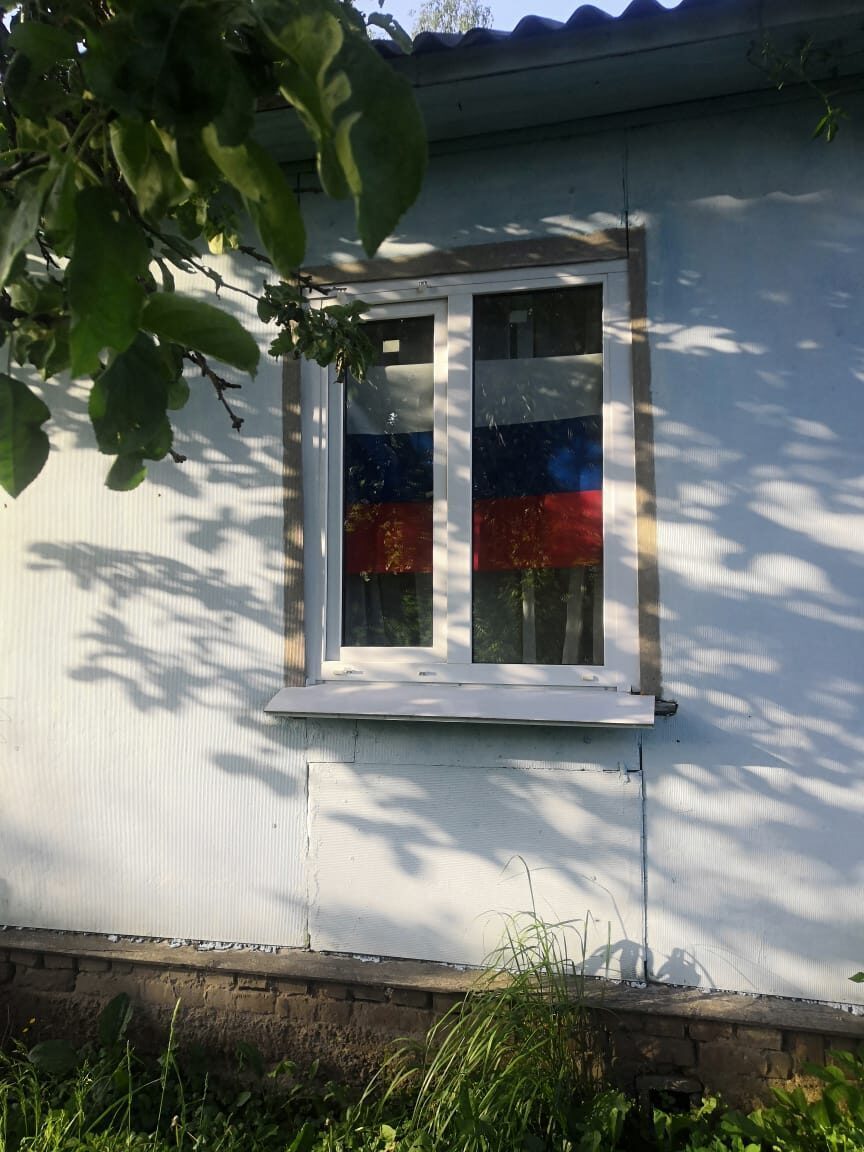 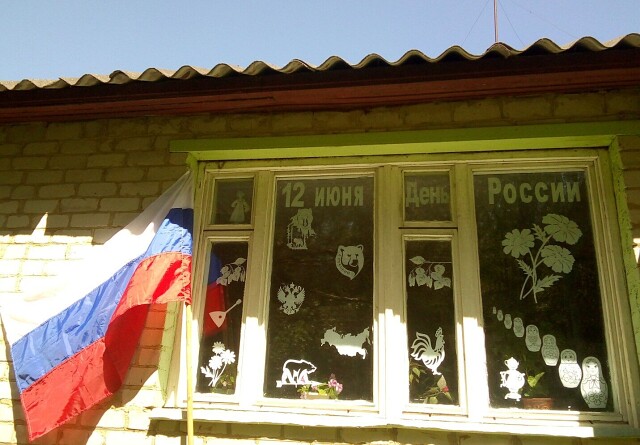 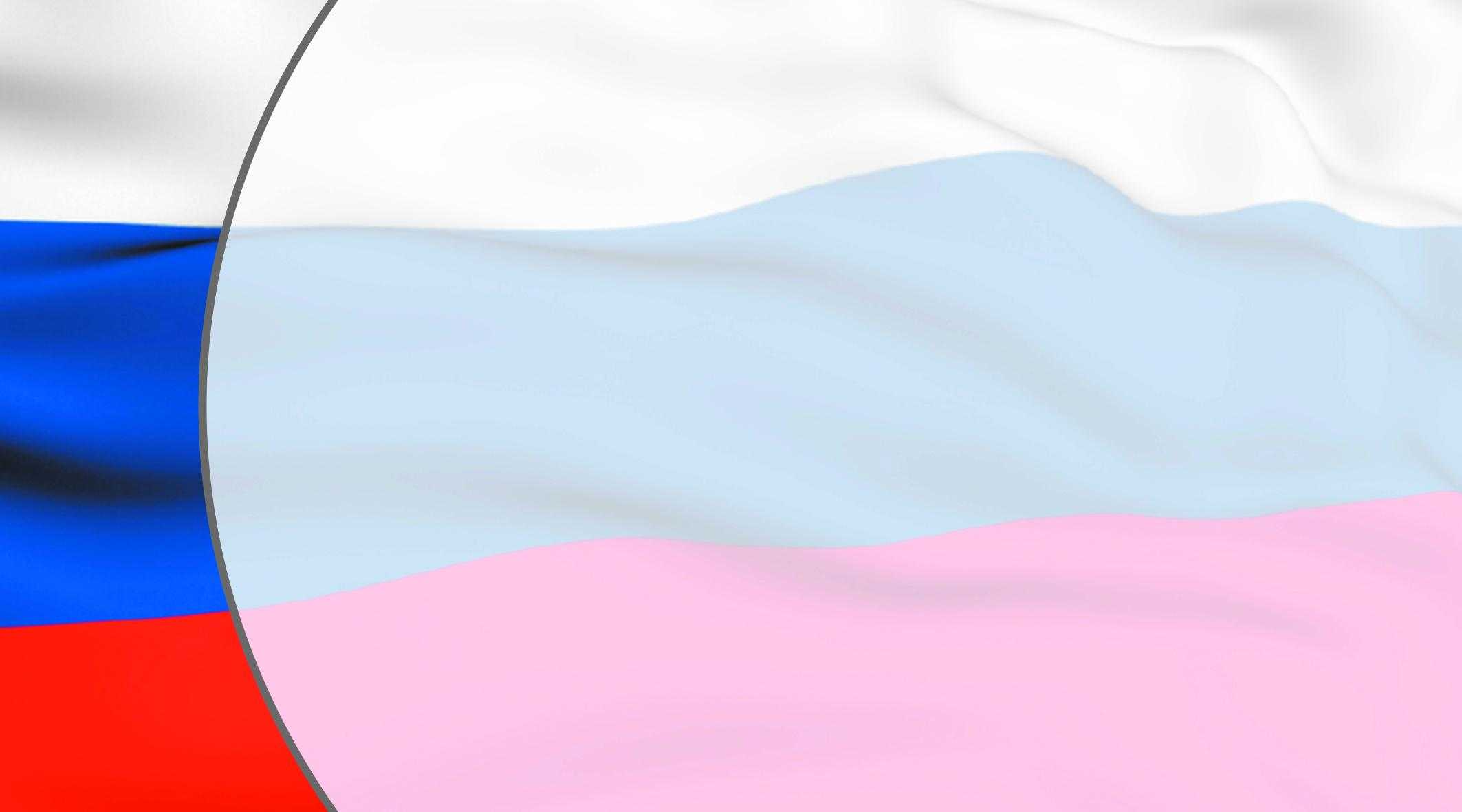 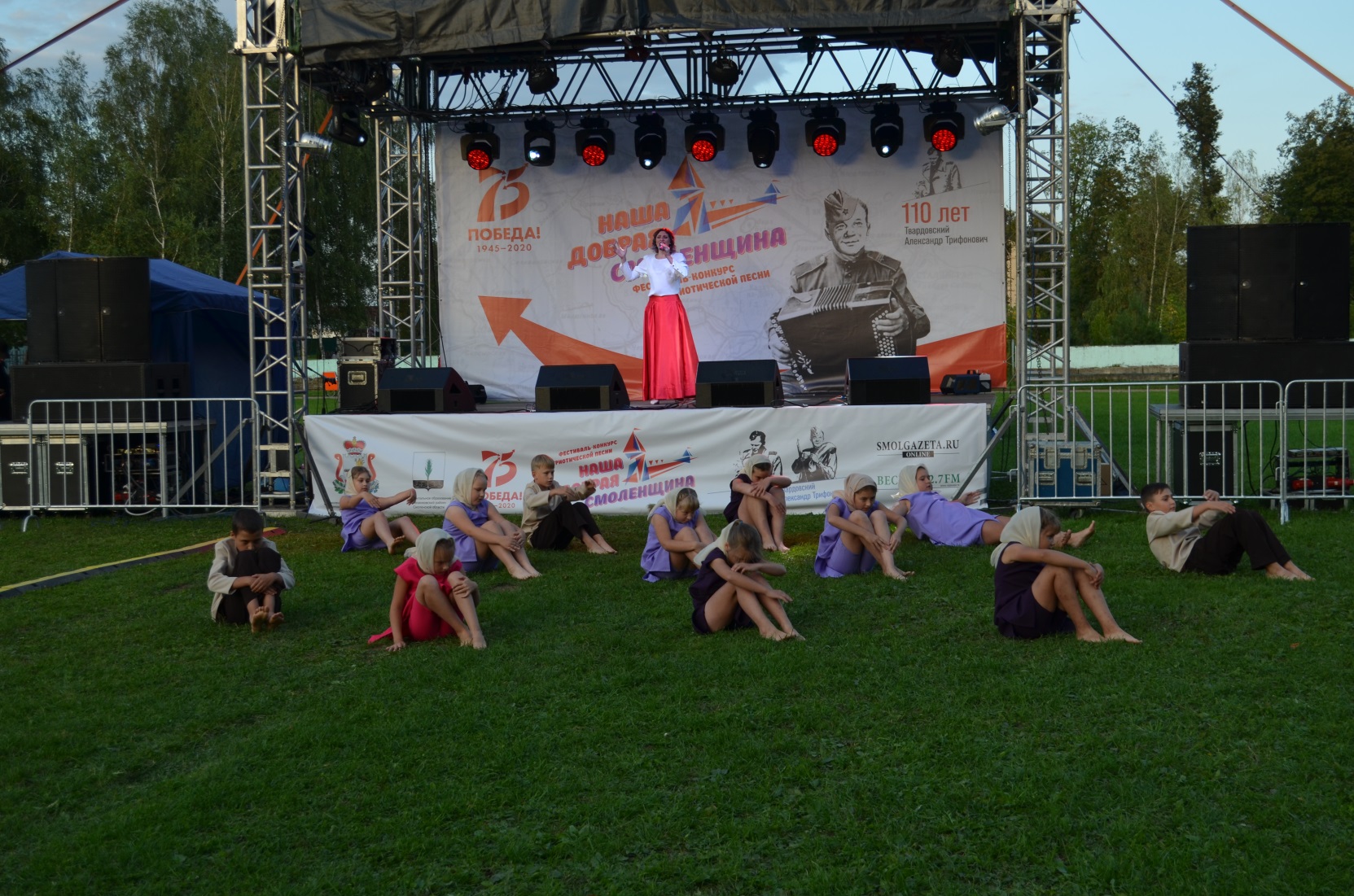 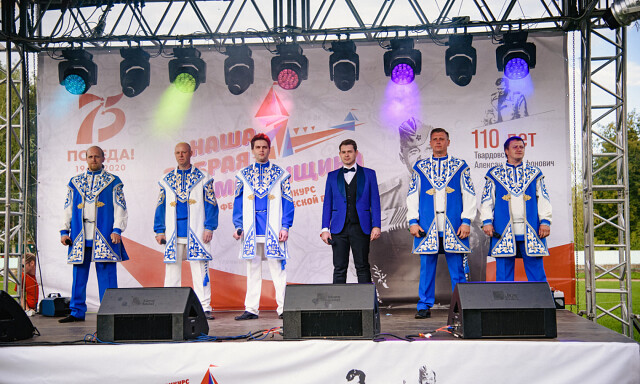 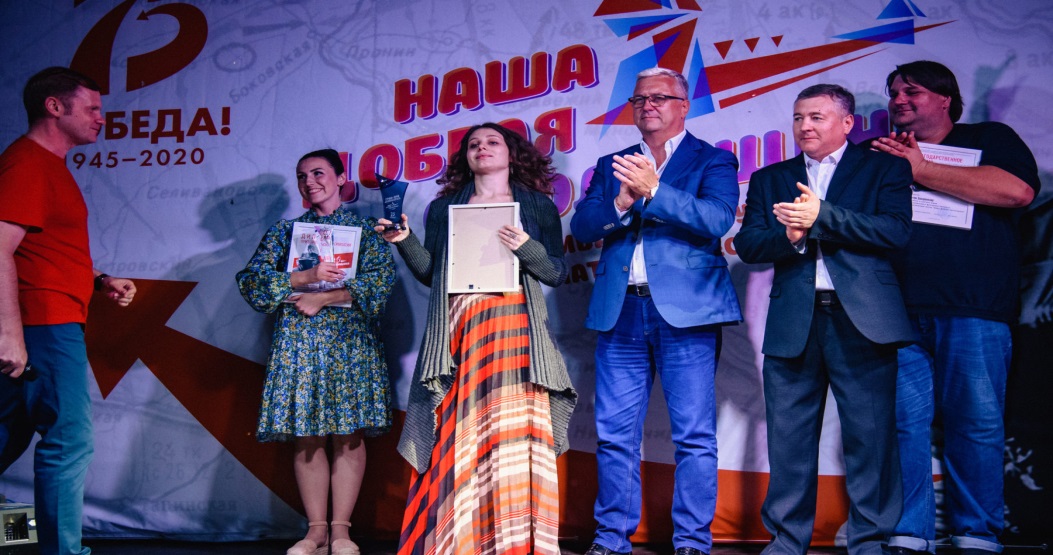 «наша добрая смоленщина»
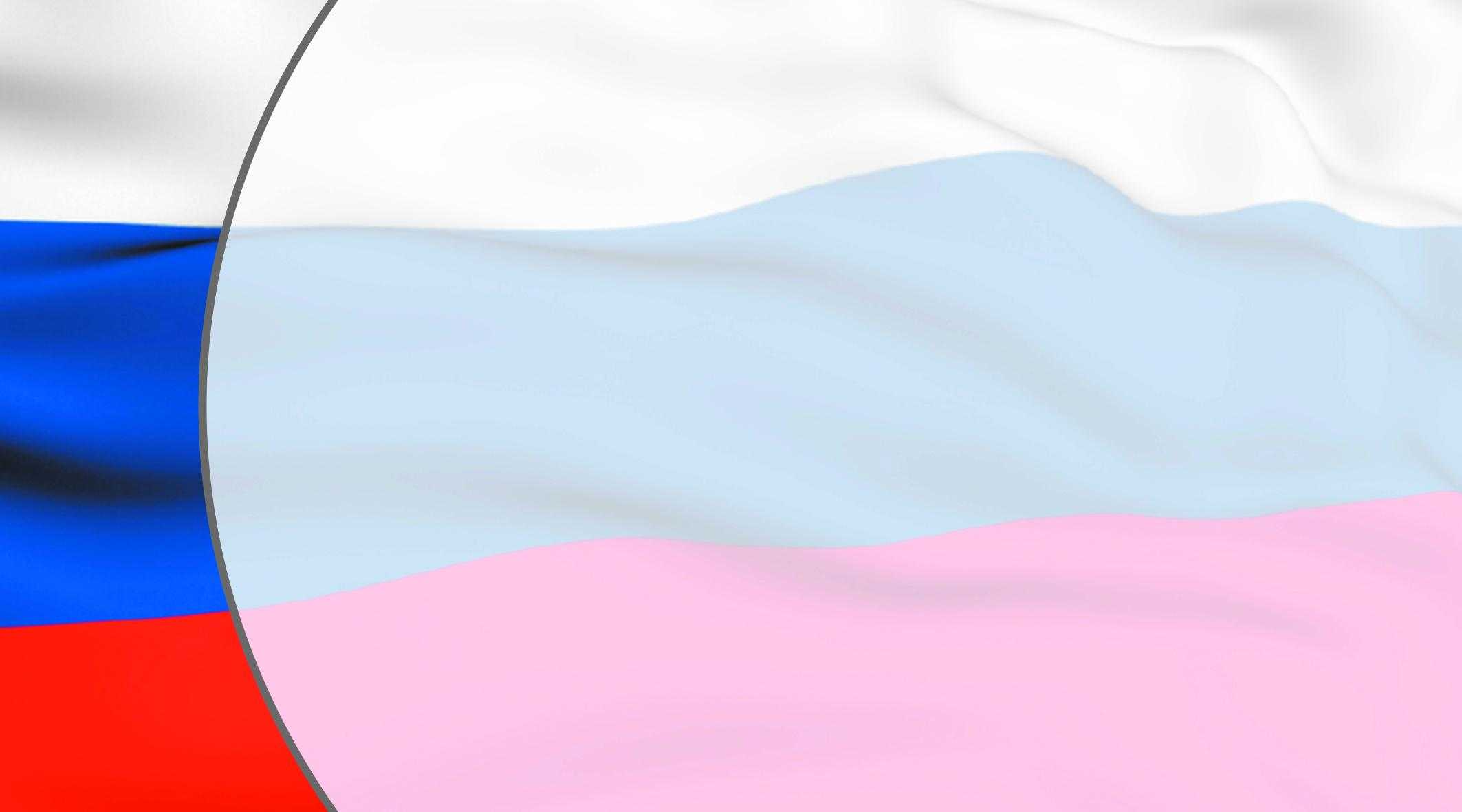 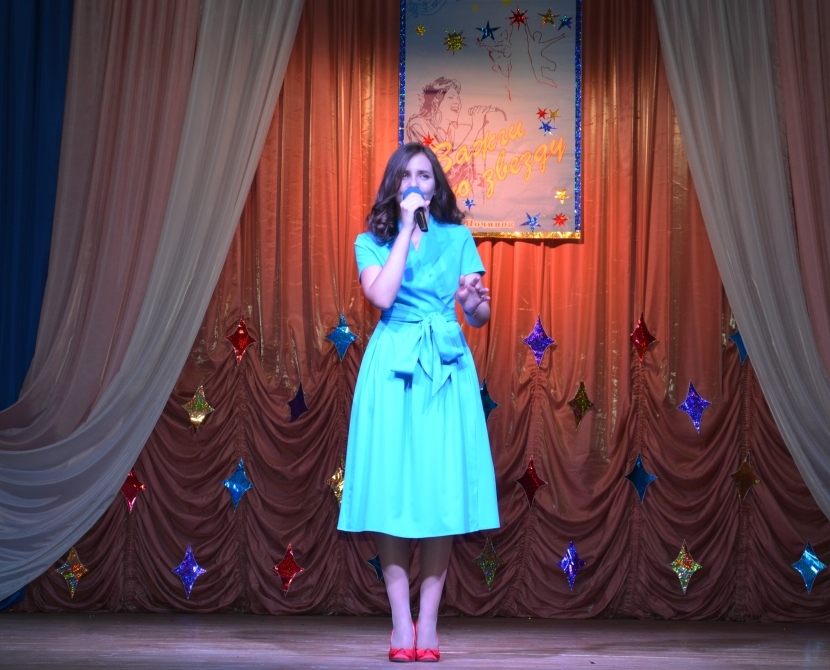 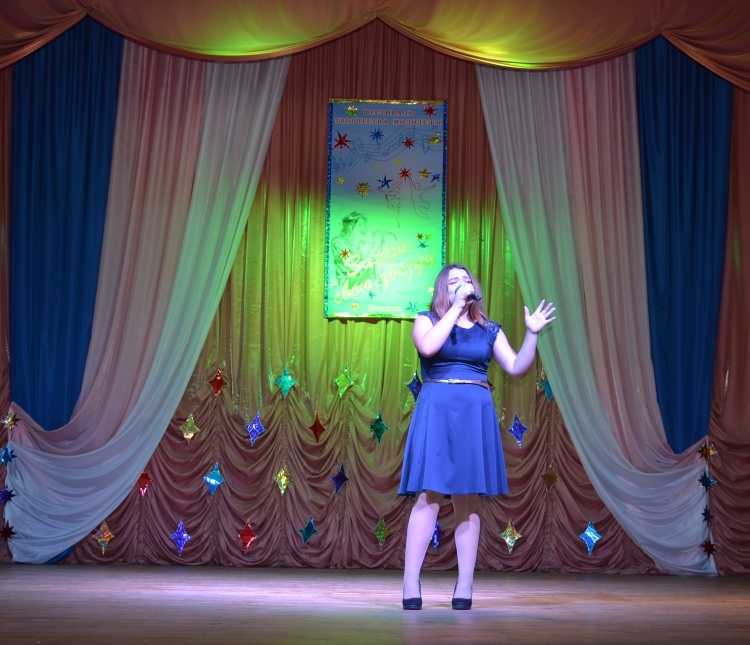 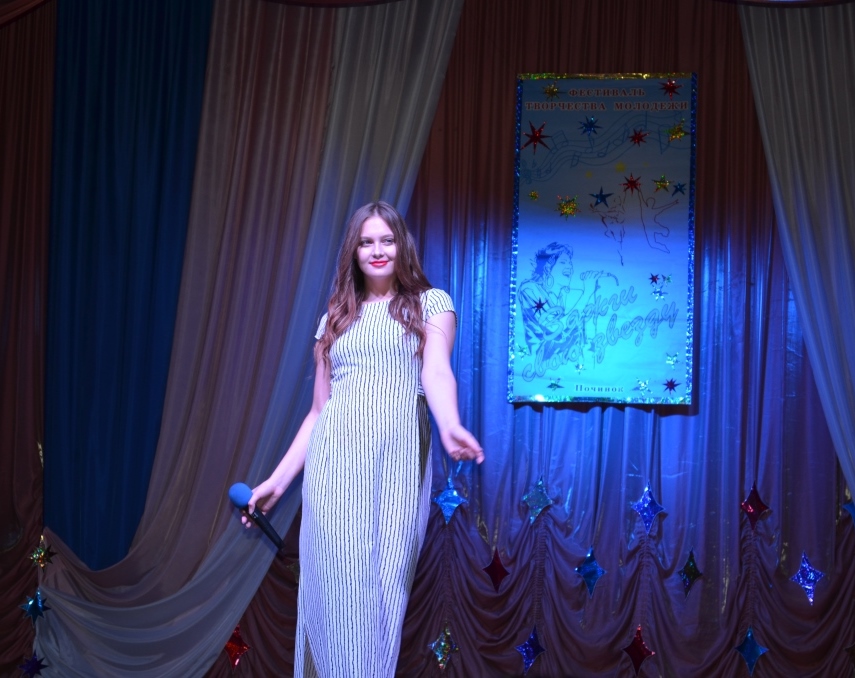 «Зажги свою
Звезду»
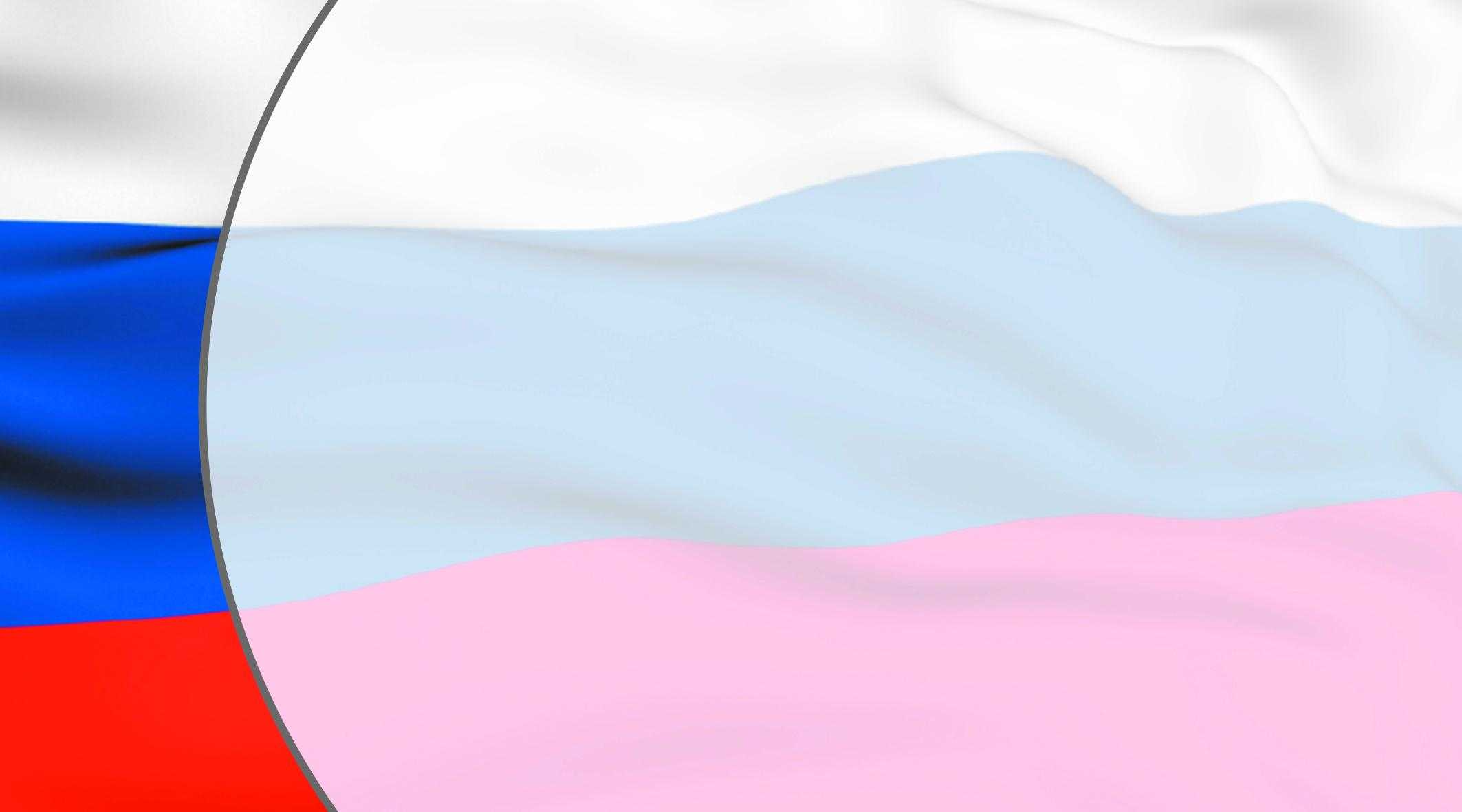 Поддержка талантливой молодежи
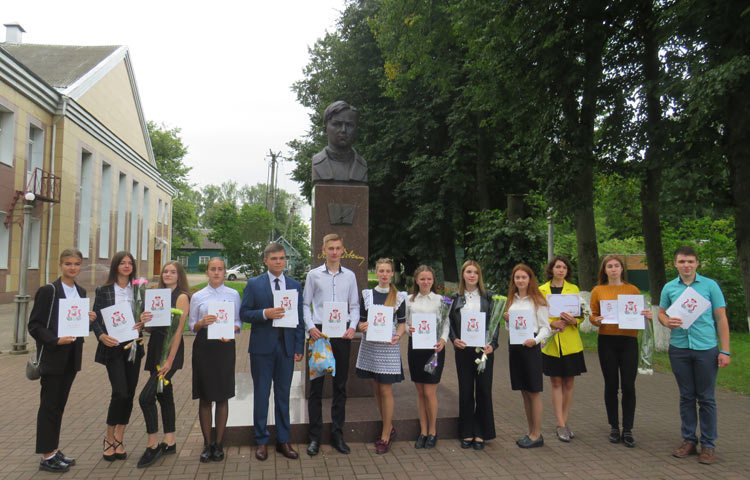 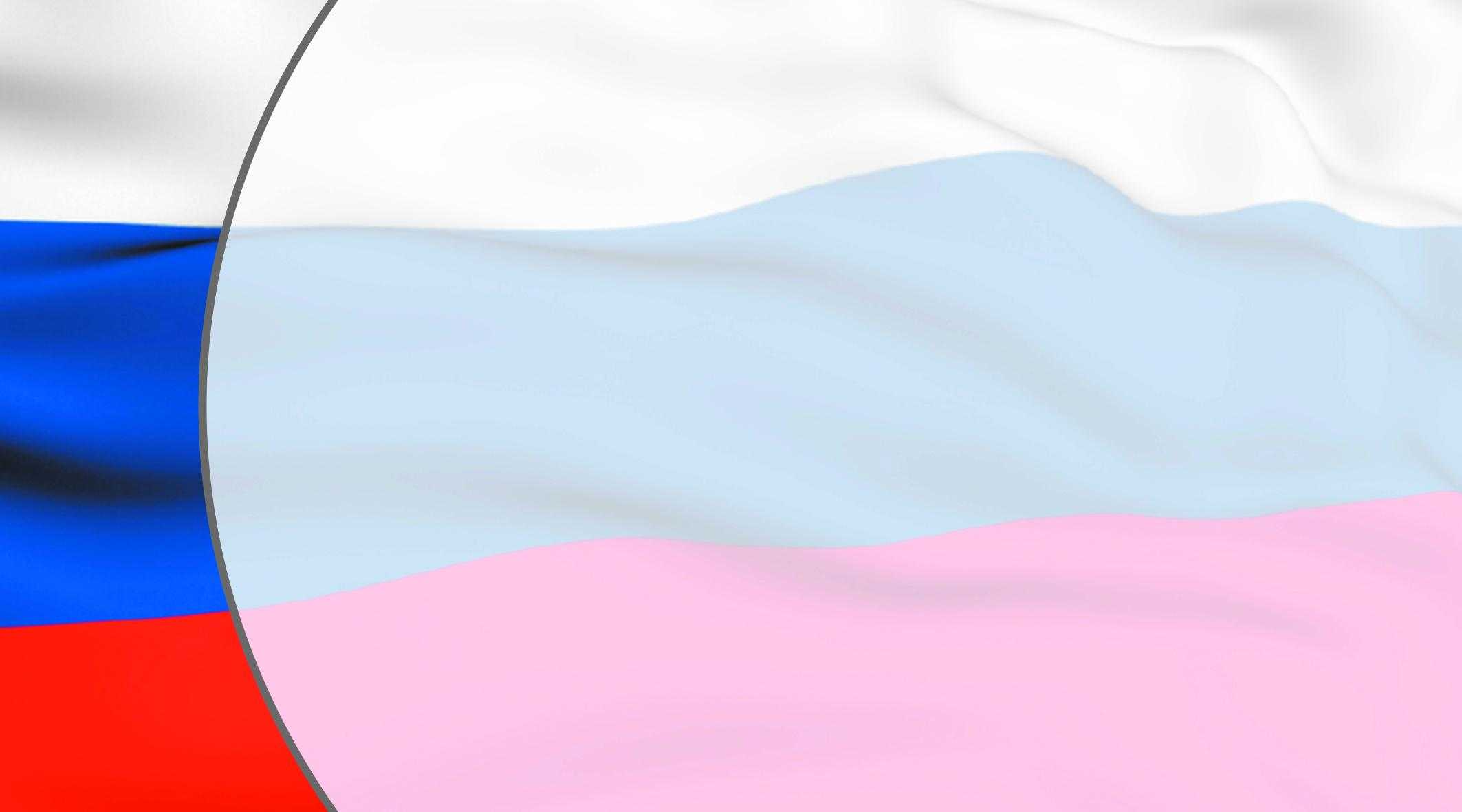 Спортивное воспитание
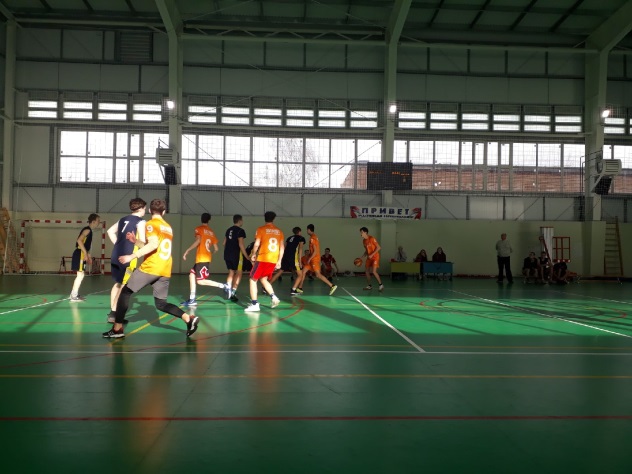 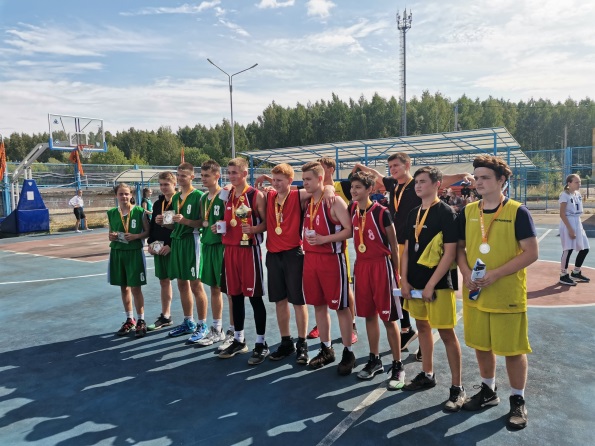 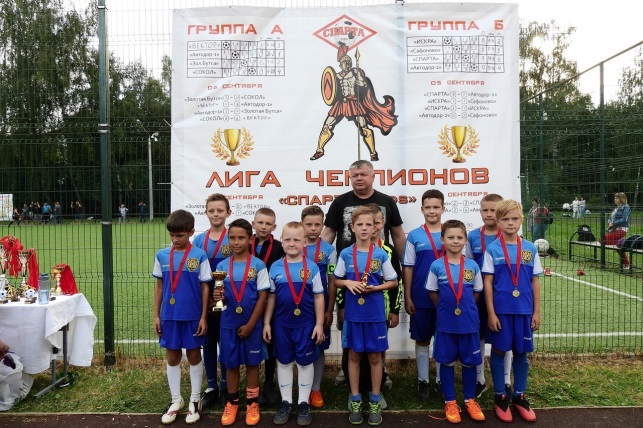 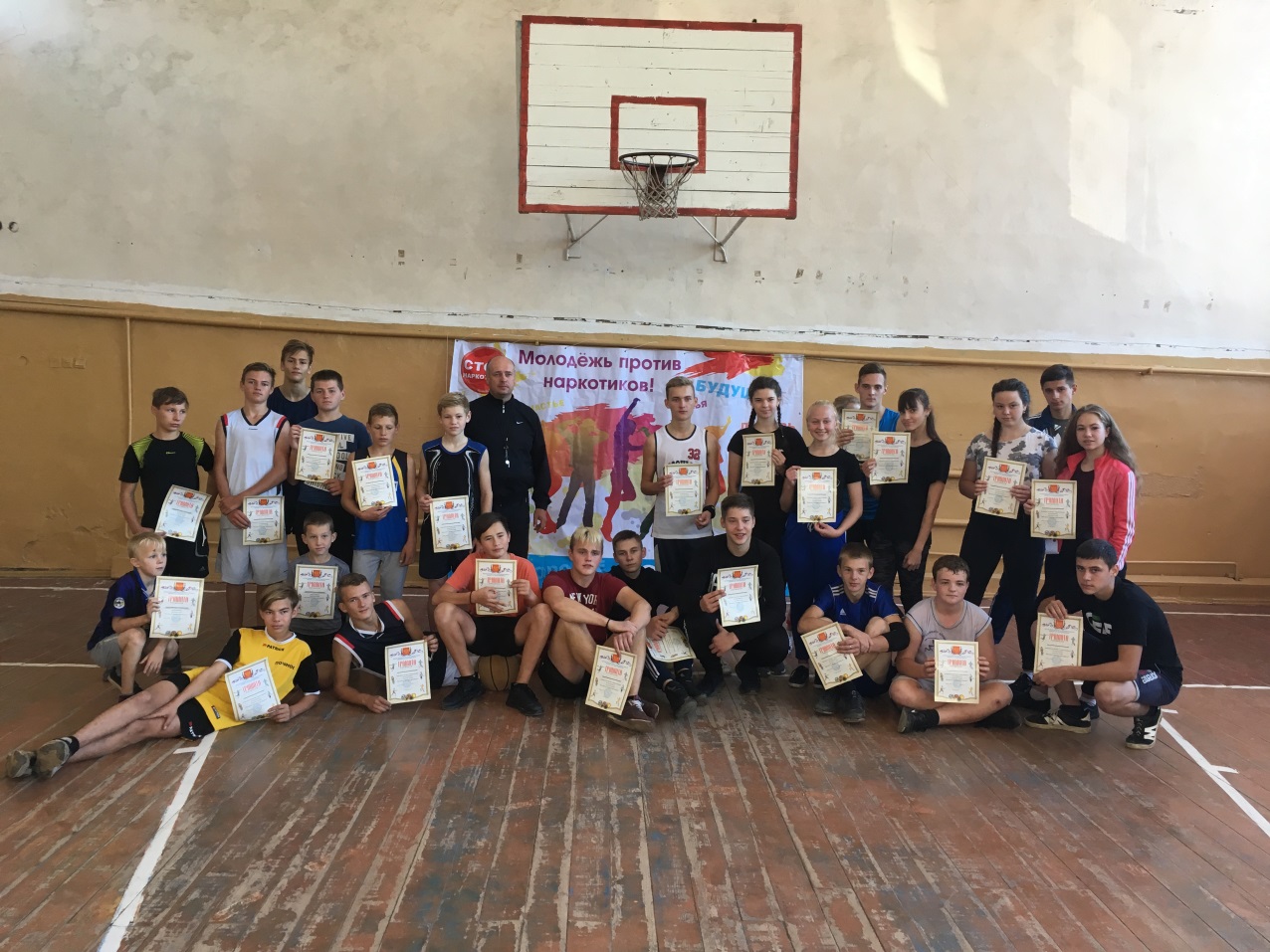 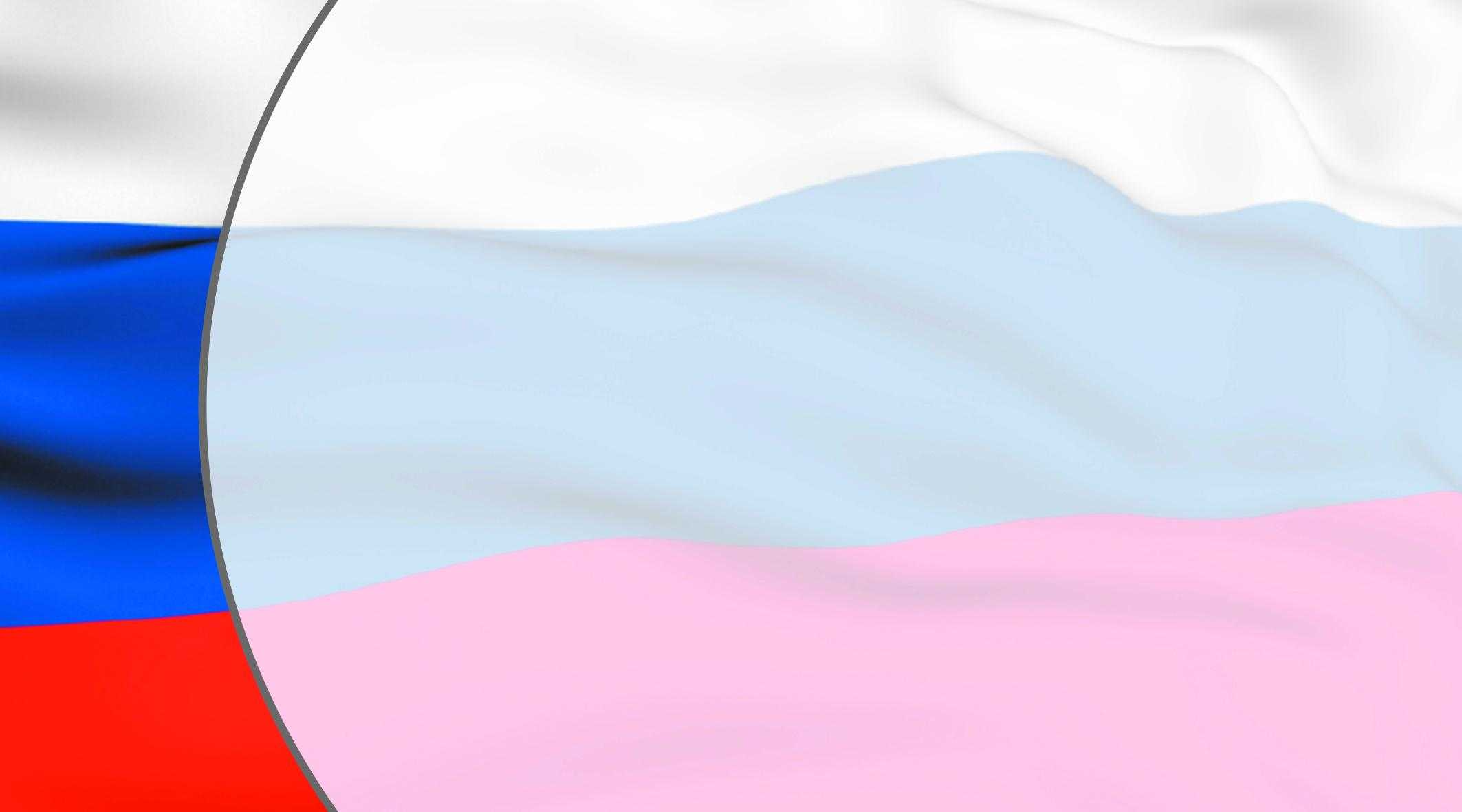 Волонтерская деятельность
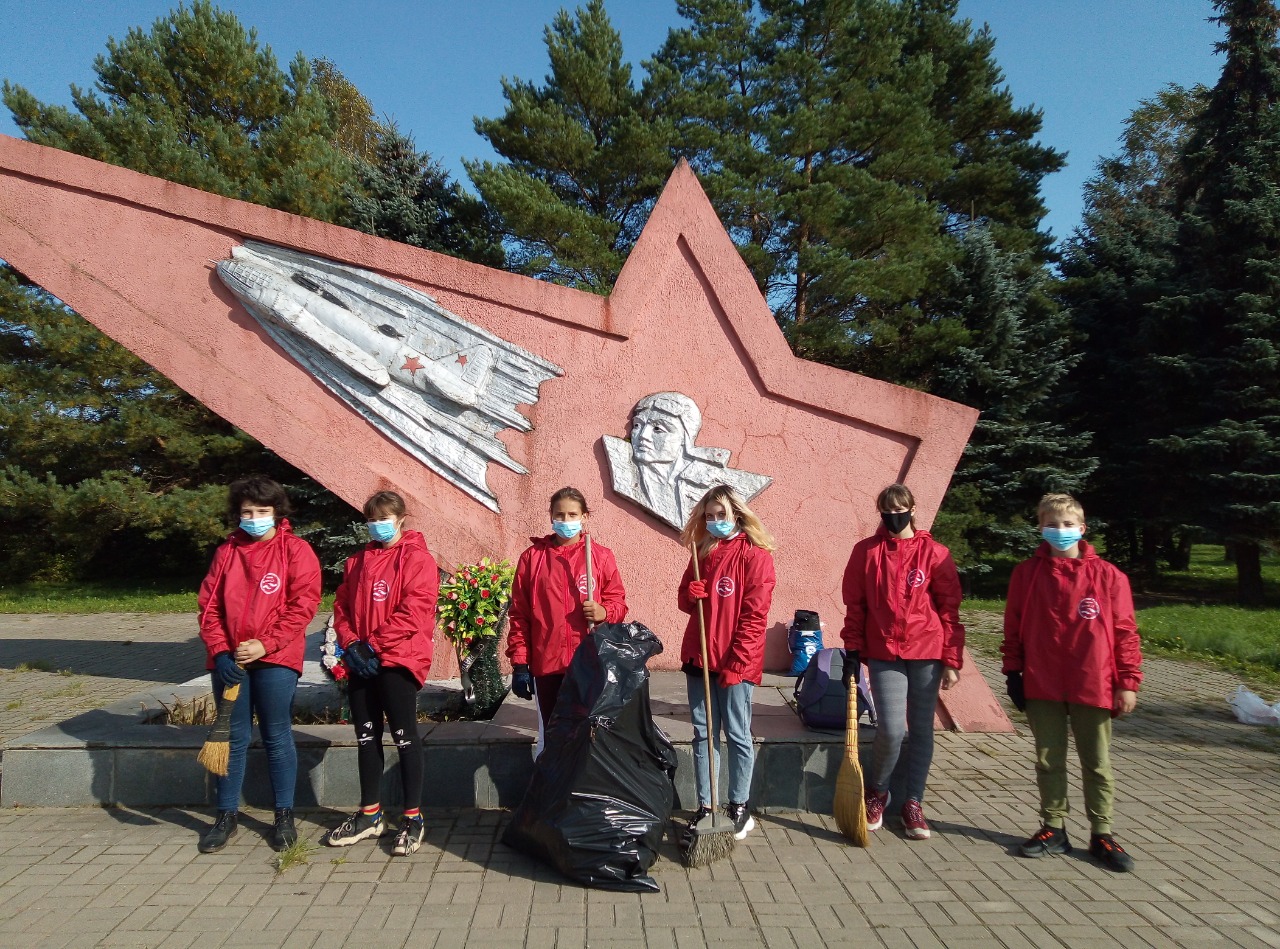 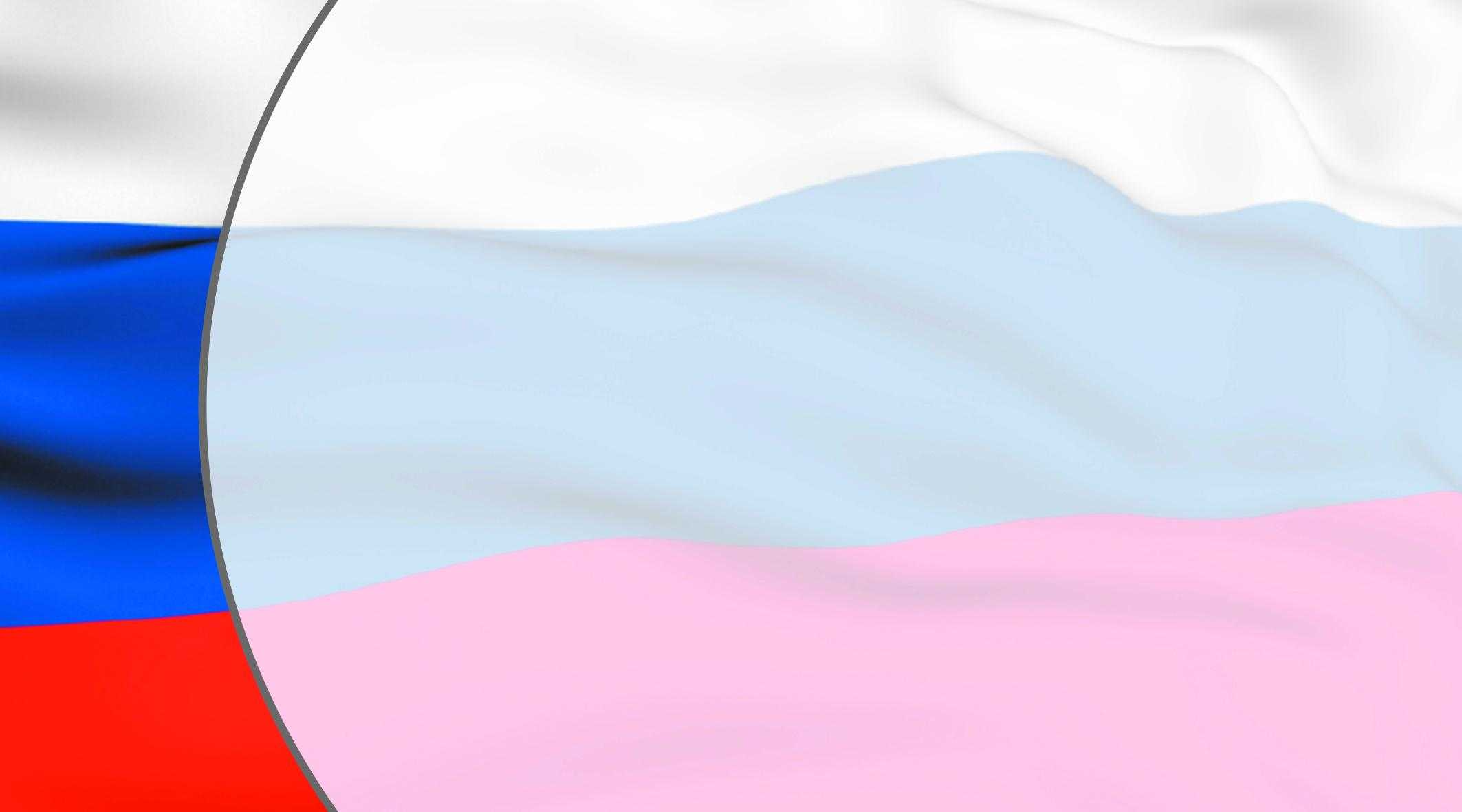 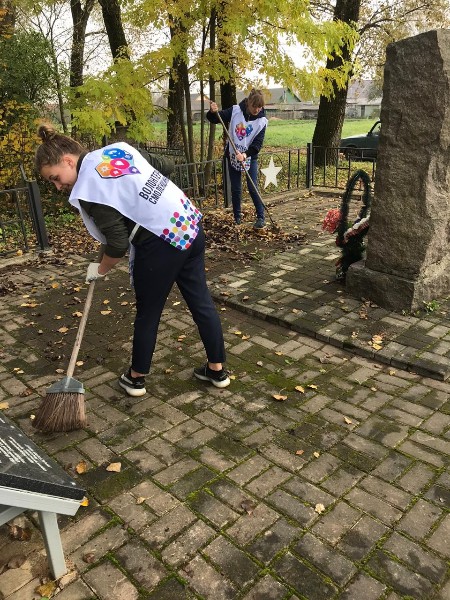 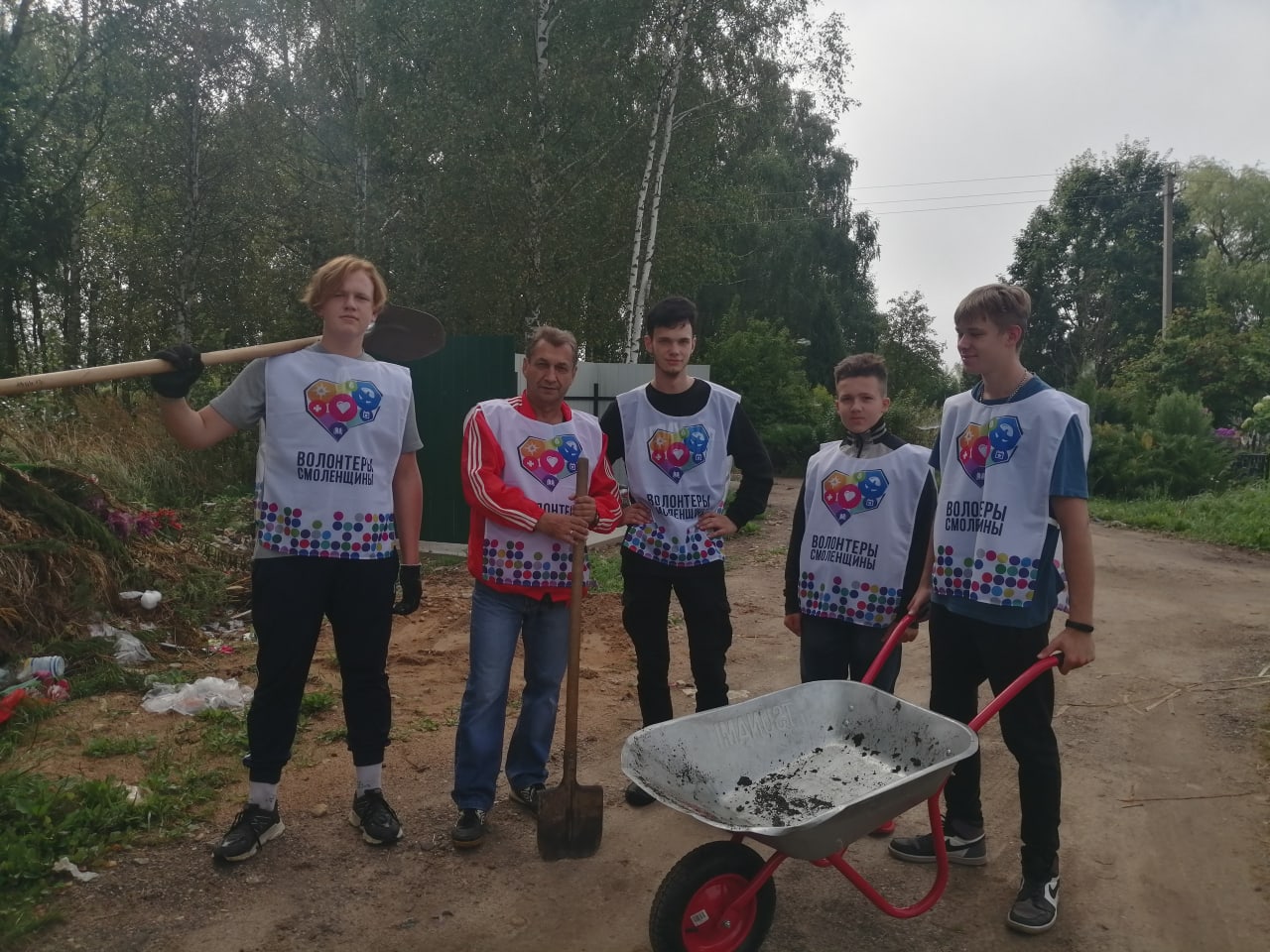 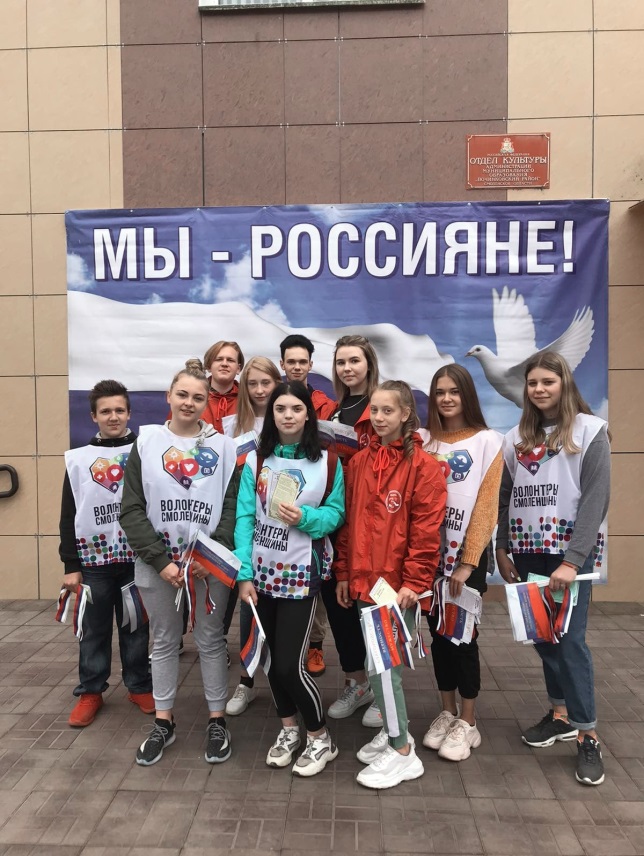 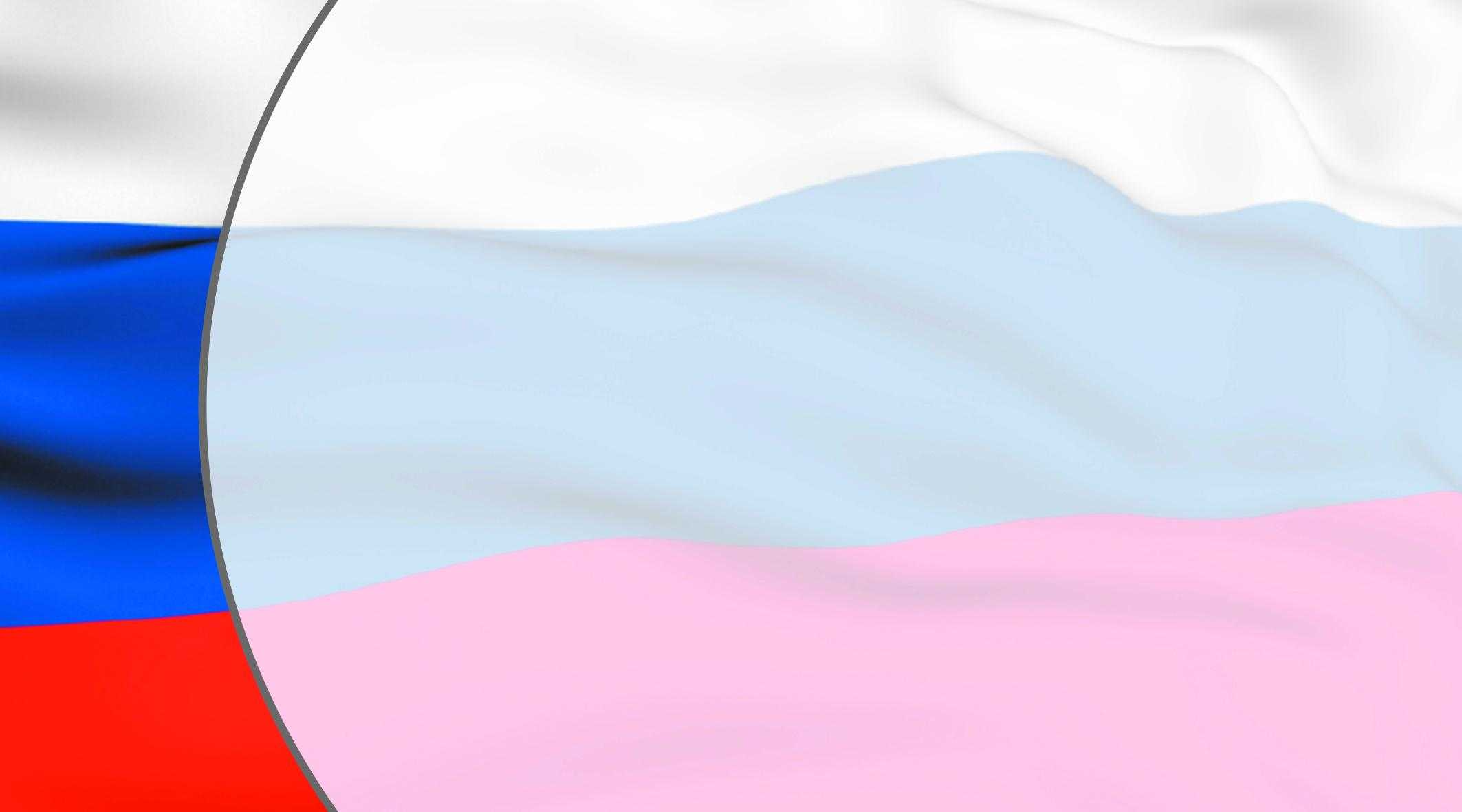 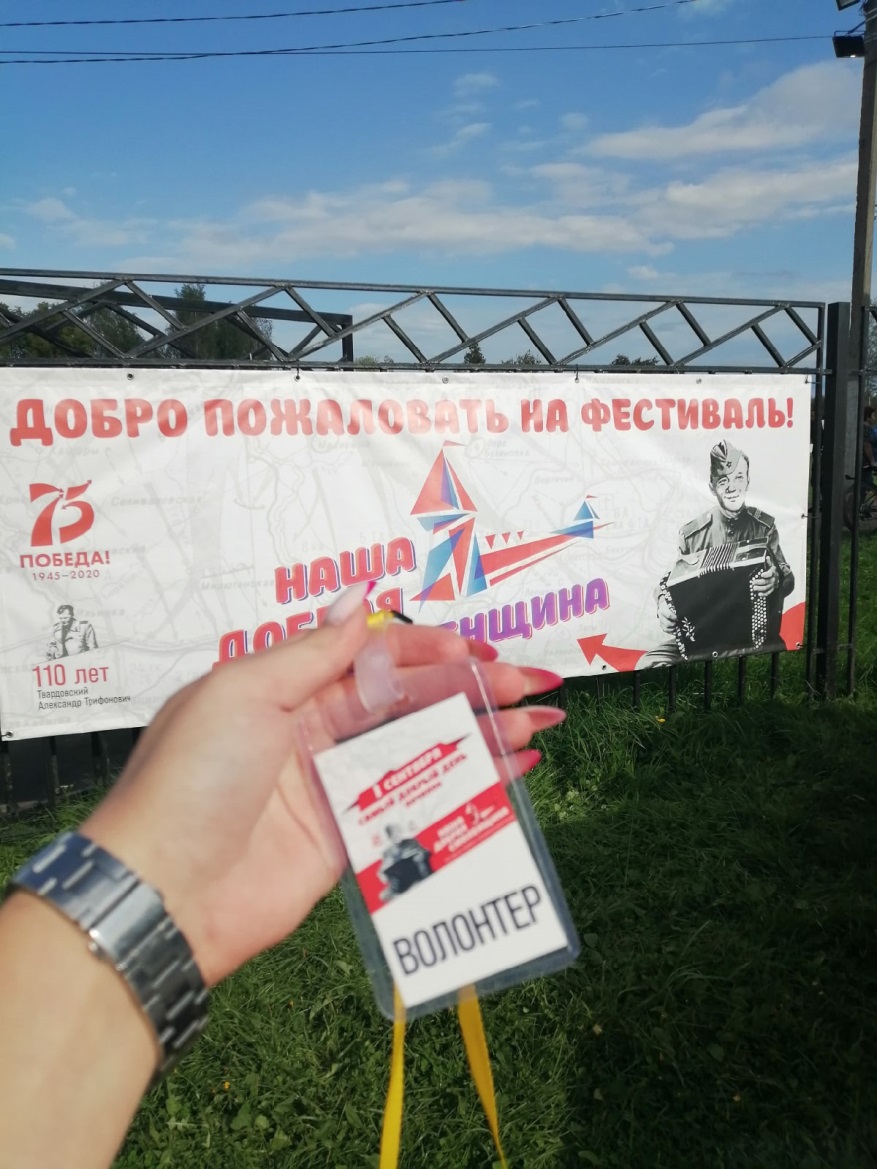 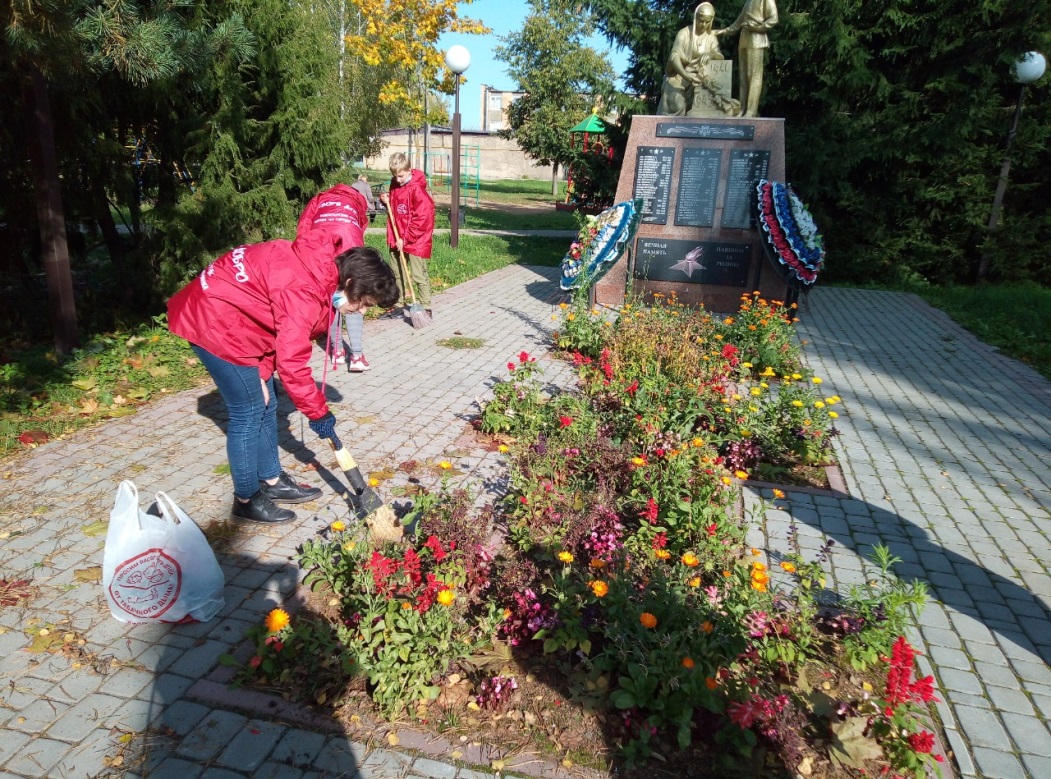 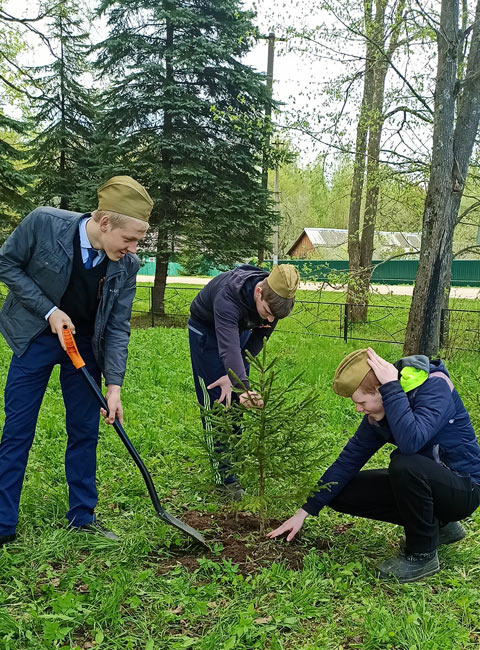 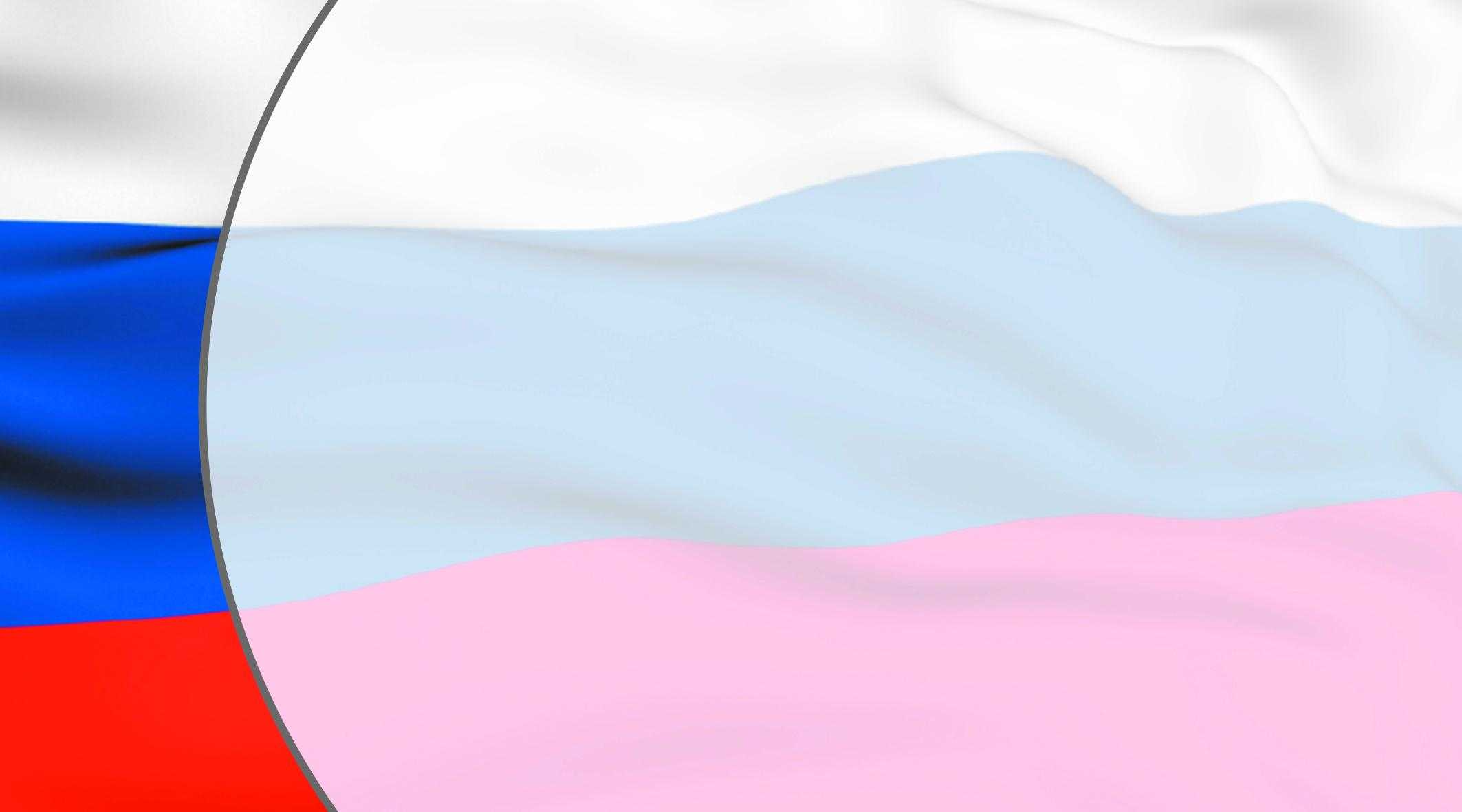 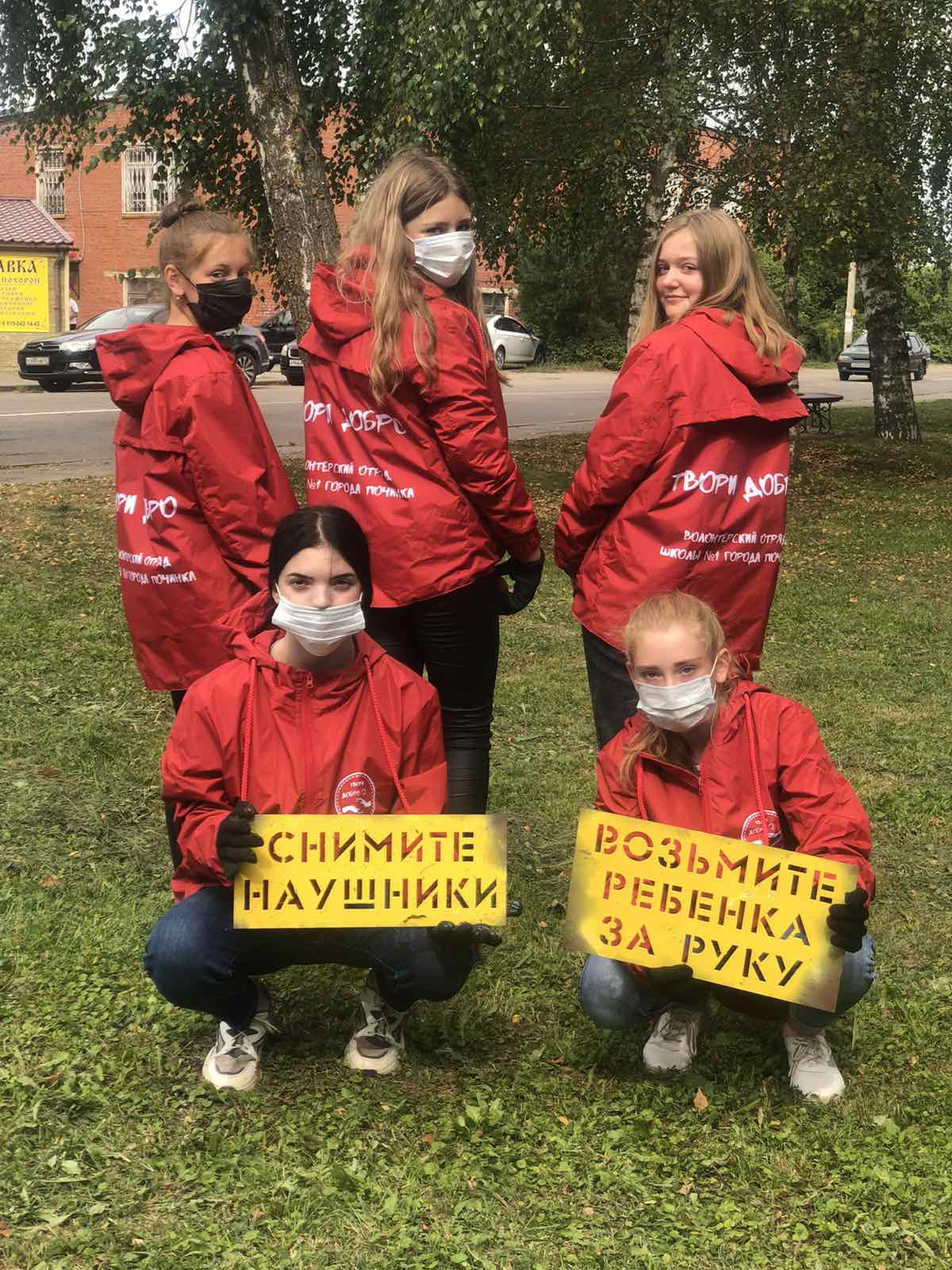 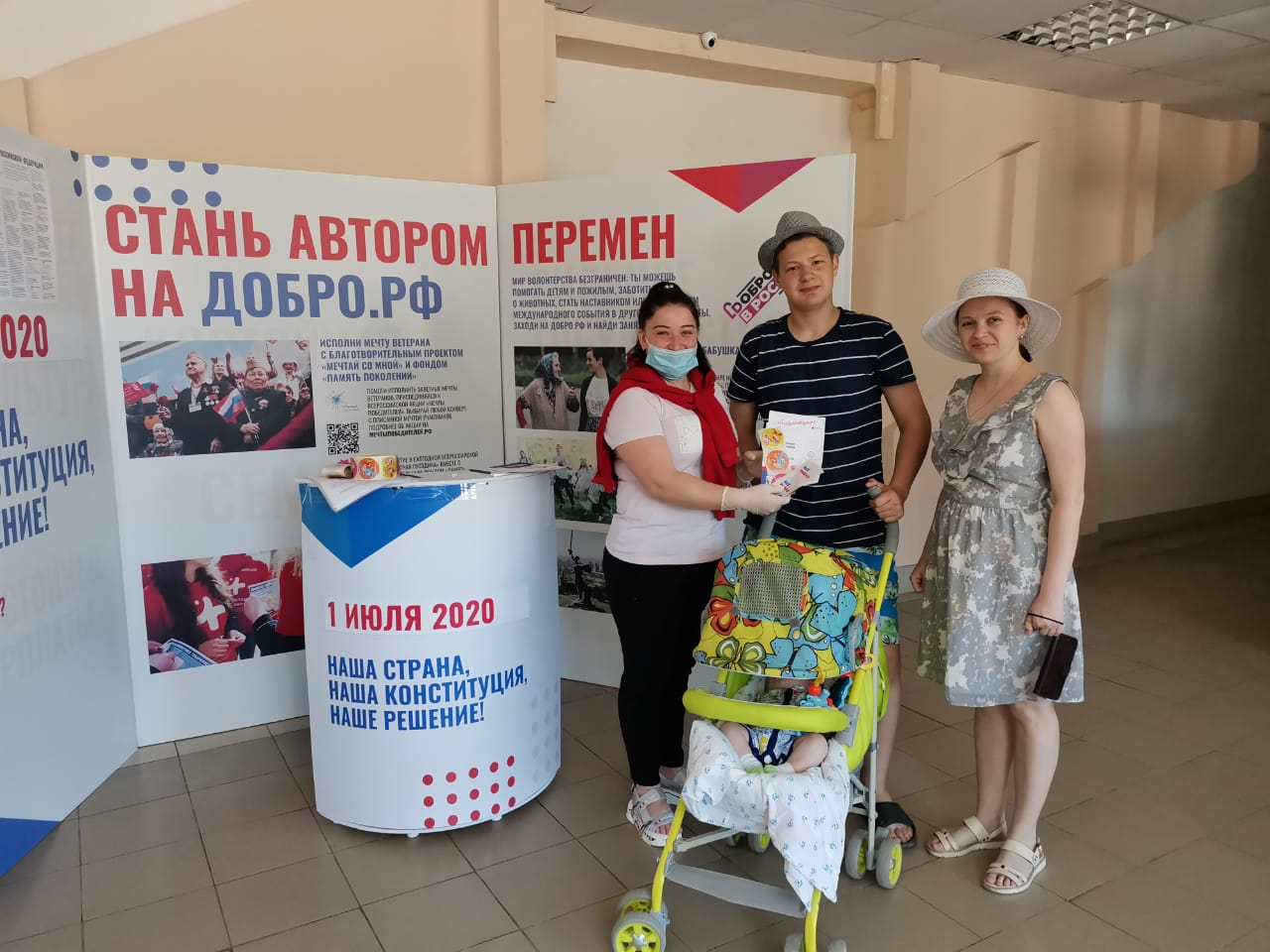 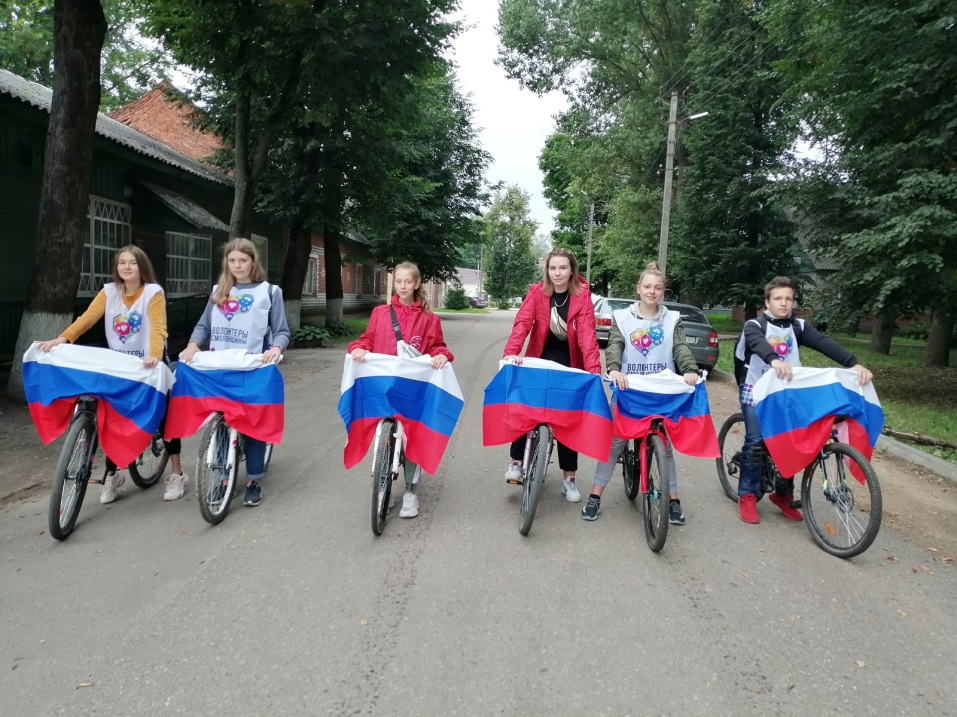 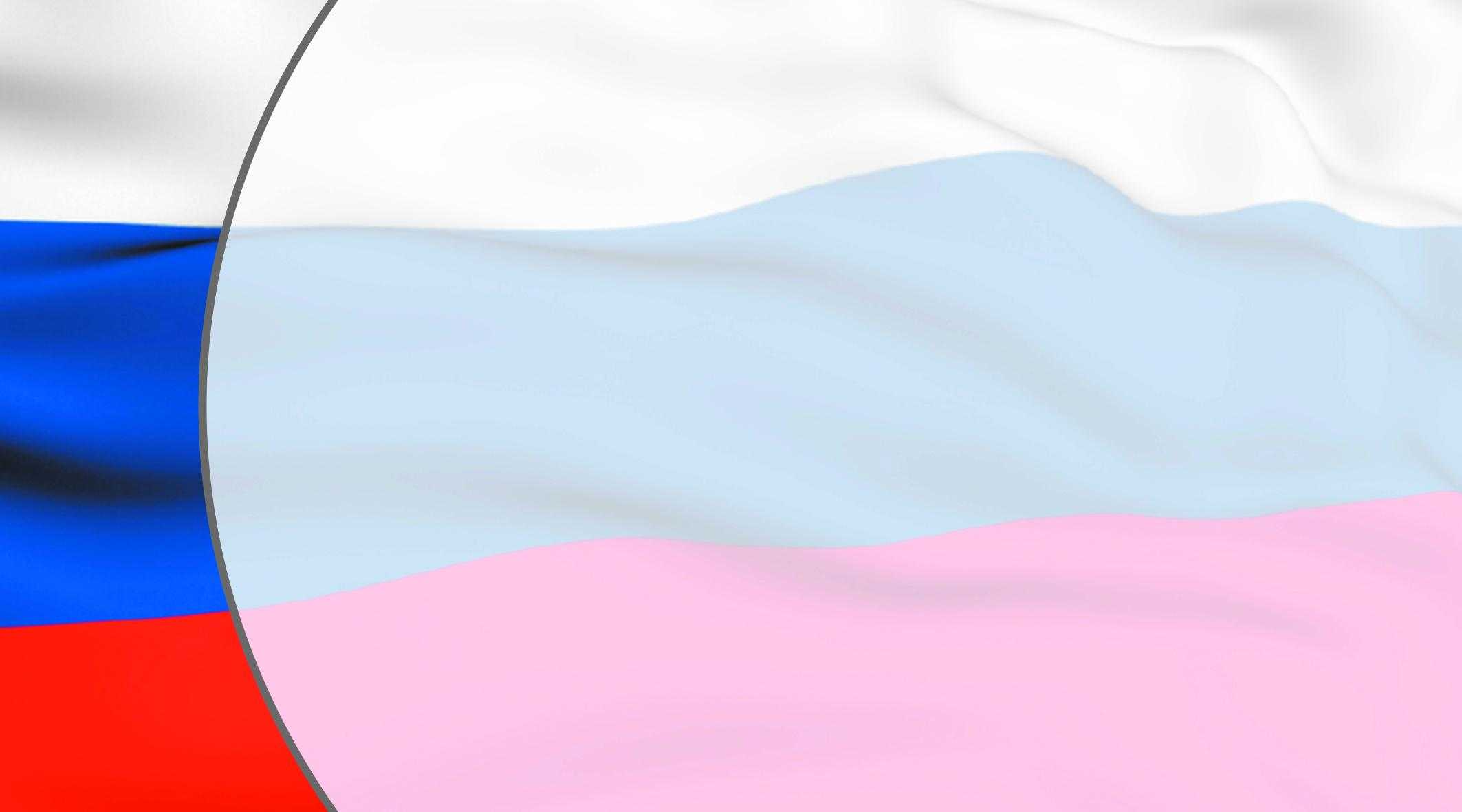 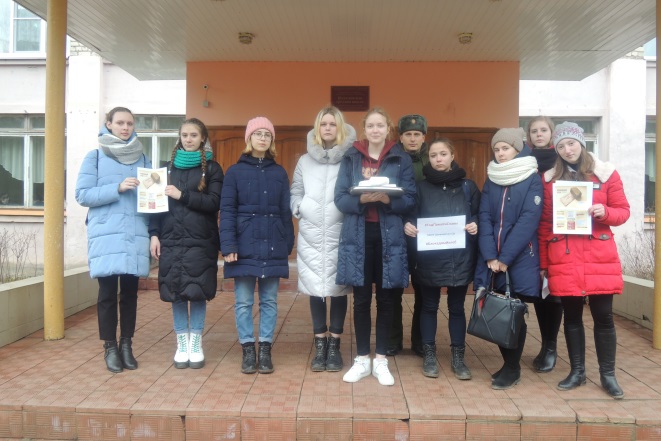 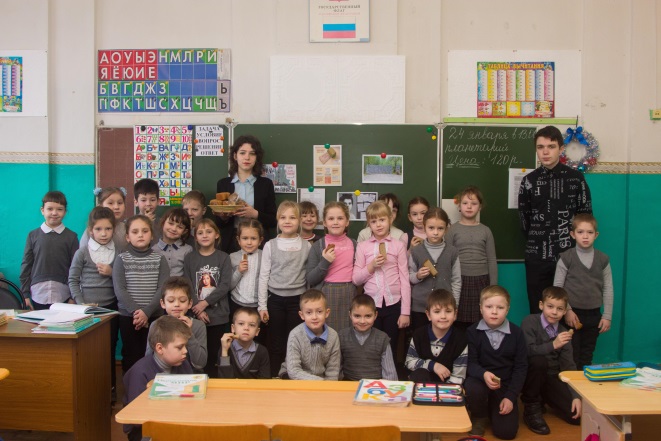 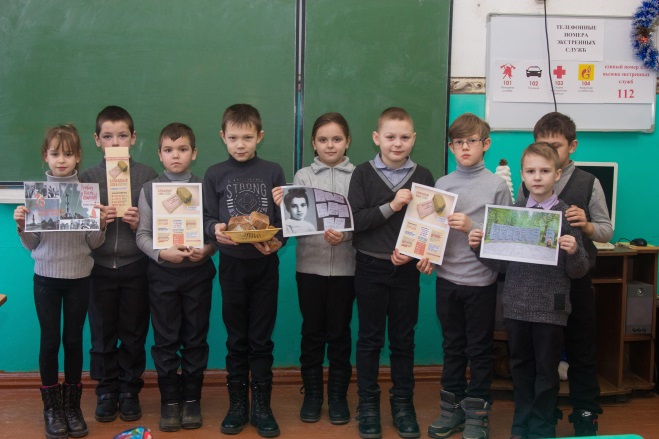 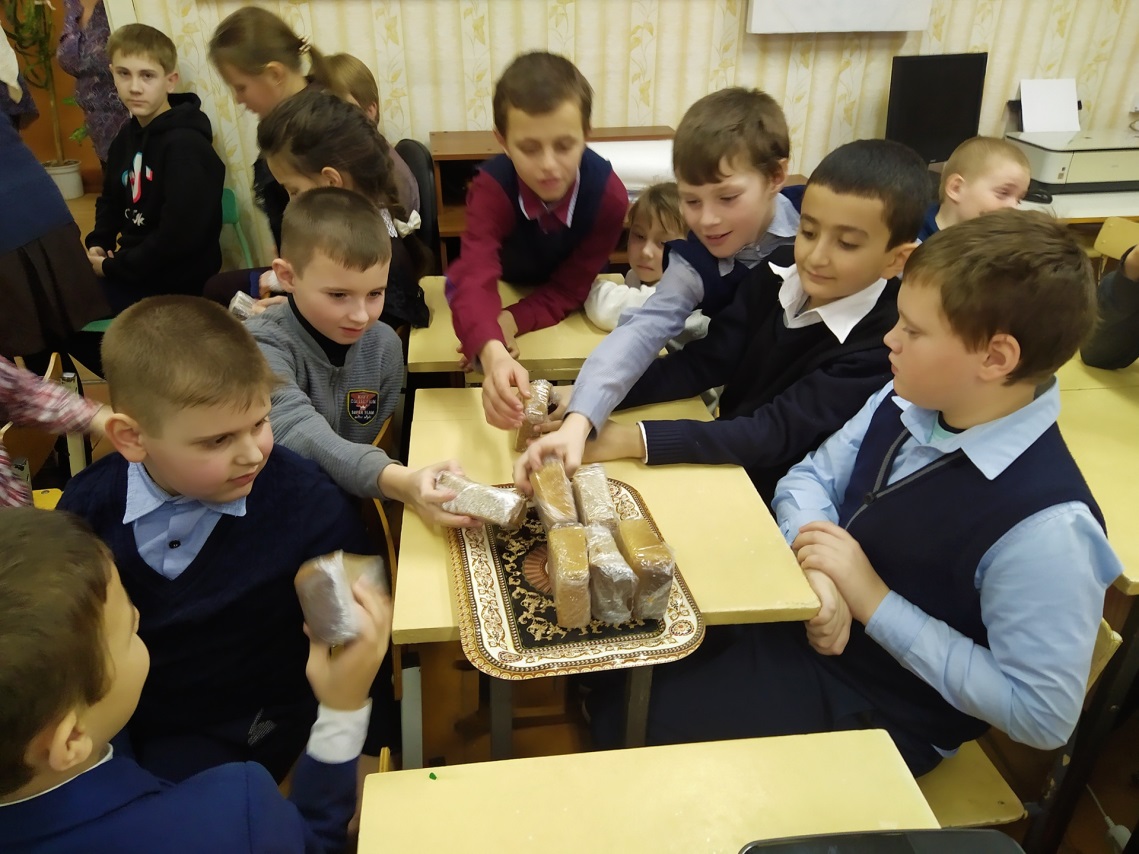 Акция 
«блокадный хлеб»
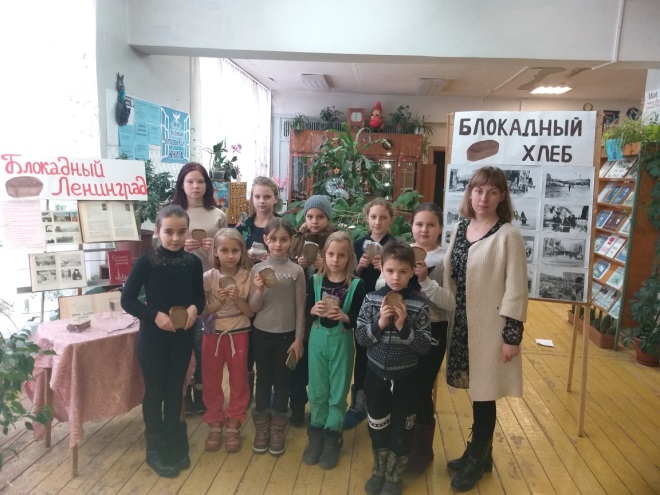 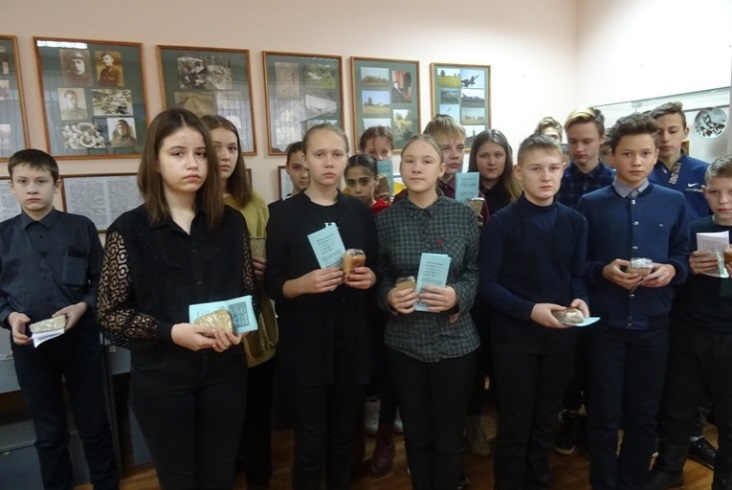 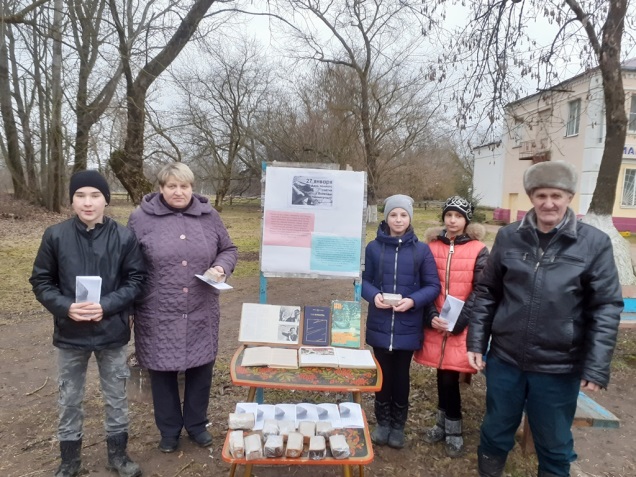 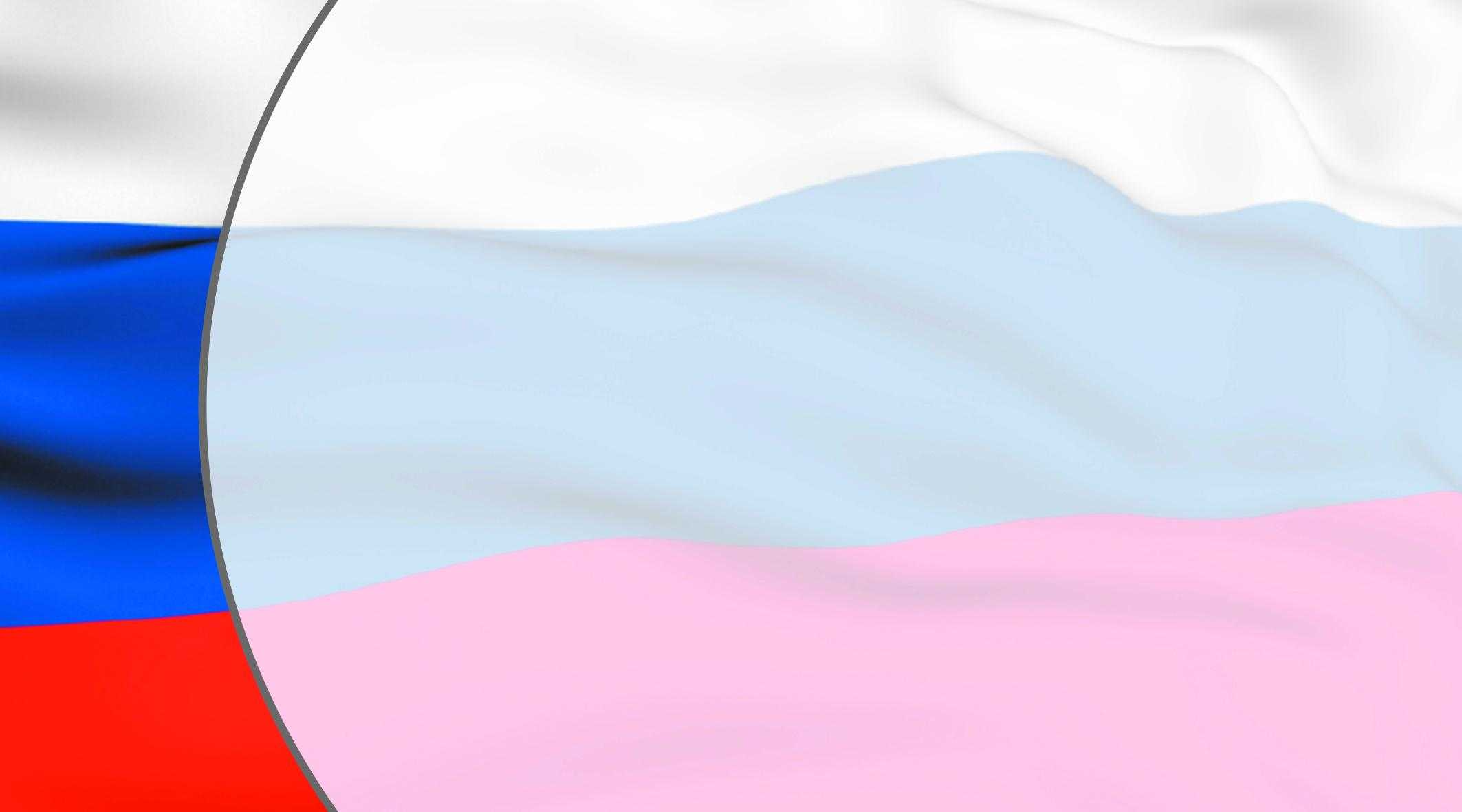 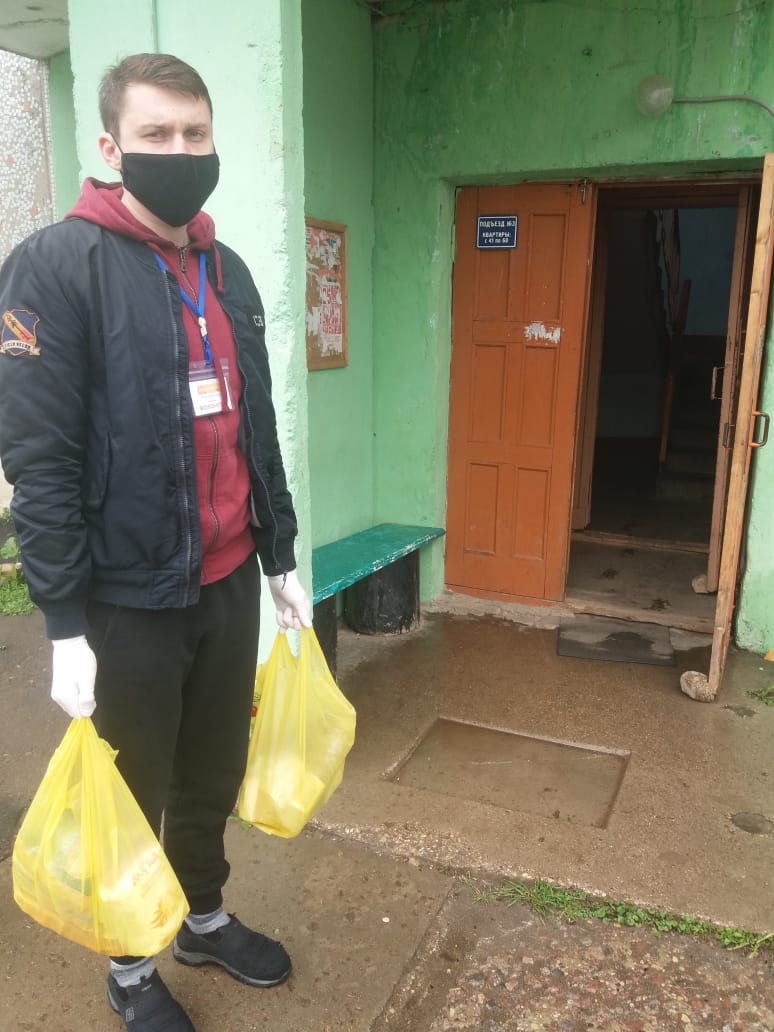 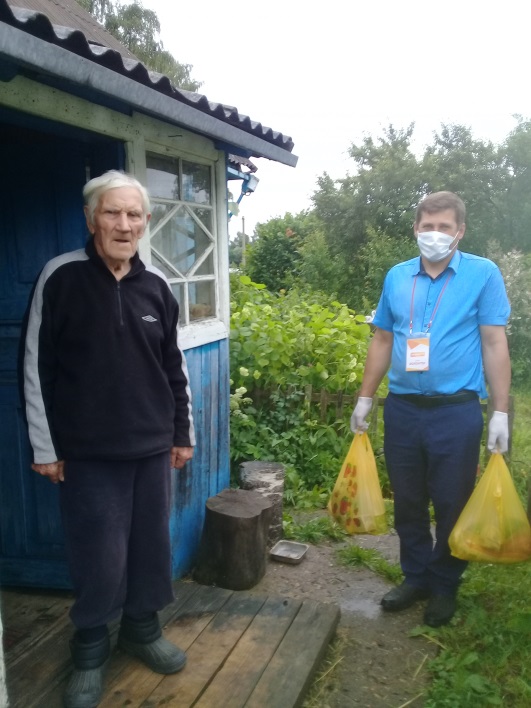 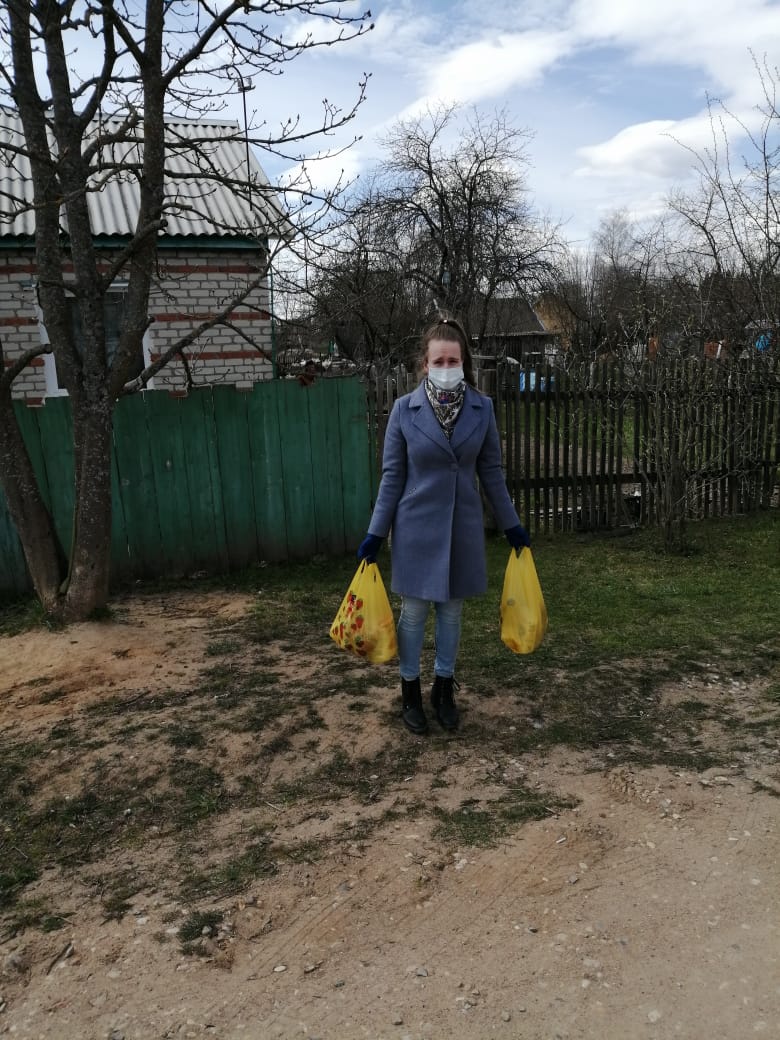 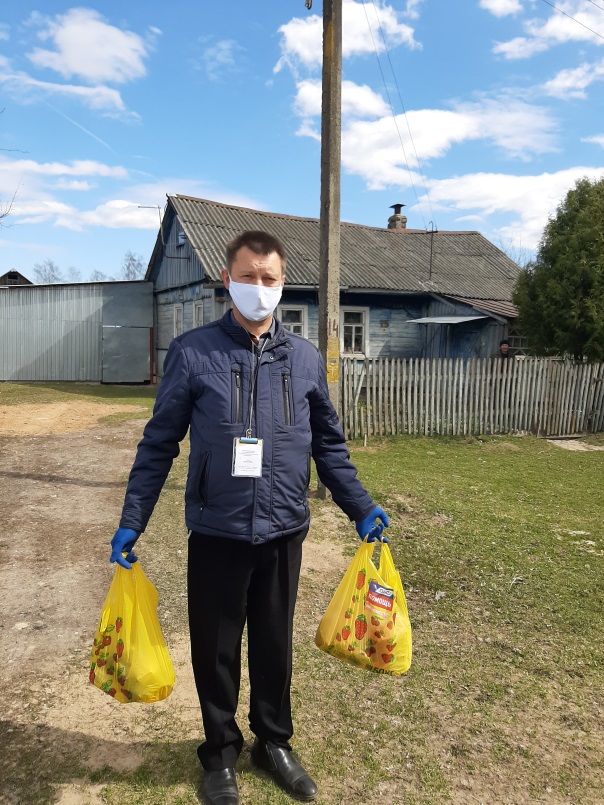 Акция 
«#Мывместе»
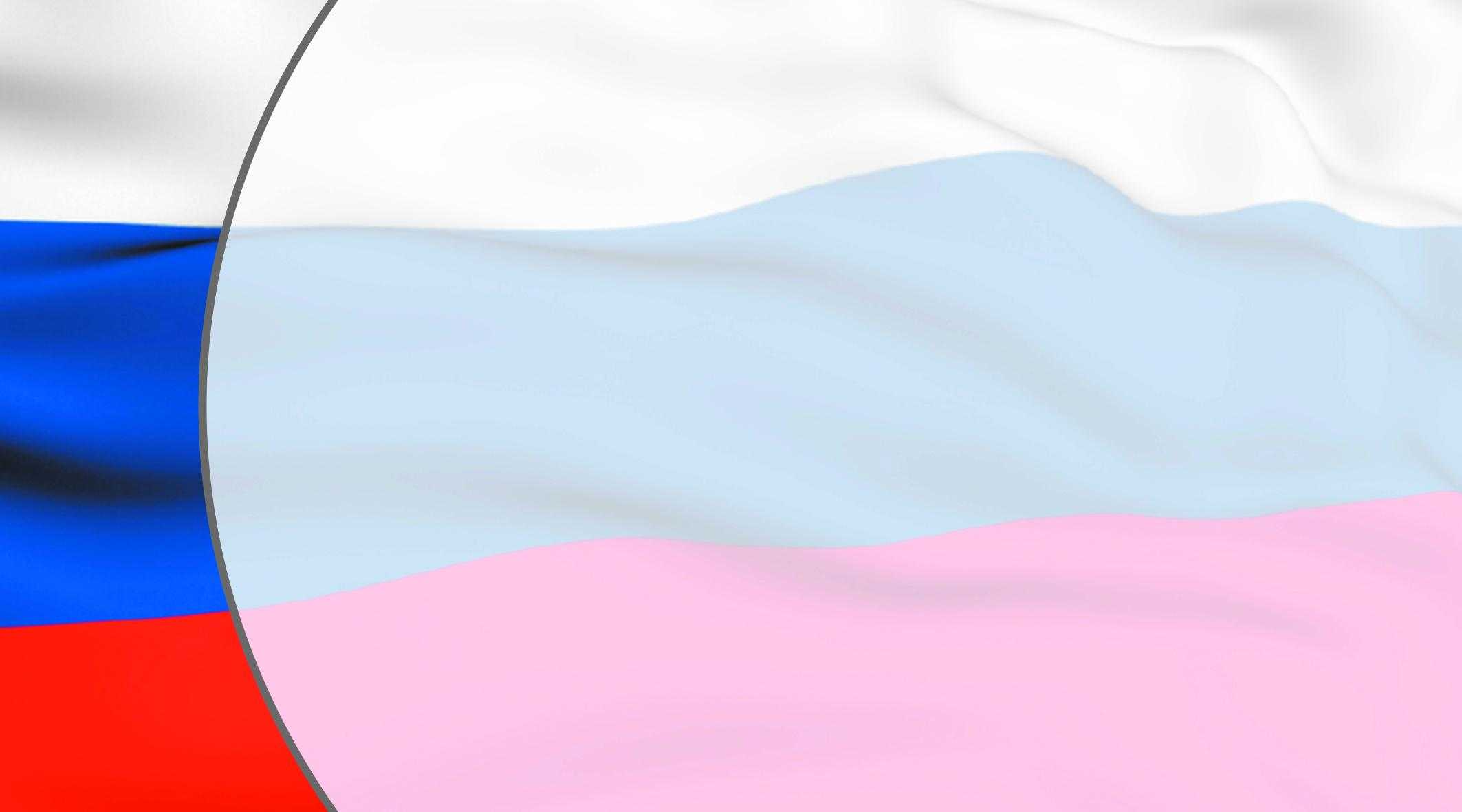 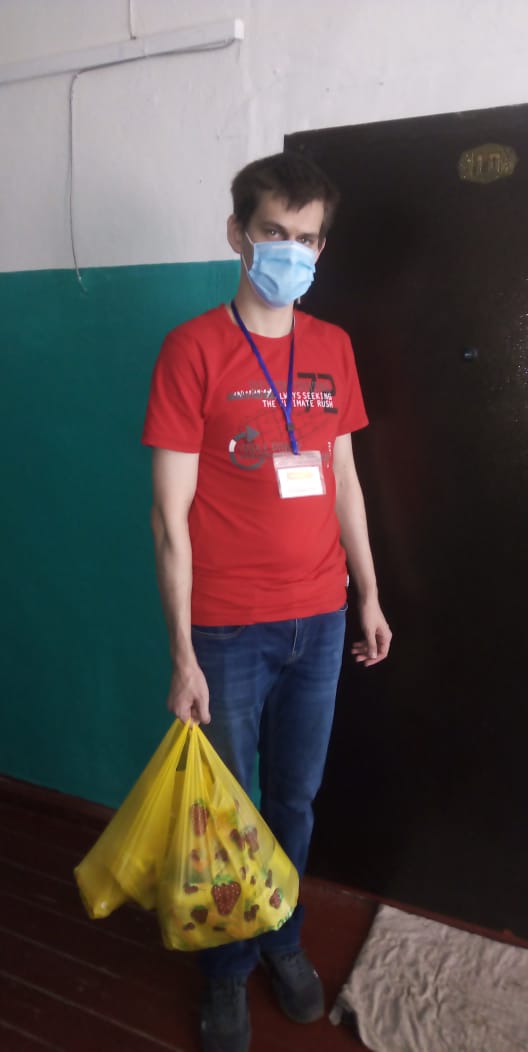 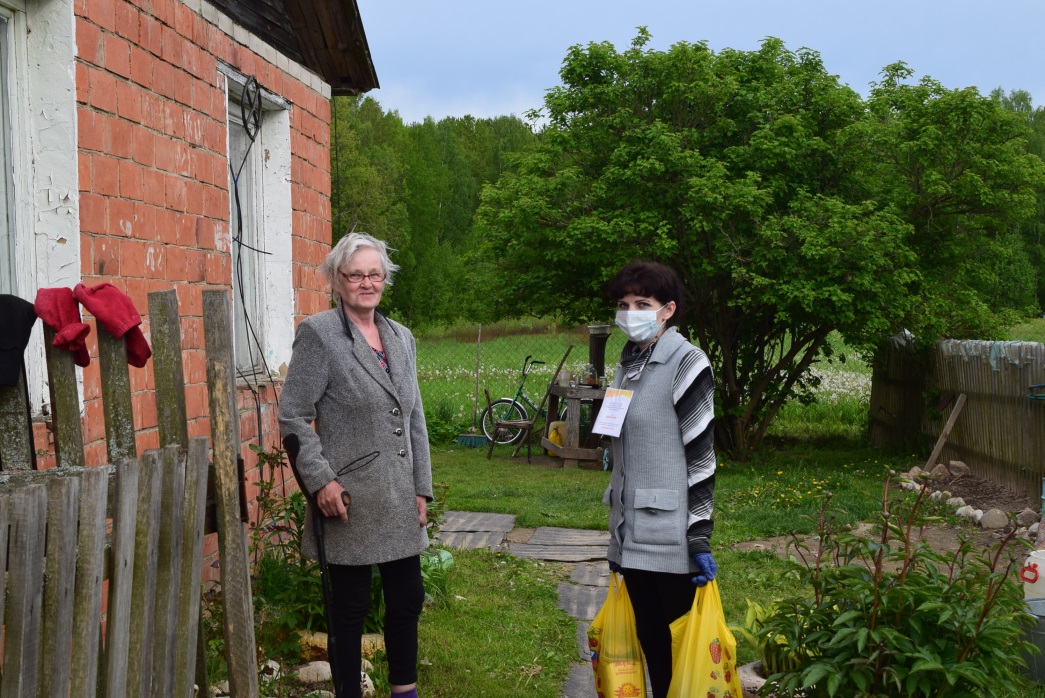 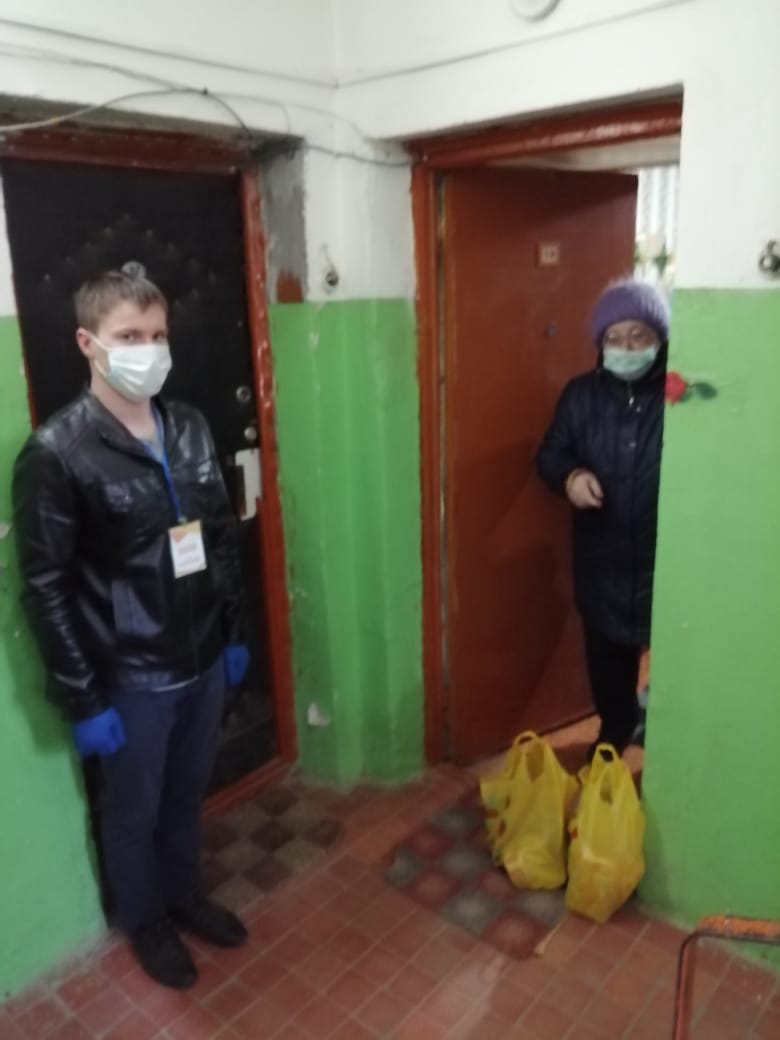 Акция 
«#Мывместе»
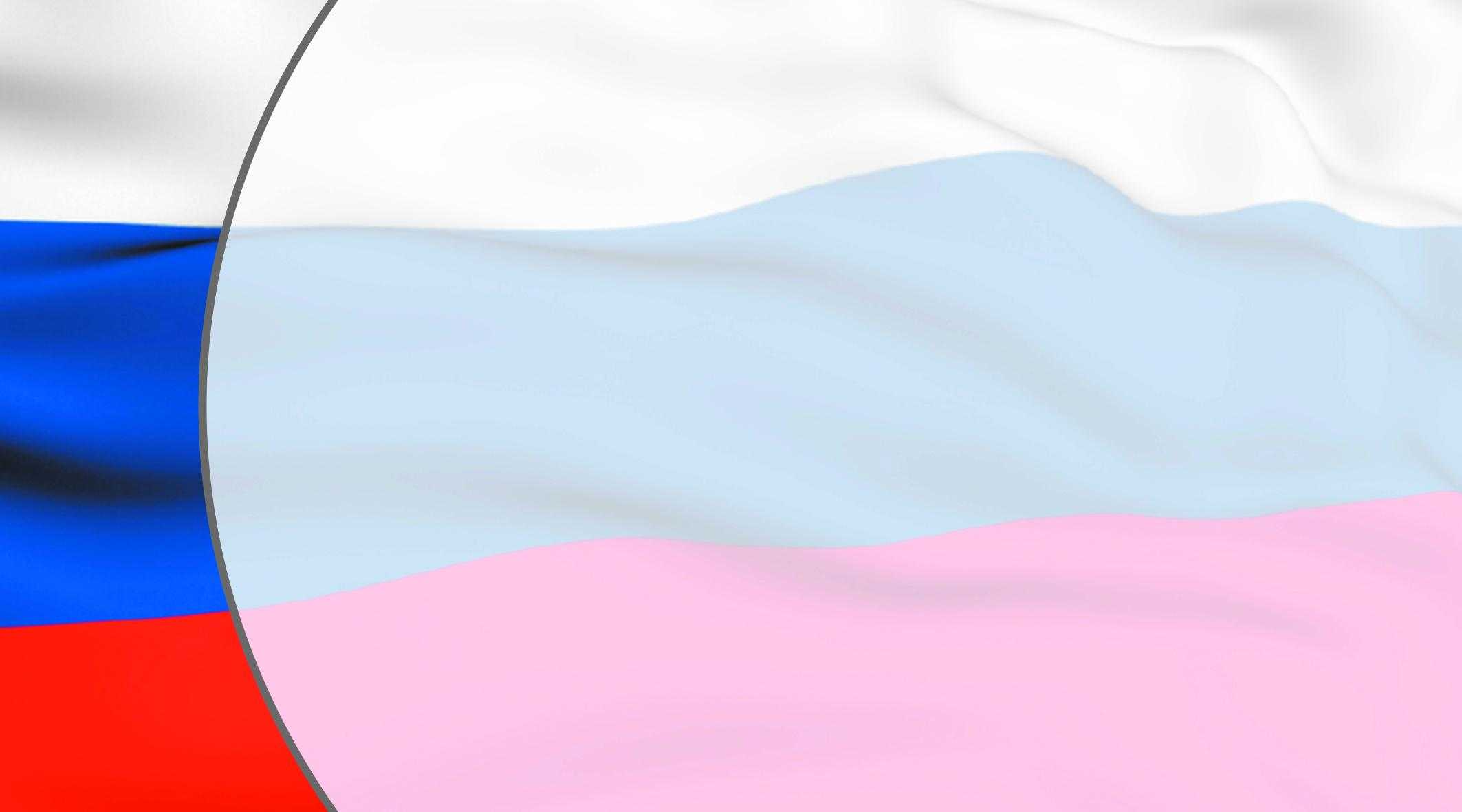 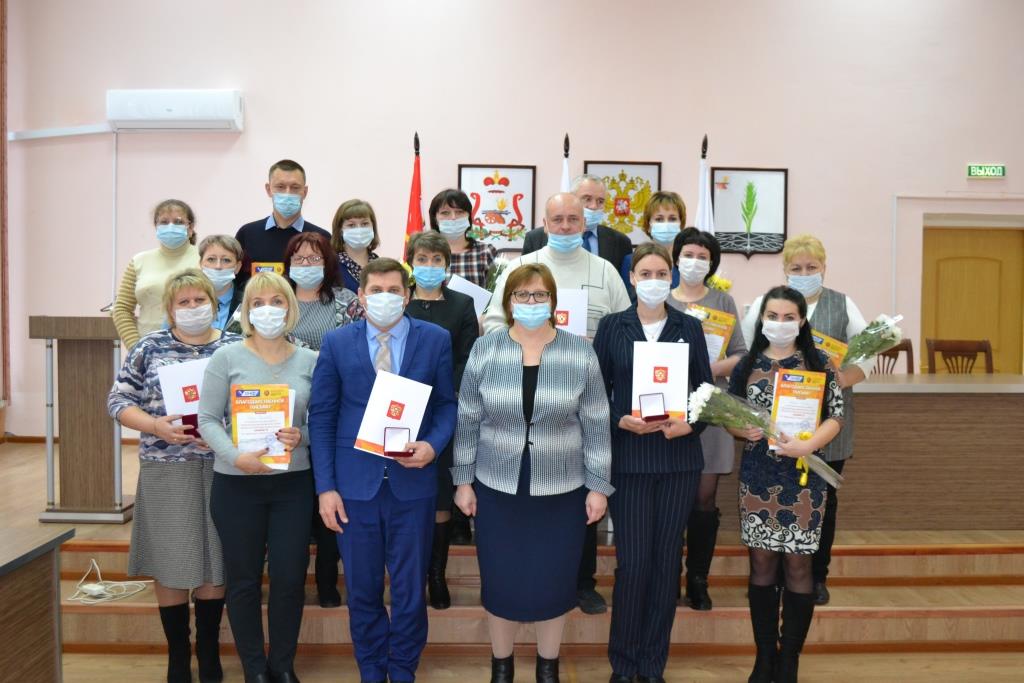 Акция  «#Мывместе»
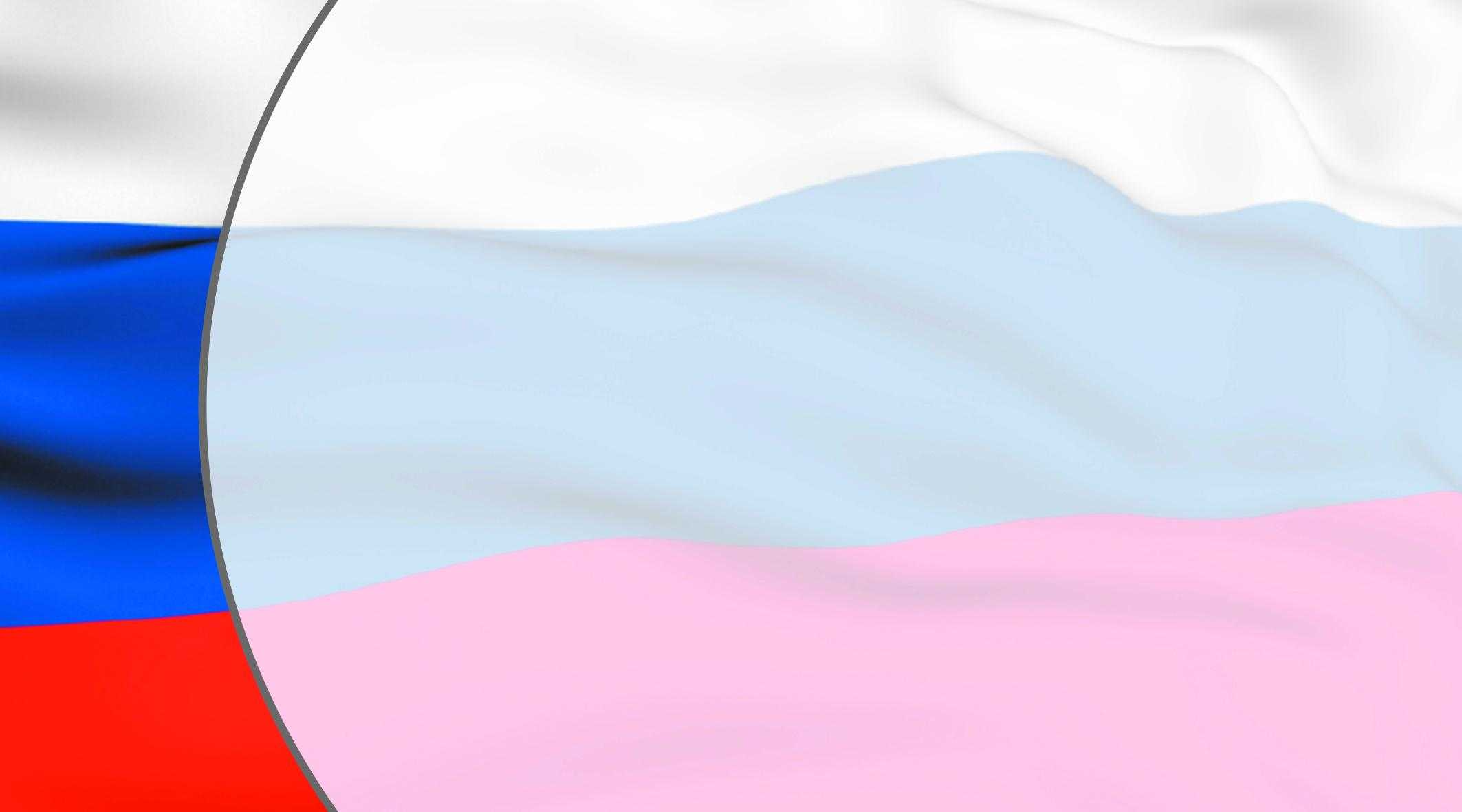 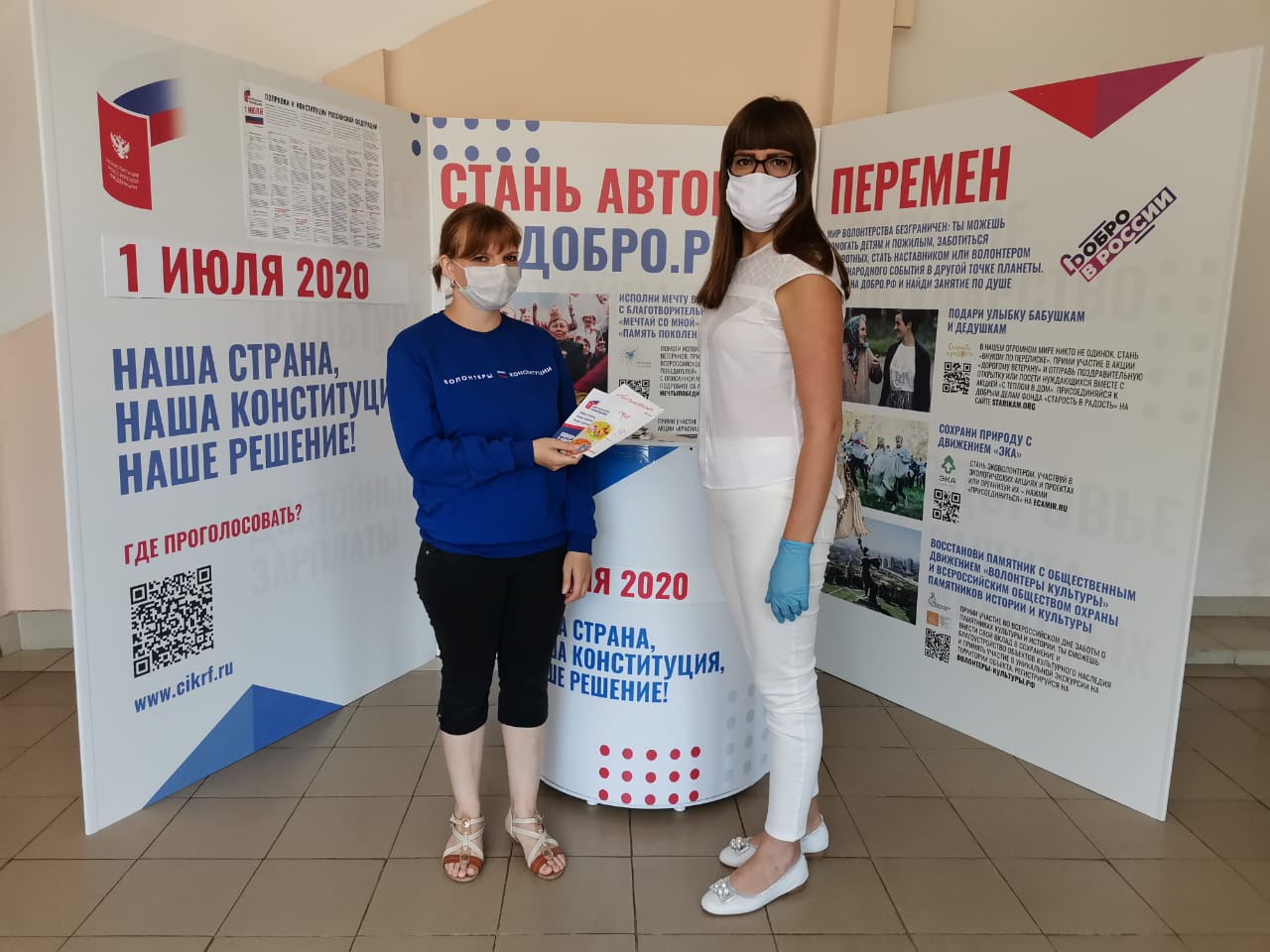 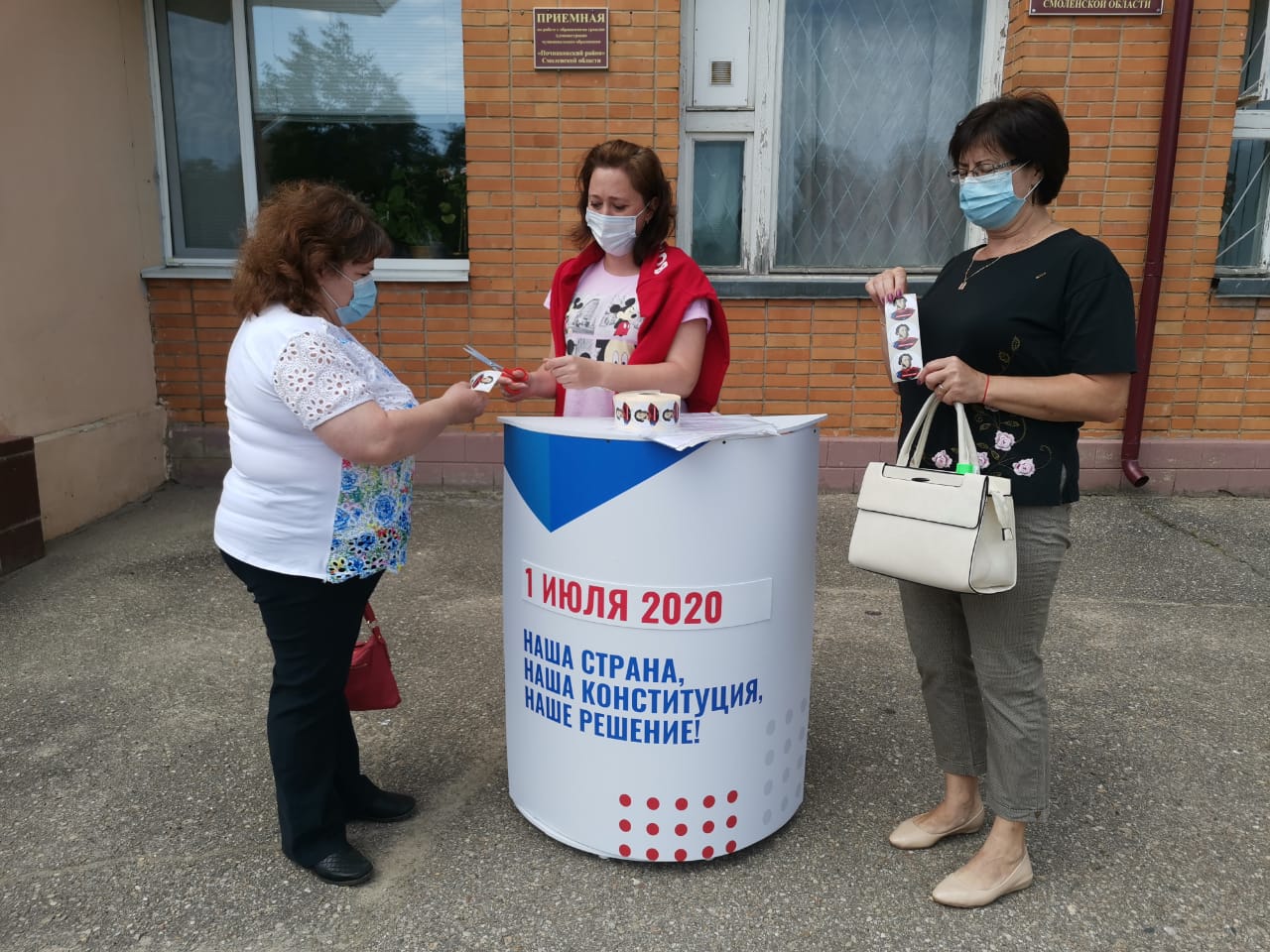 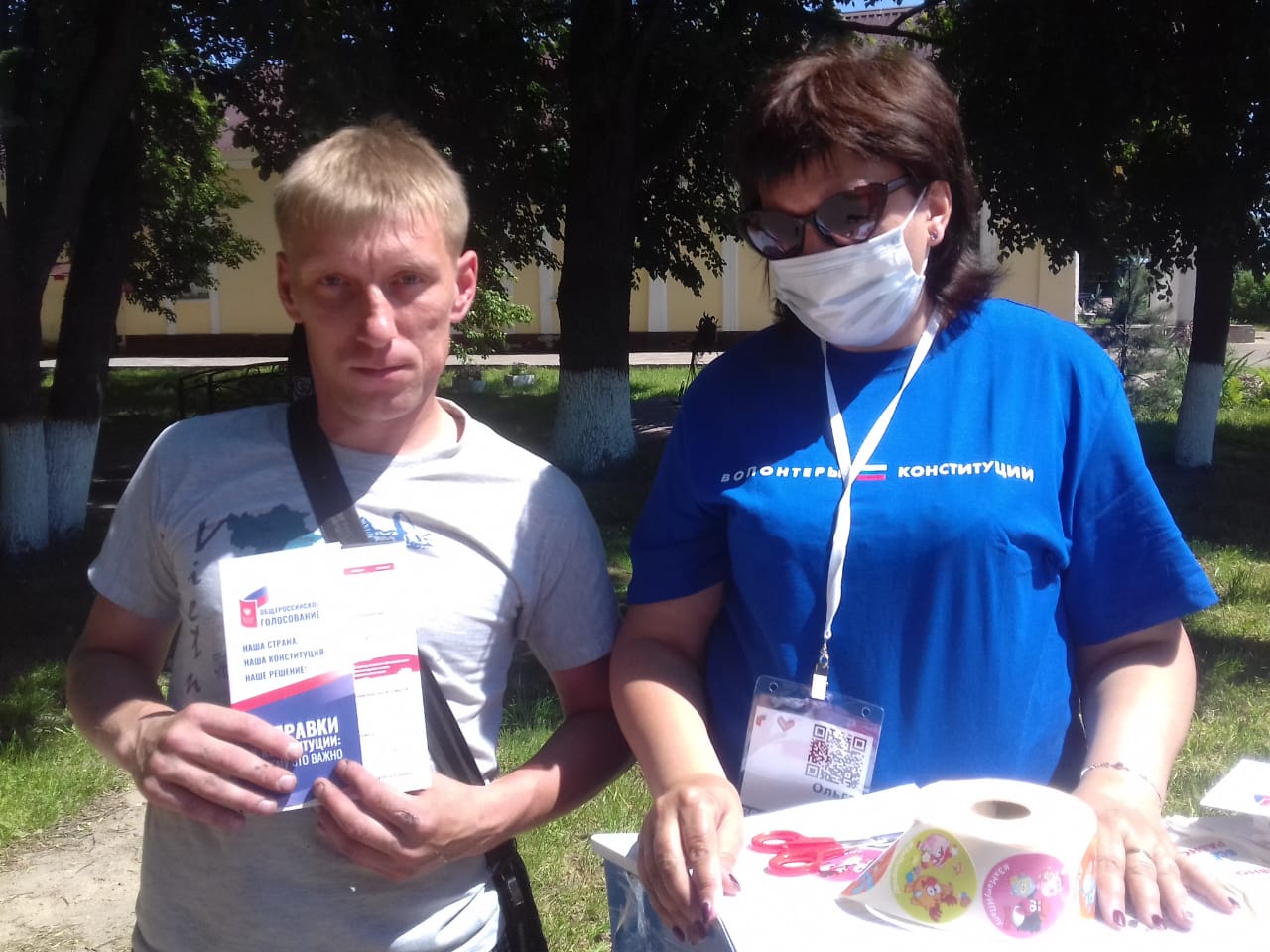 Акция 
«волонтеры
Конституции»
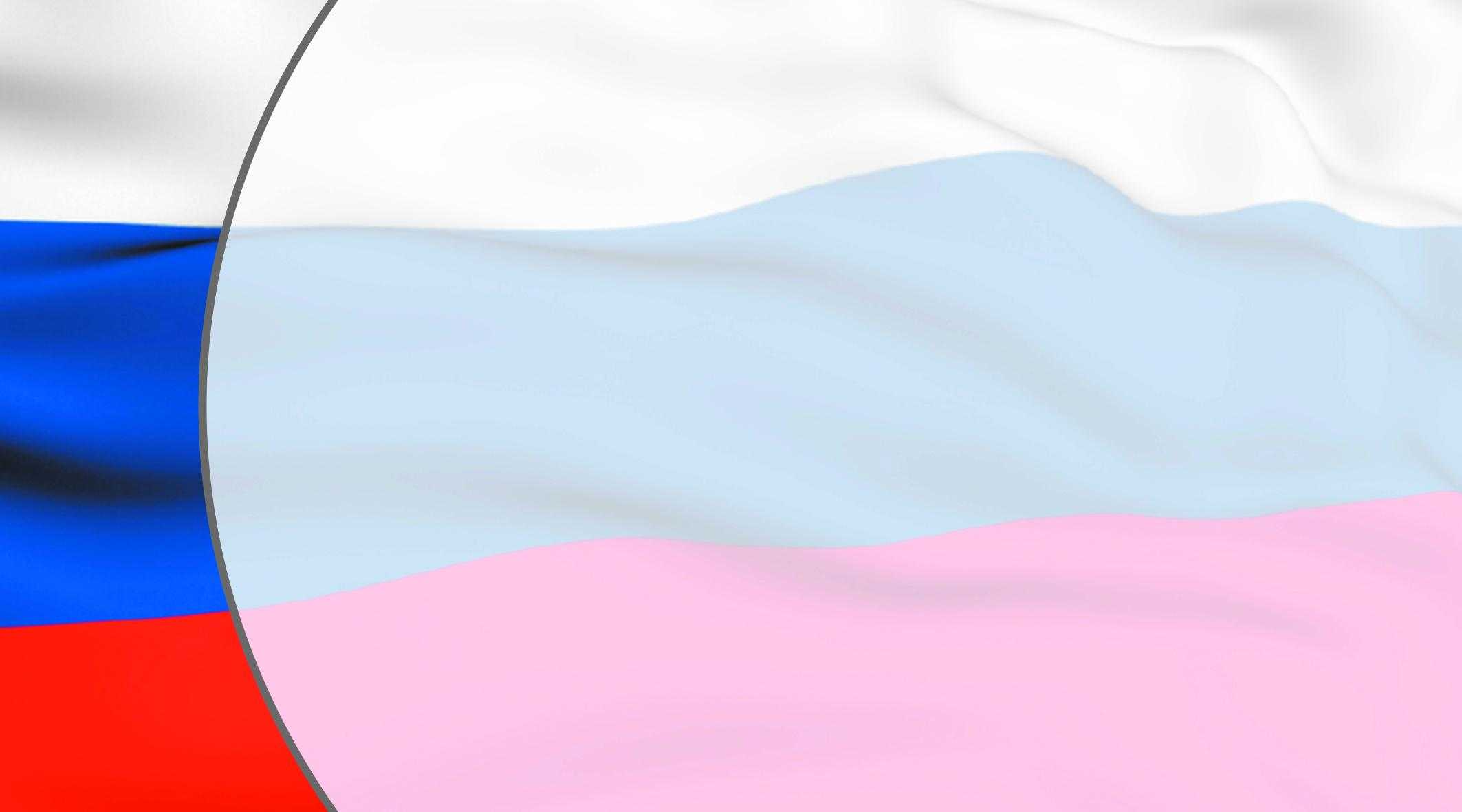 Работа с молодежью, находящейся в трудной жизненной ситуации
Консультативная помощь, помощь в оформлении пособий и других выплат
Содействие в решении бытовых проблем
Предоставление мест в дошкольных образовательных организациях
Гуманитарная помощь
Постановка на учет в Центре занятости и помощь в поиске мест для трудоустройства
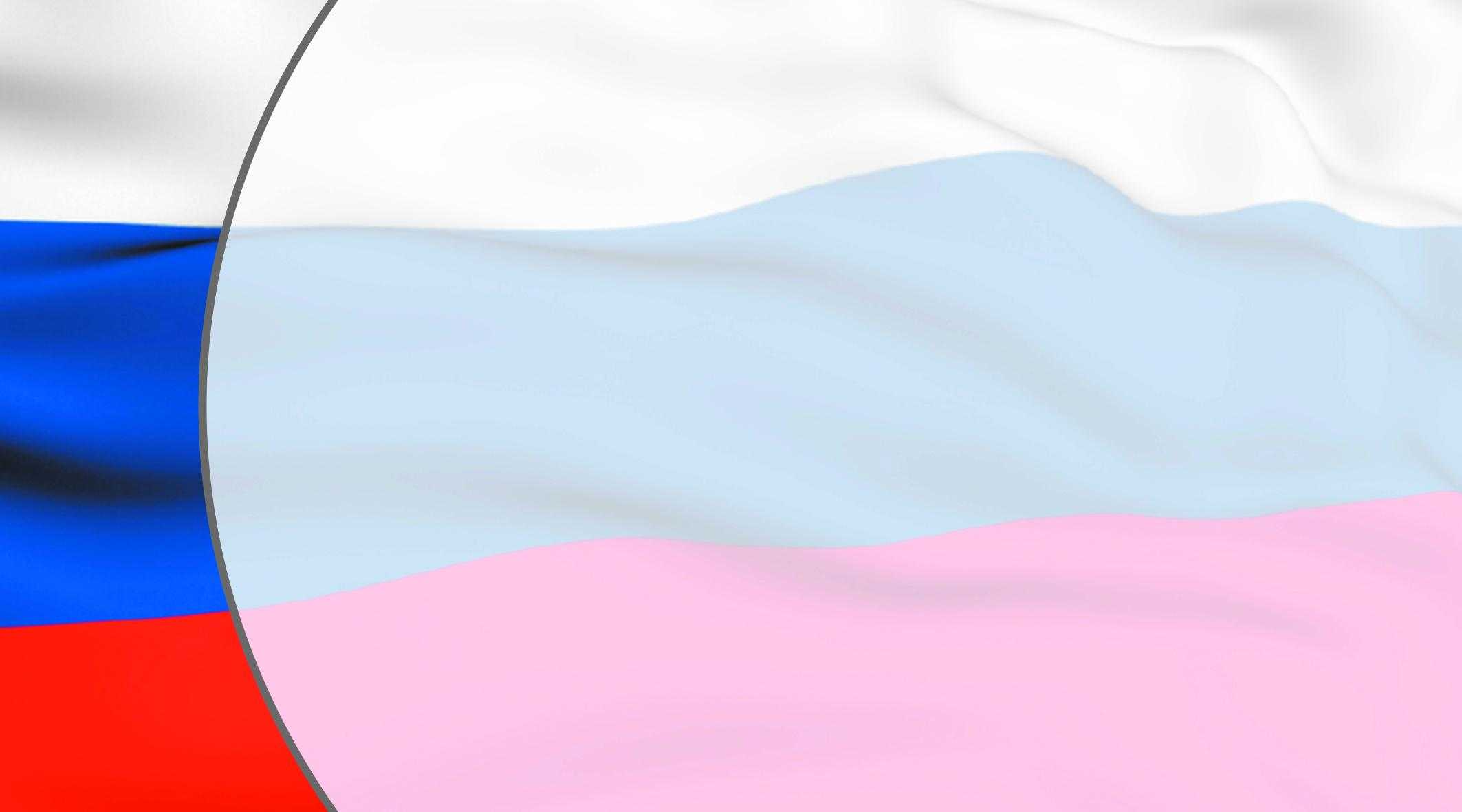 Результаты :
- увеличение количества и участников мероприятий для молодежи;
- увеличение количества молодых людей, вовлеченных в волонтерскую деятельность;
- снижение числа преступлений, совершаемых несовершеннолетними;
- уменьшение числа подростков, совершивших правонарушения;
- уменьшение количества семей, находящихся в социально-опасном положении;
- обеспечение занятости молодежи в свободное время;
- сокращение количества выявленных детей-сирот и детей, оставшихся без попечения родителей; 
- увеличение количества победителей и призеров конкурсов, соревнований, олимпиад и других мероприятий разного уровня.
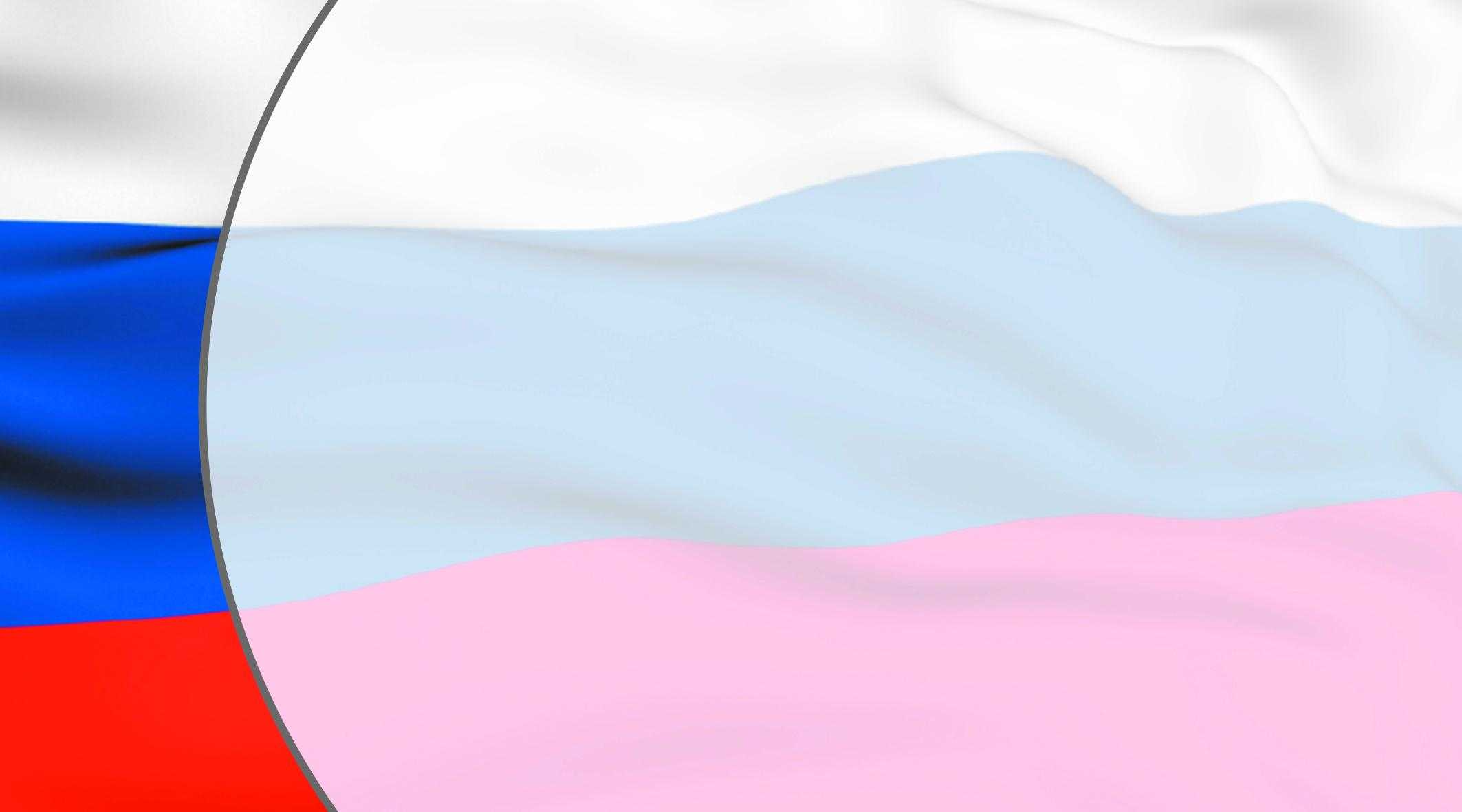 Спасибо за
внимание